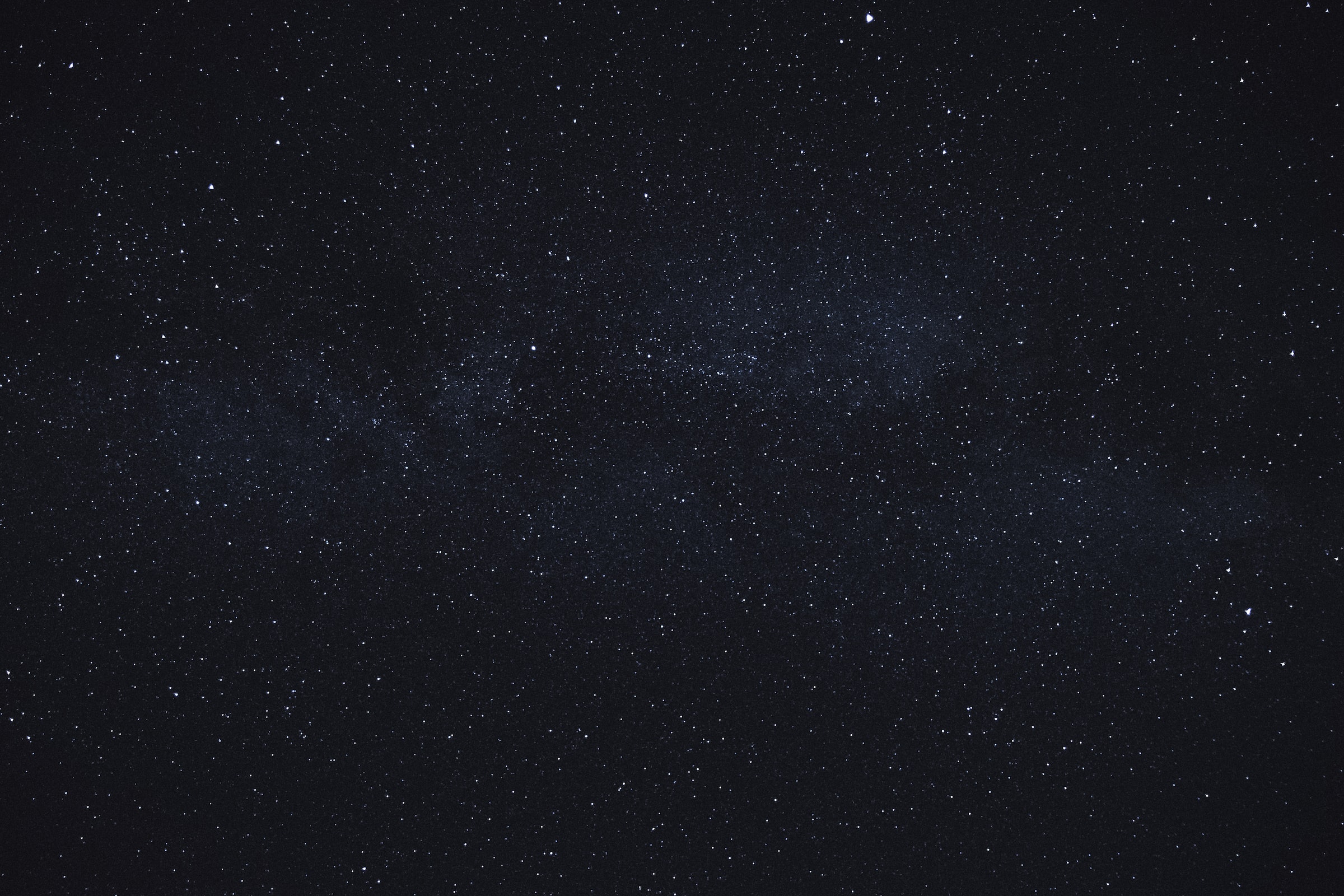 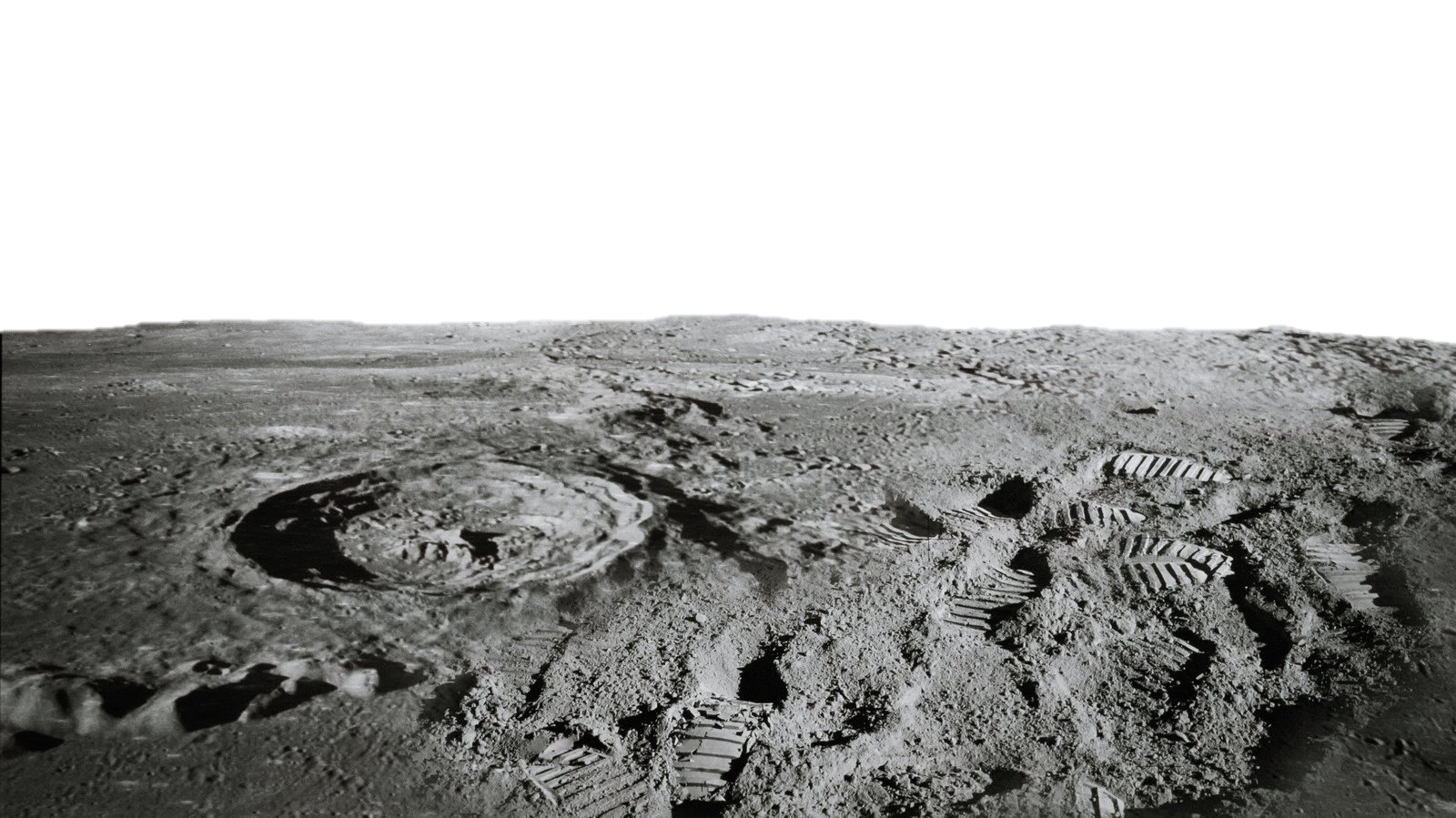 RE-RASSOR: LUNAR SURFACE TRANSPORTER
Team 513
[Speaker Notes: Customize your title slide to be appealing to the audience. This is the first thing they see apply some graphic design elements that may summarize your presentation.]
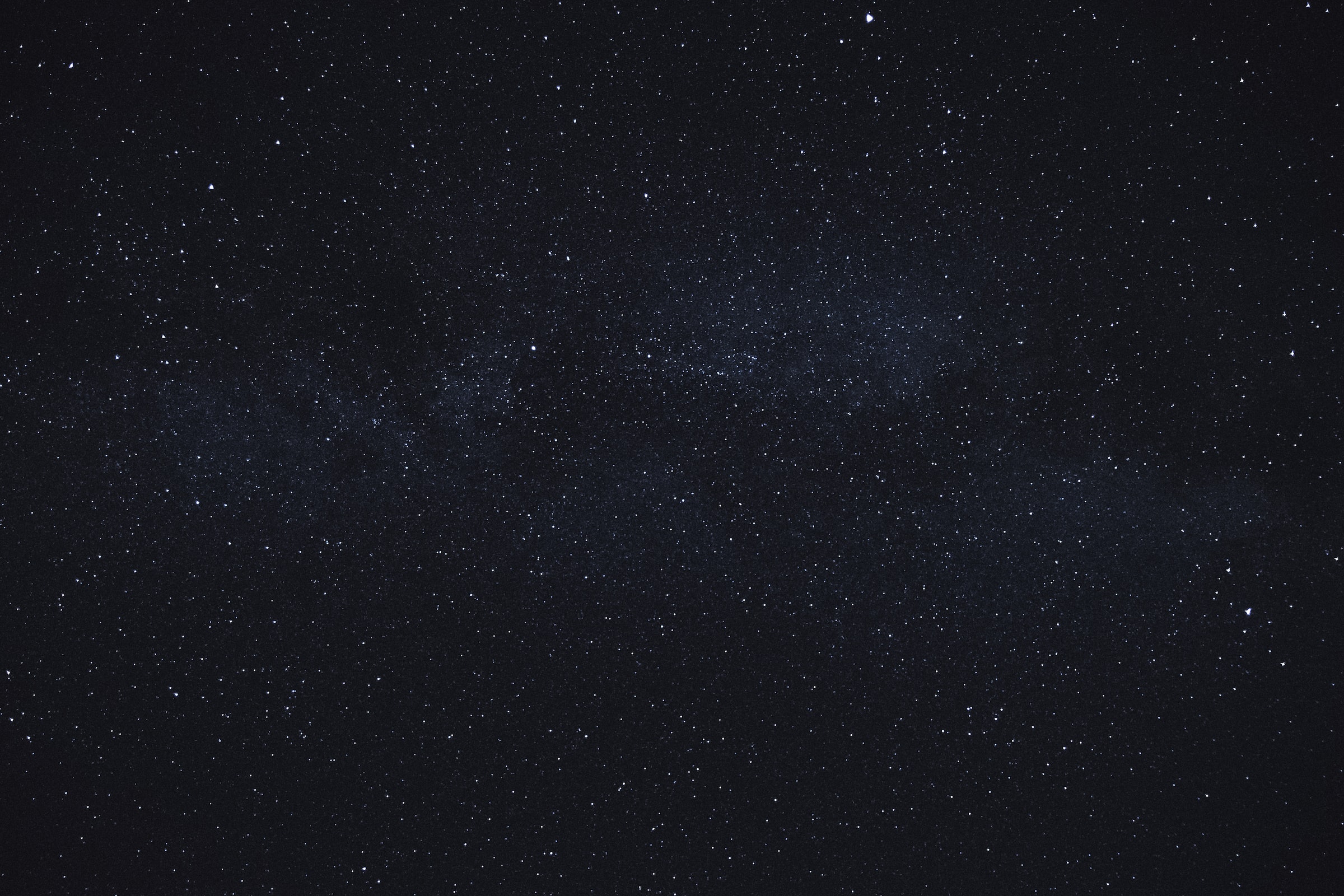 Team 513: Members
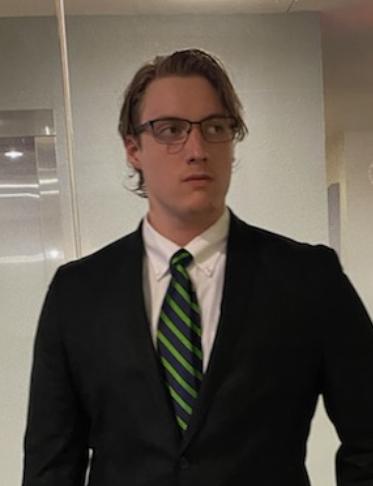 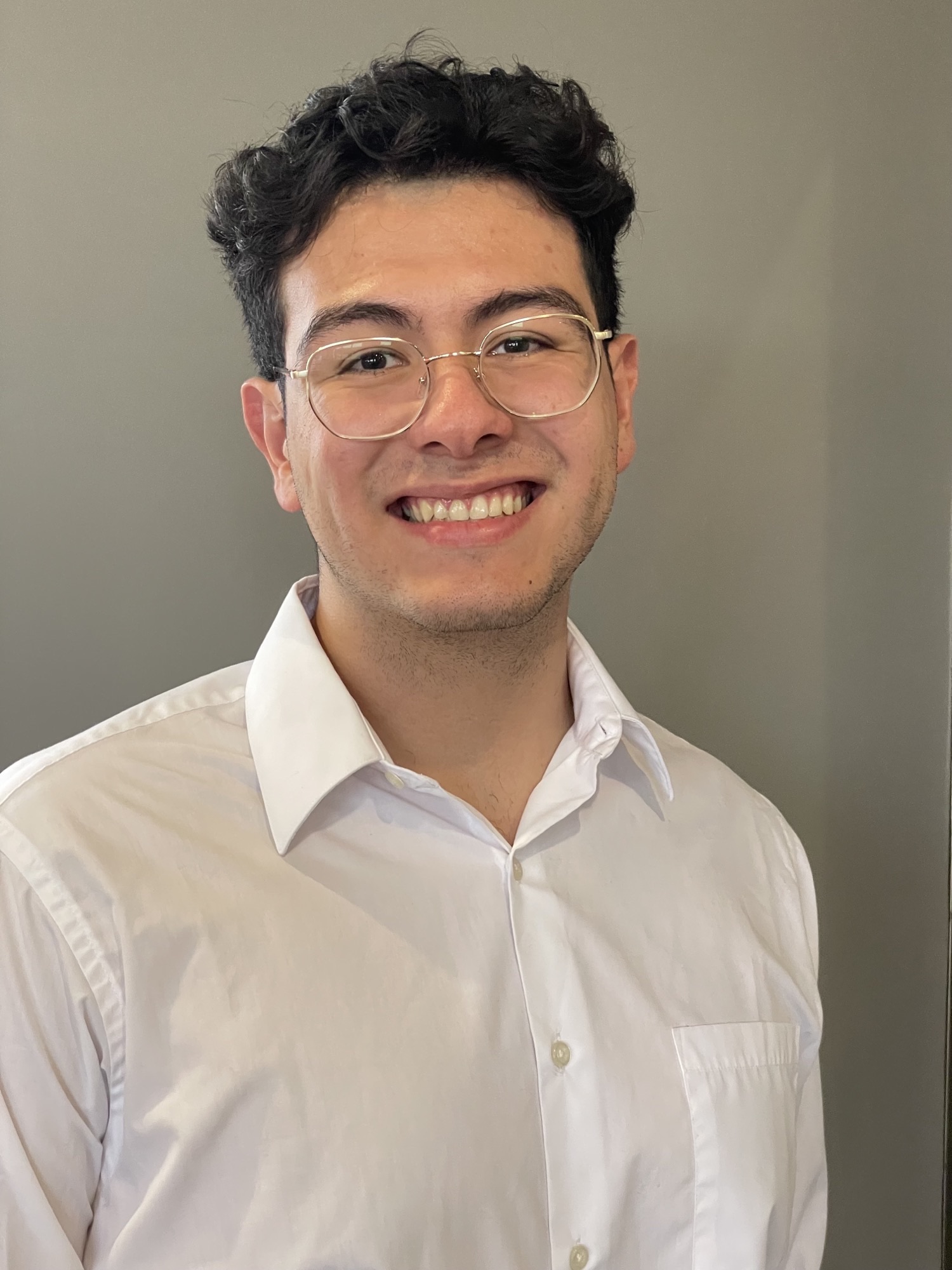 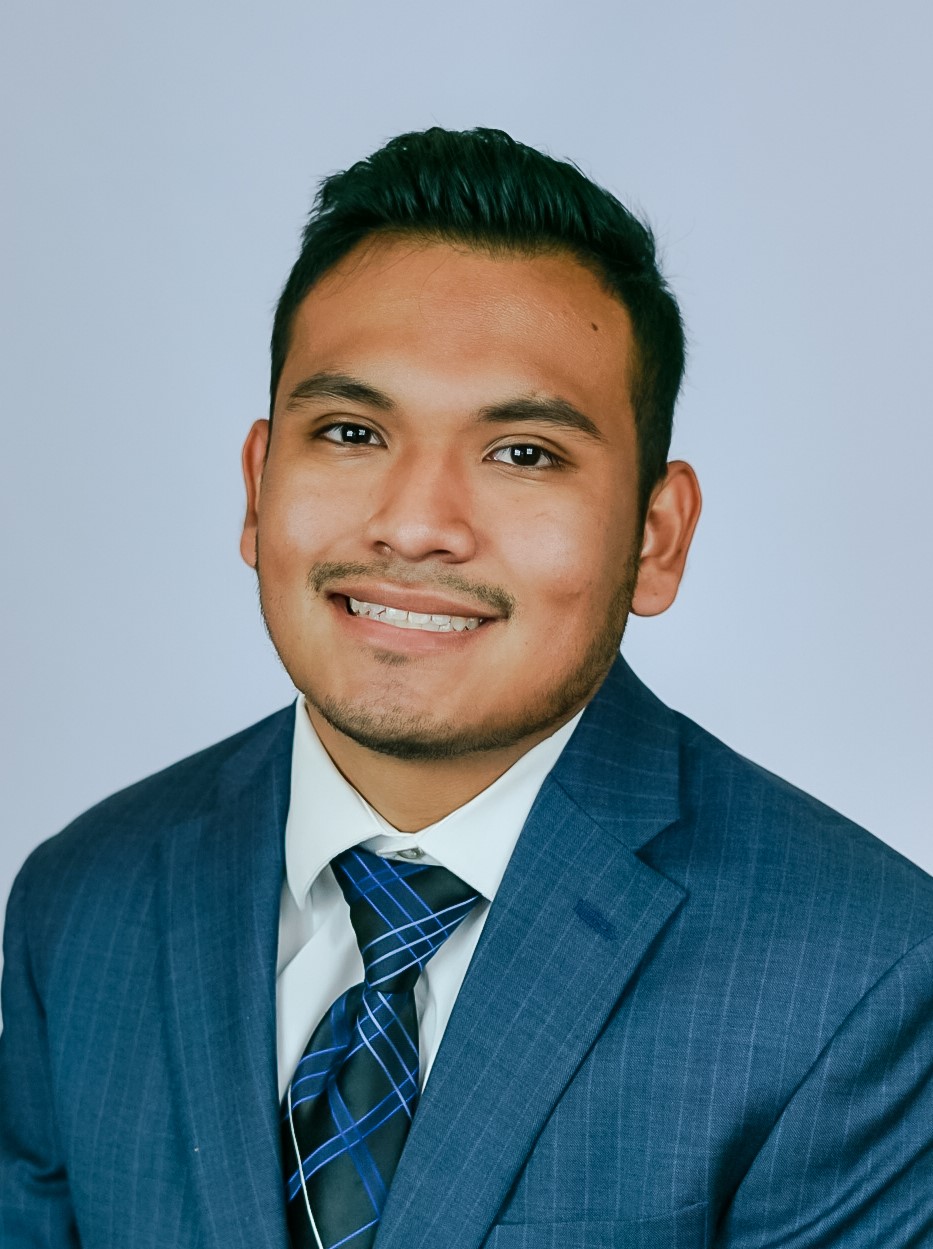 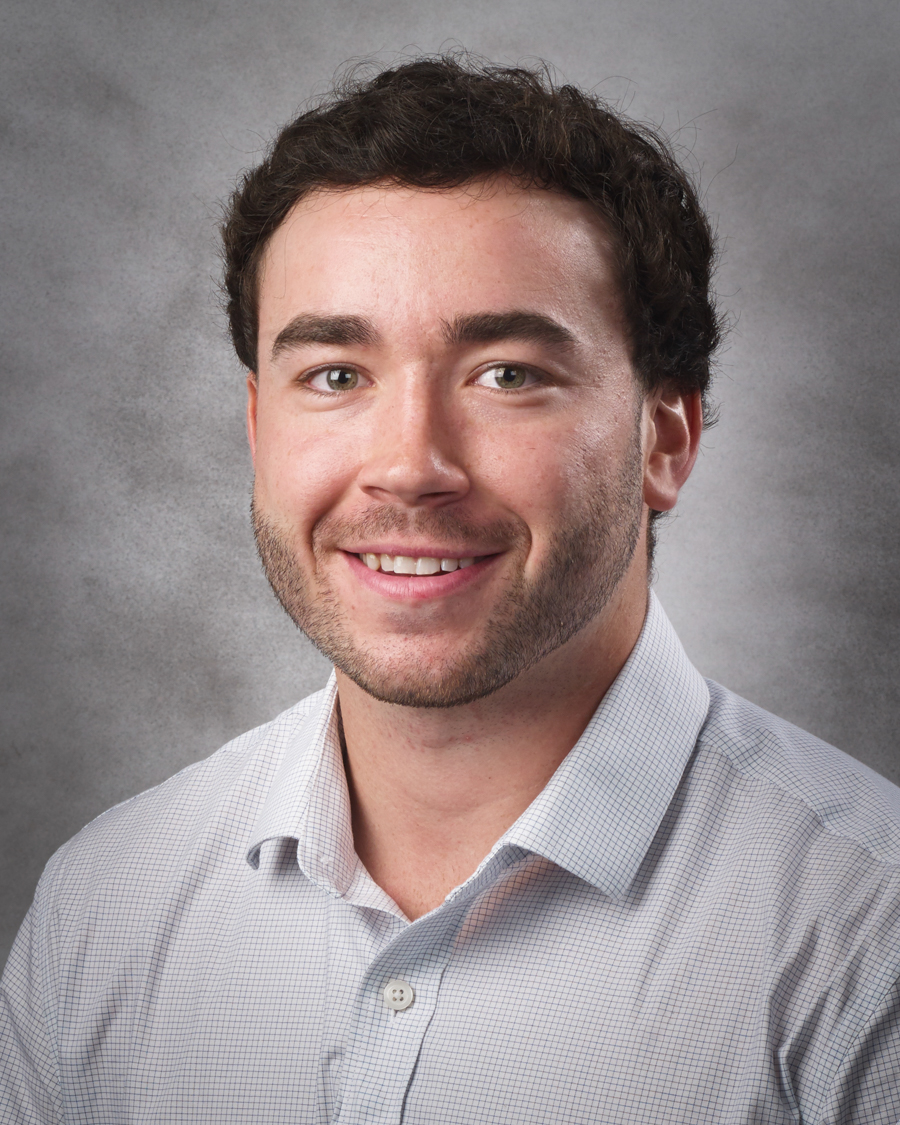 Jared Carboy
Systems Engineer
Carlos Sanchez
Mechatronic Engineer
Axcell Vargas
Controls Engineer
Kaden Lane
Design Engineer
Kaden Lane
2
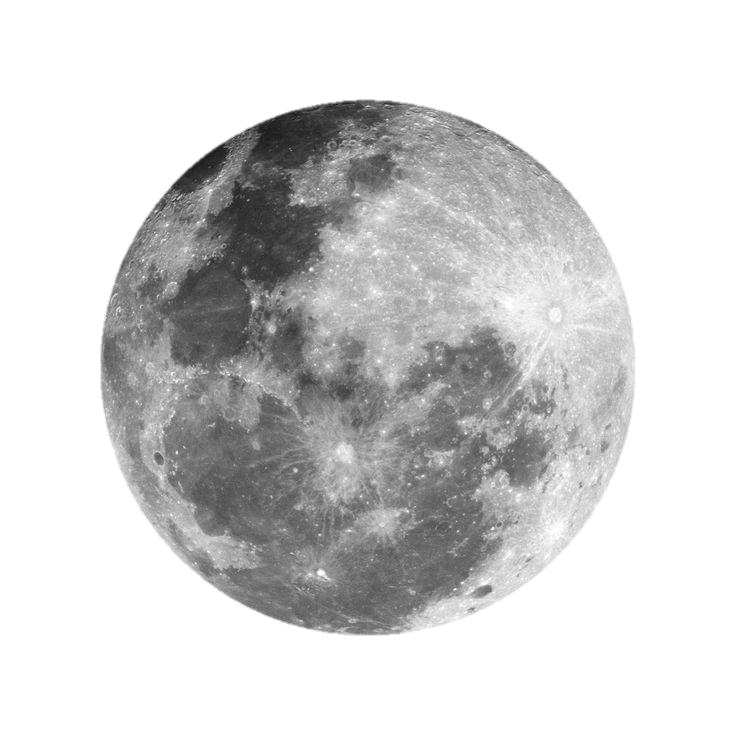 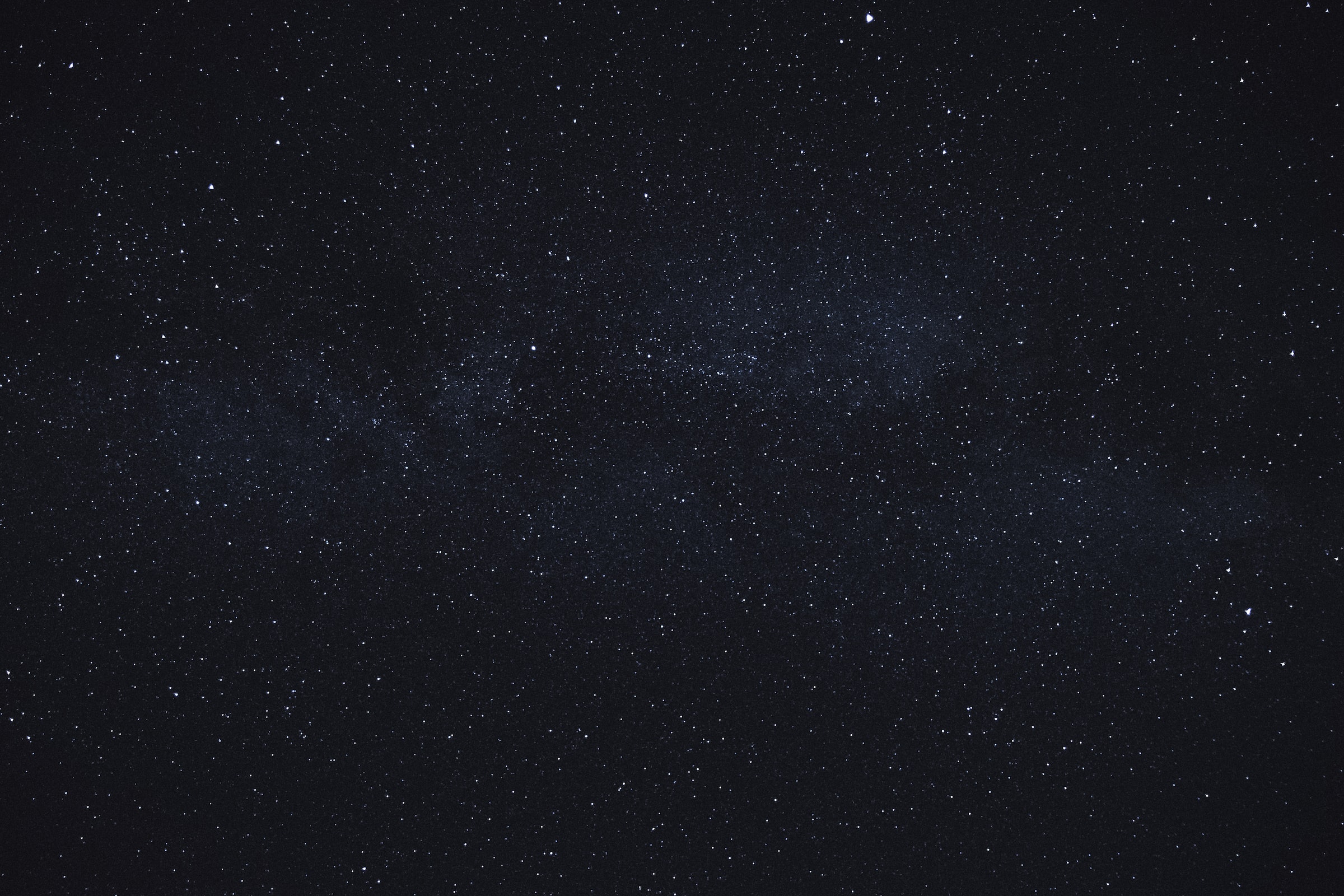 Sponsor & Advisor
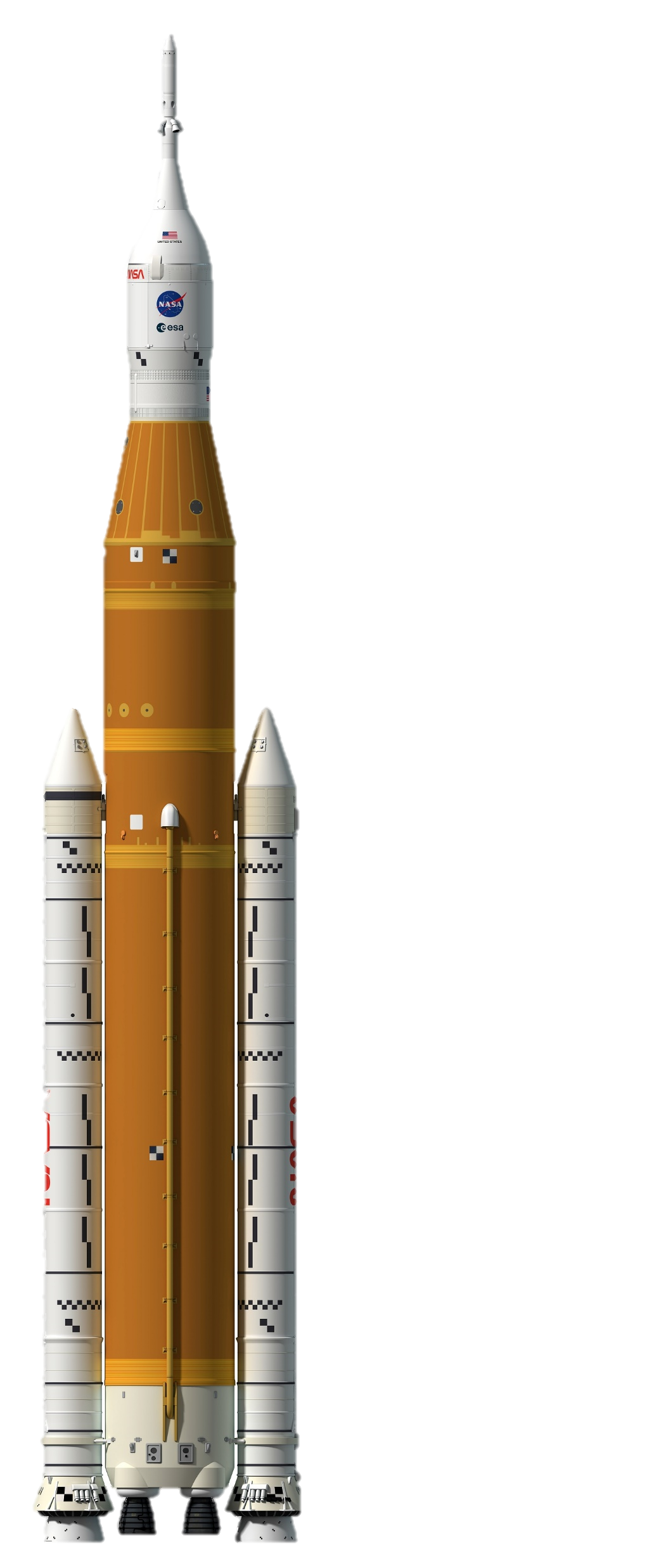 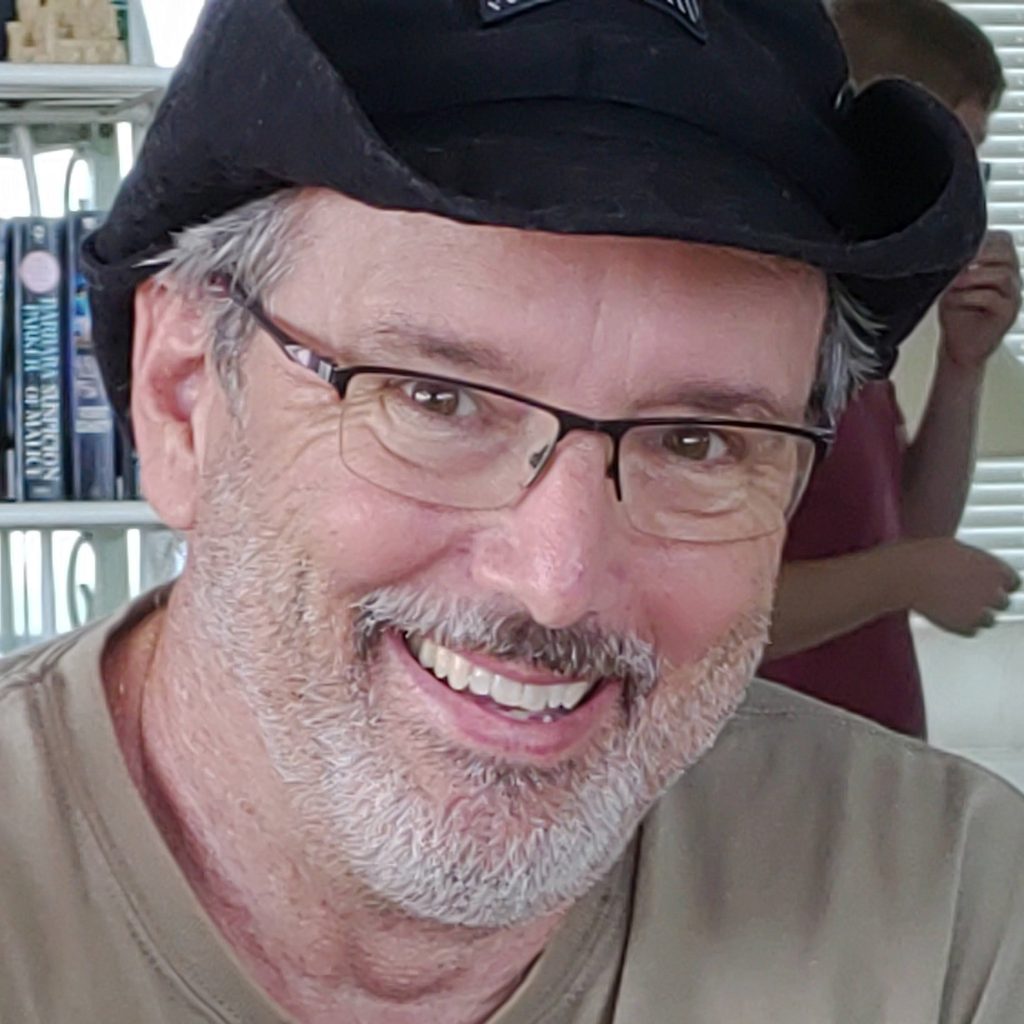 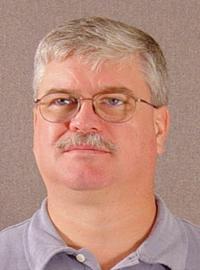 Mike Conroy
Engineering Support
Senior Design
Keith Larson
ME Professor
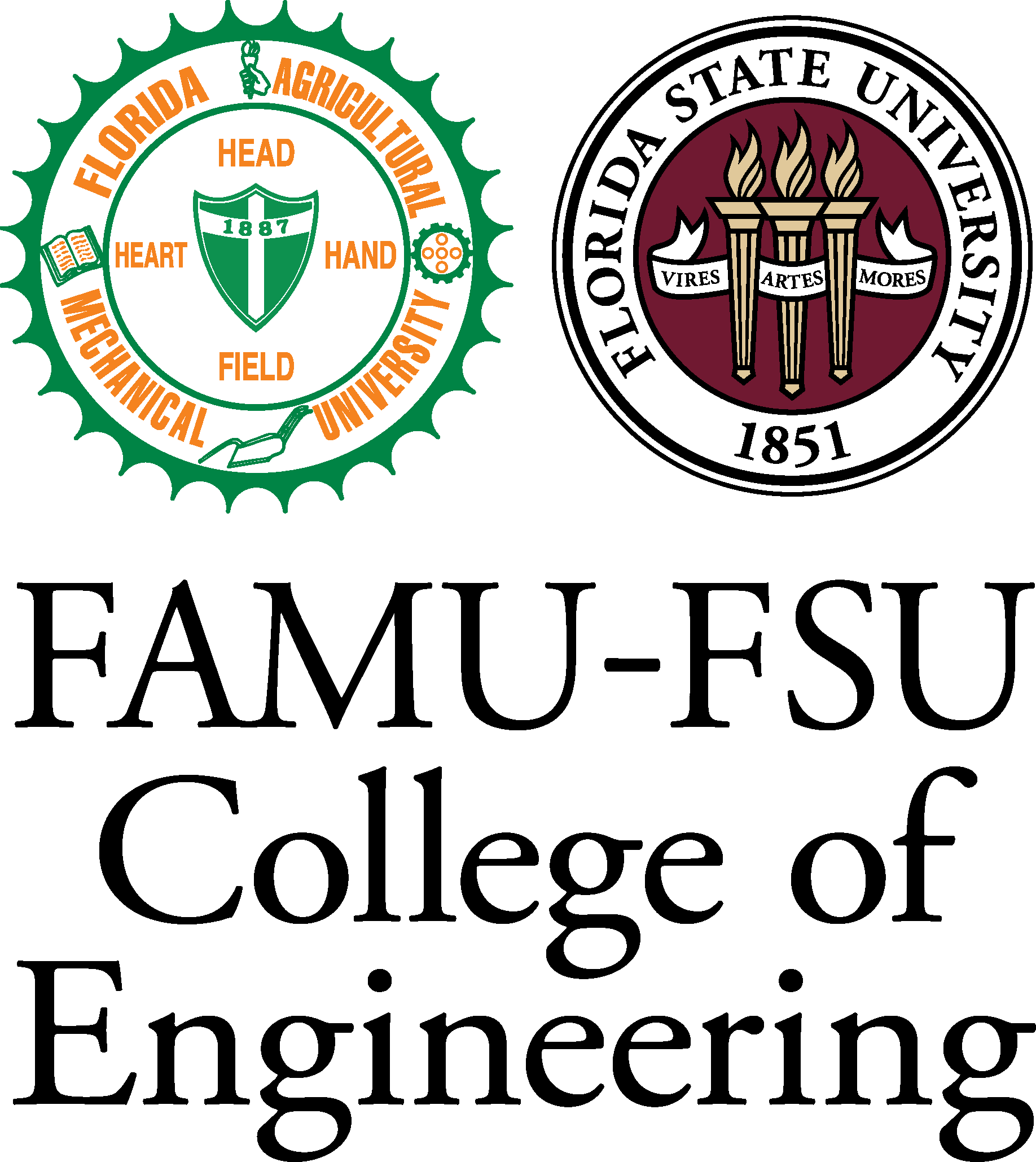 hi
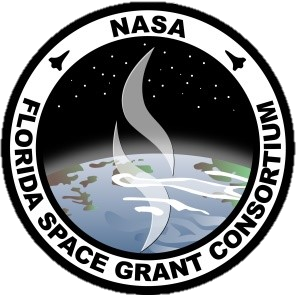 Kaden Lane
3
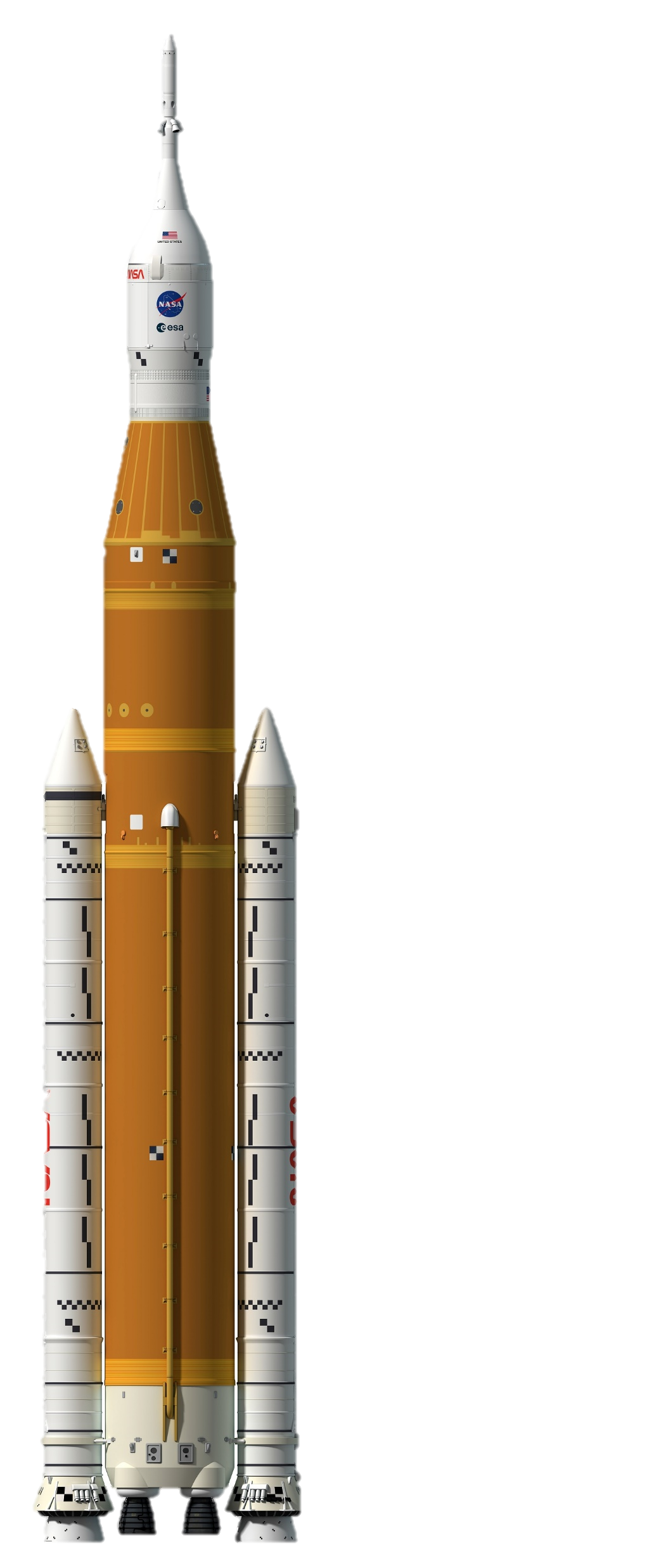 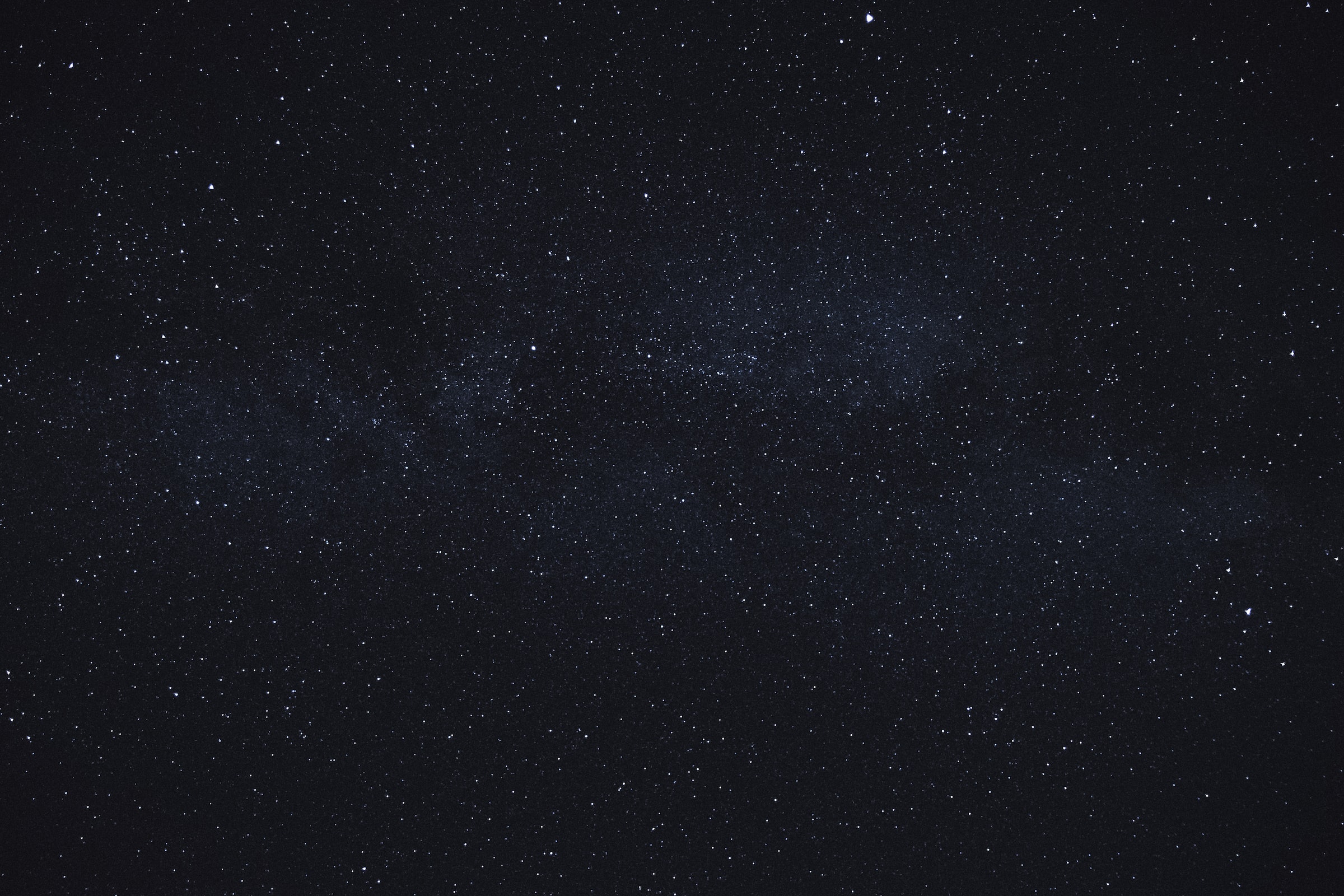 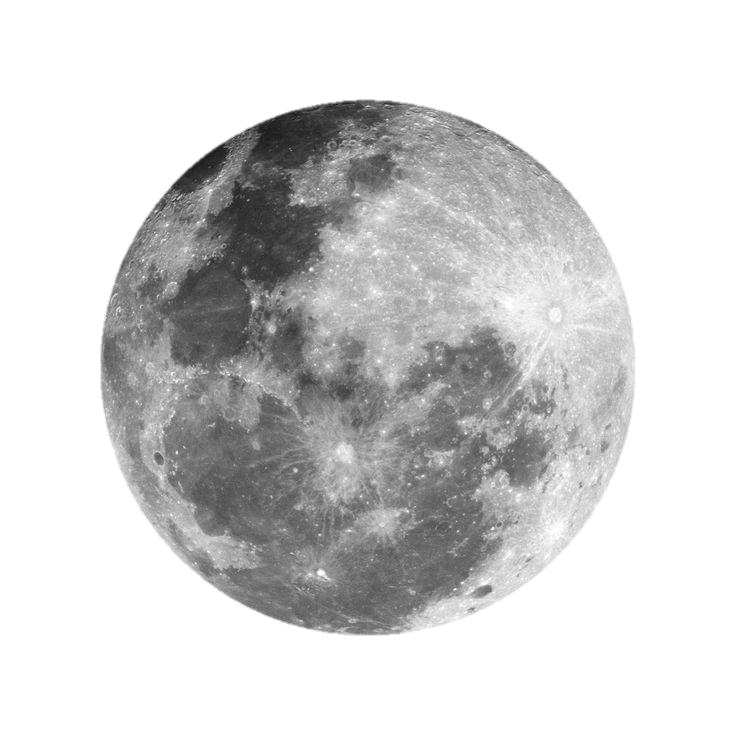 hi
Kaden Lane
4
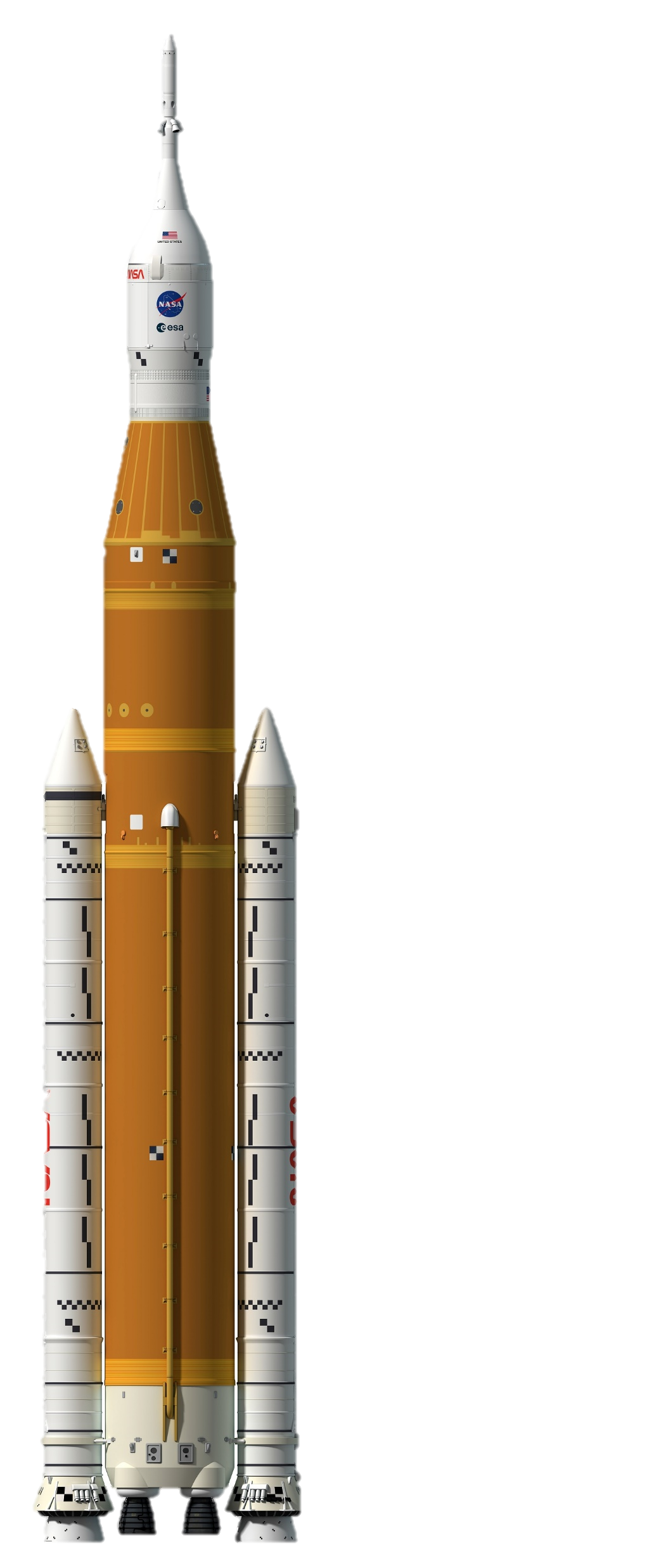 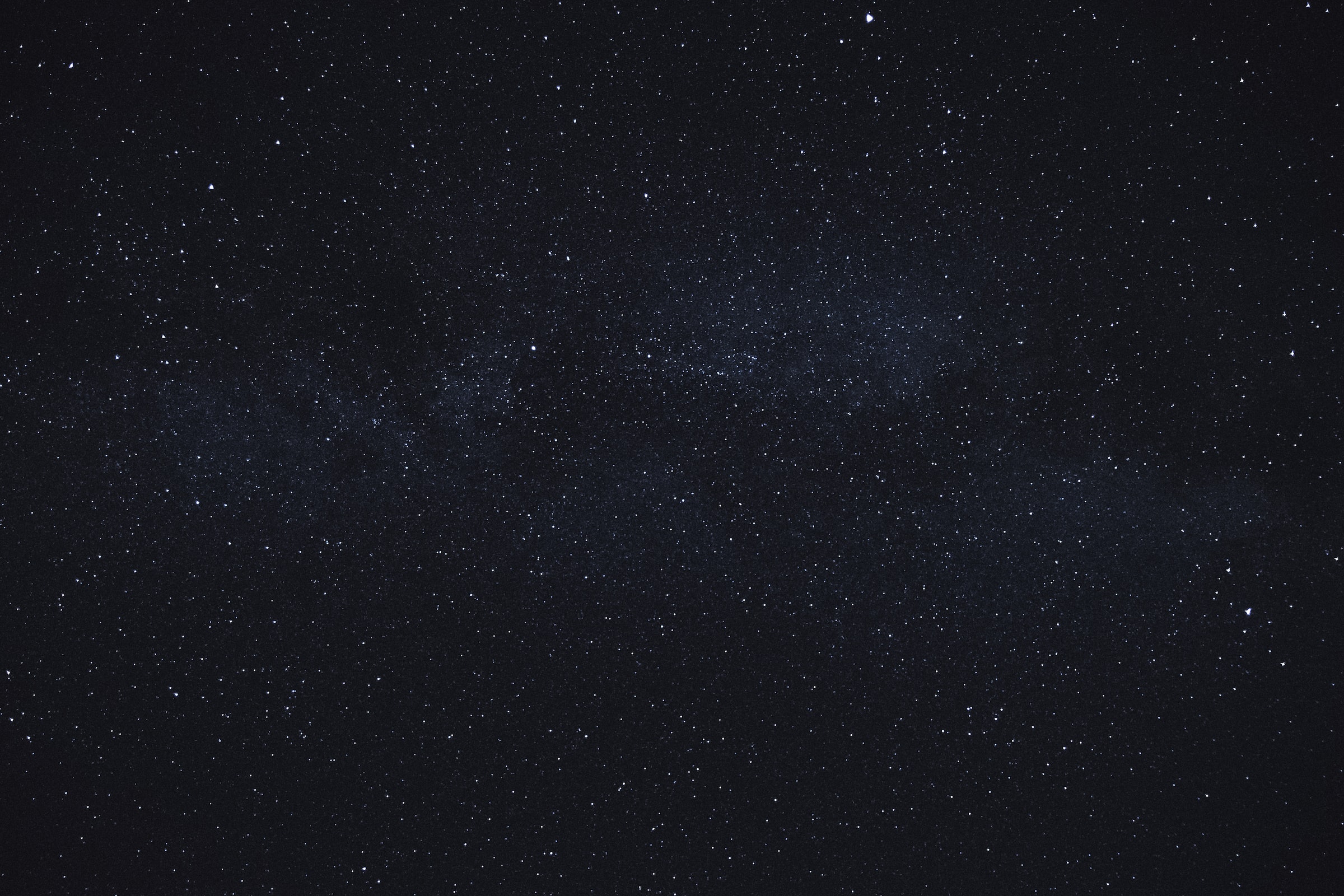 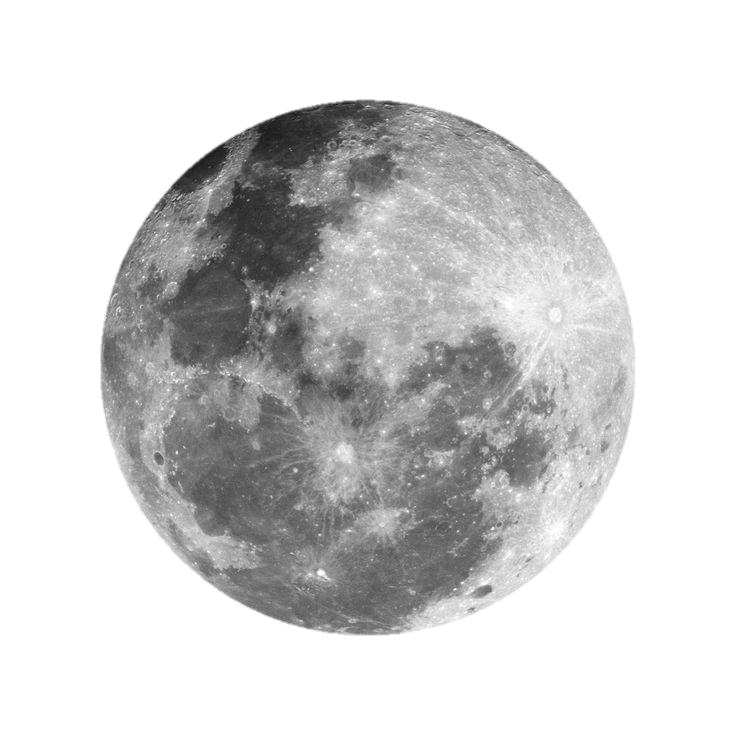 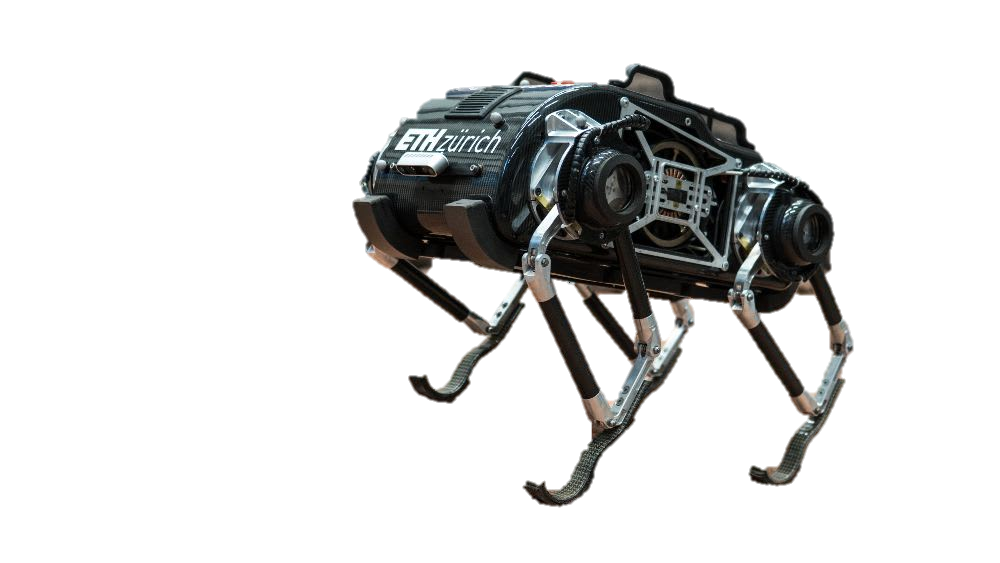 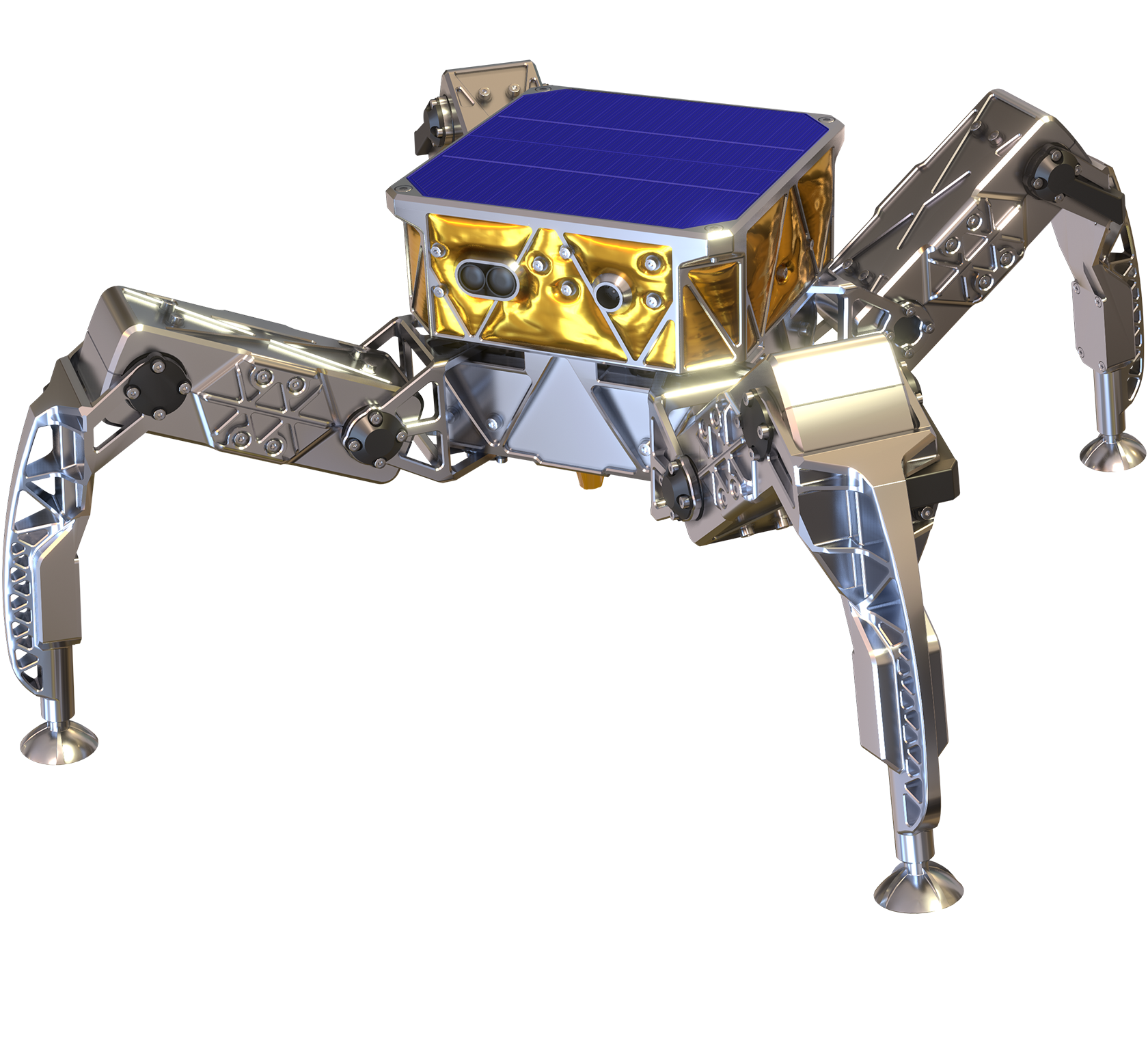 hi
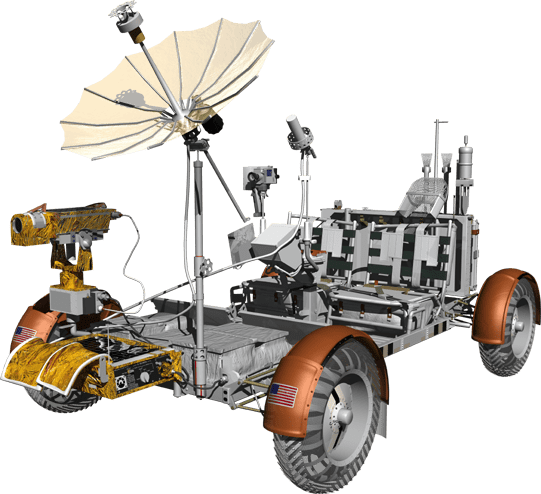 NASA’s 2011 shuttles costed nearly $30,000 per pound of payload to reach low earth orbit
Kaden Lane
5
[Speaker Notes: Info of space launches
https://www.nbcnews.com/science/space/space-launch-costs-growing-business-industry-rcna23488]
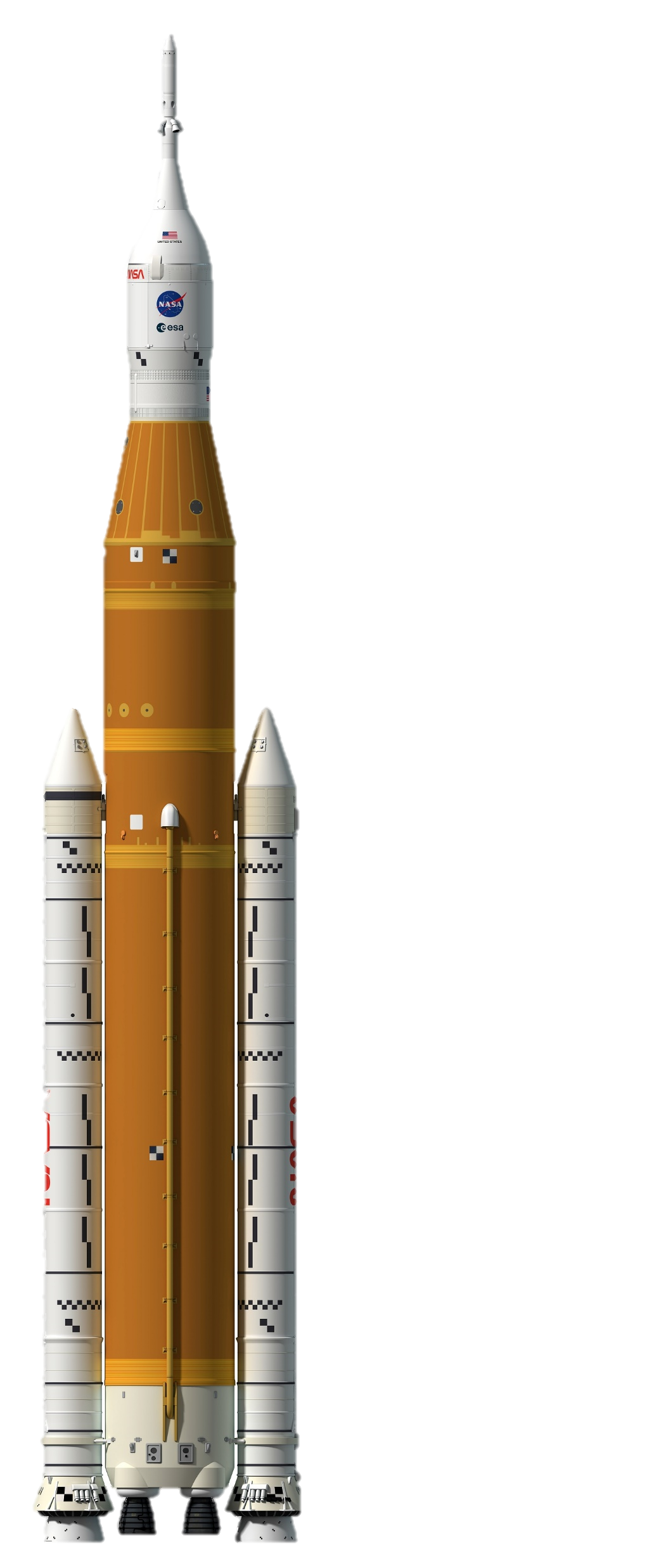 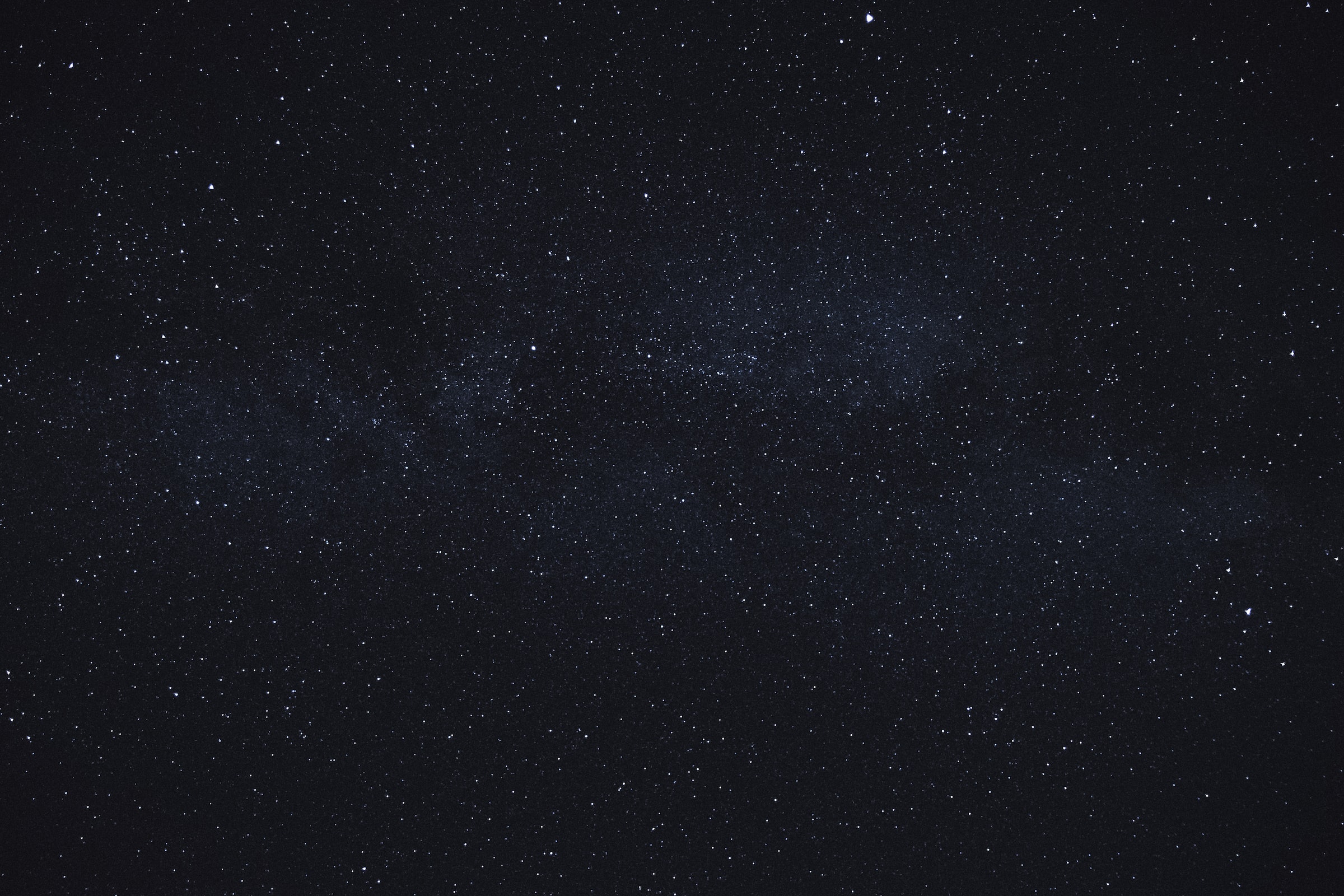 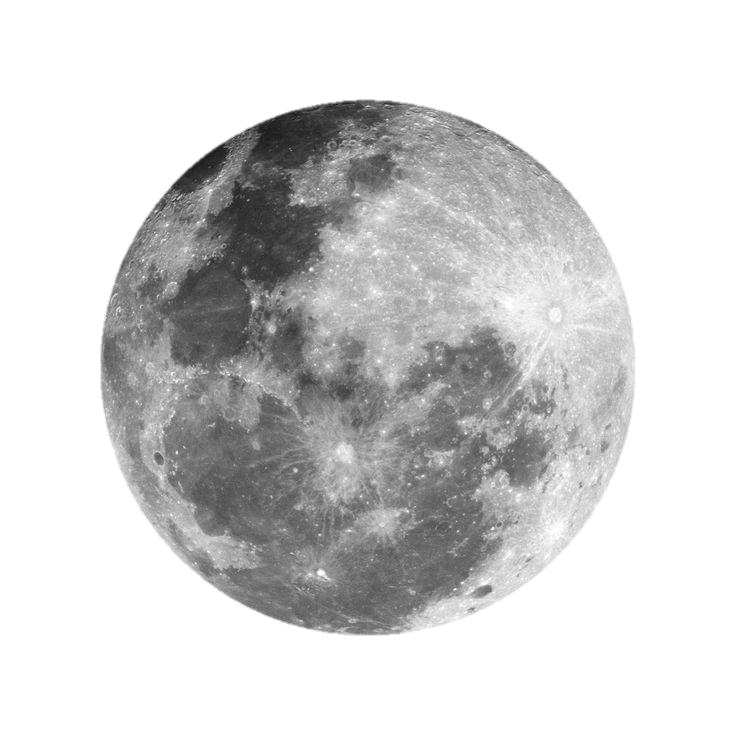 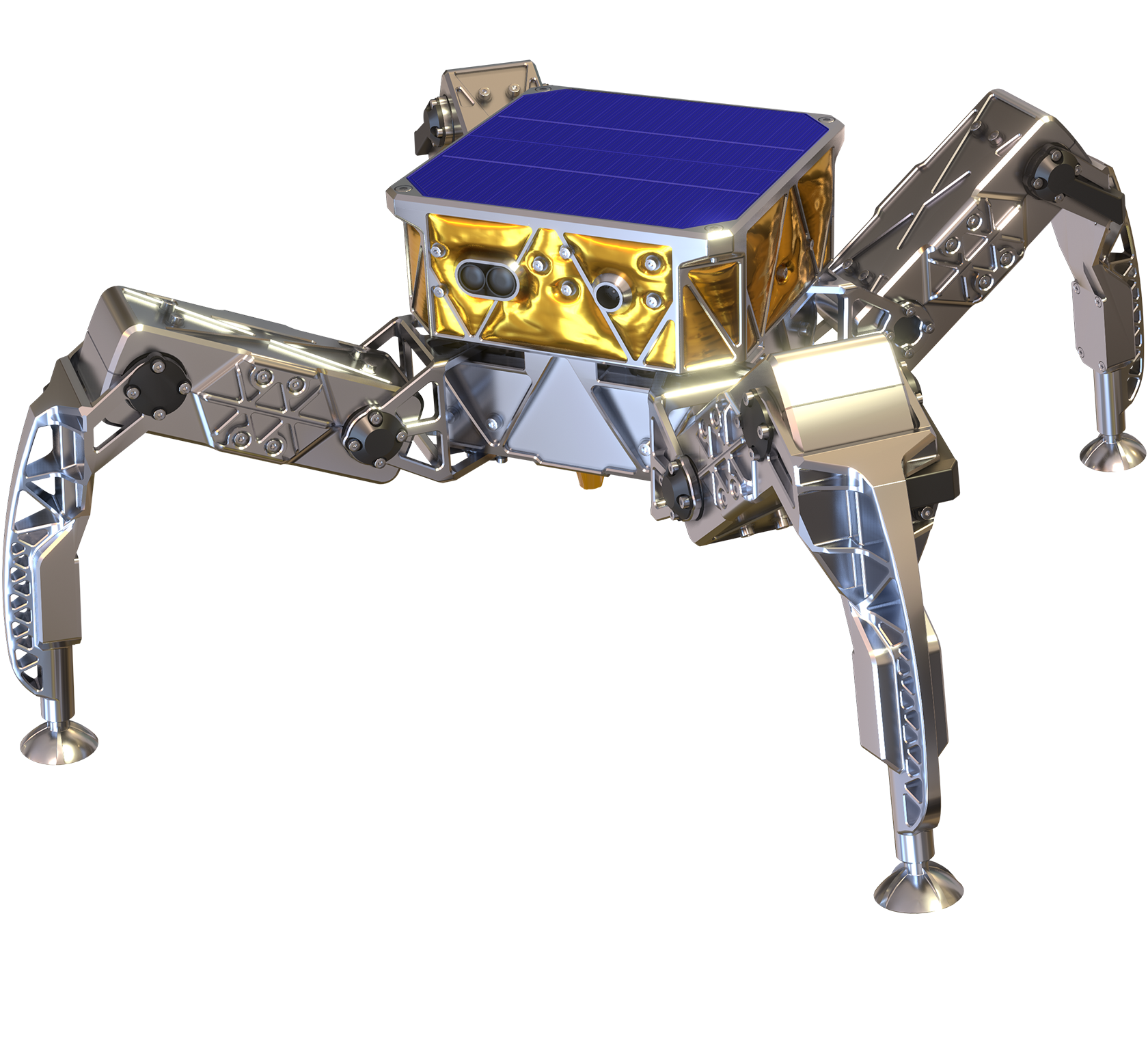 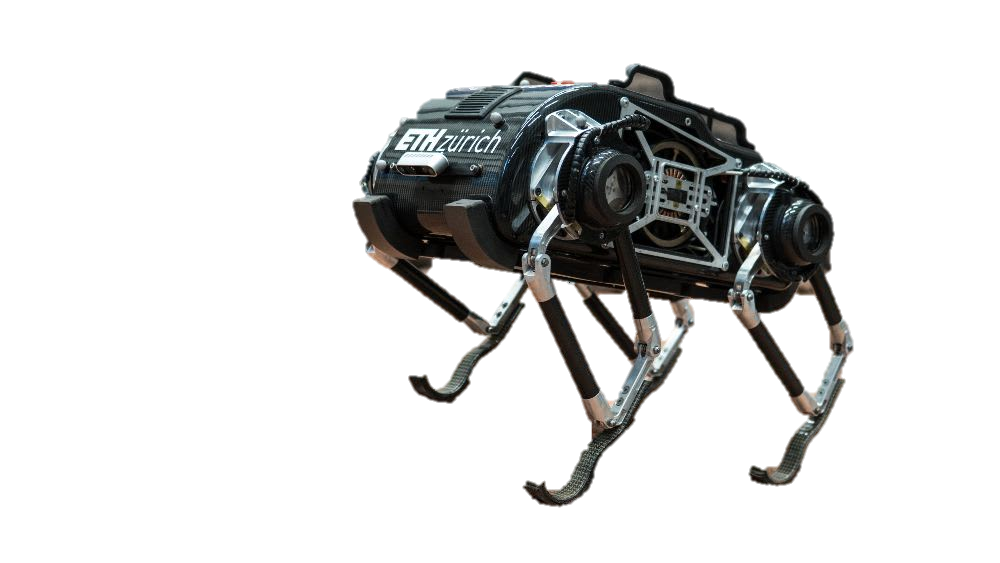 hi
NASA’s 2011 shuttles costed nearly $30,000 per pound of payload to reach low earth orbit
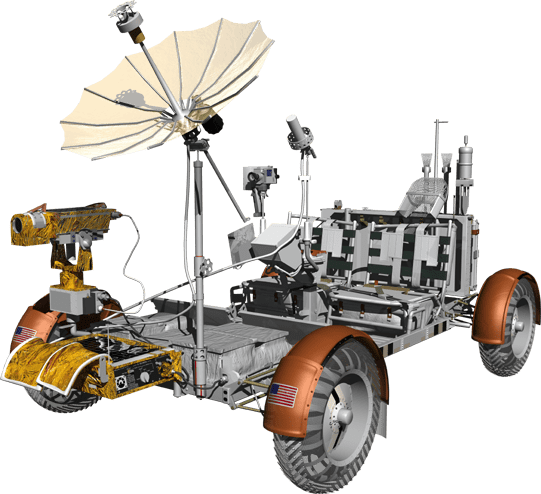 Kaden Lane
6
[Speaker Notes: Info of space launches
https://www.nbcnews.com/science/space/space-launch-costs-growing-business-industry-rcna23488]
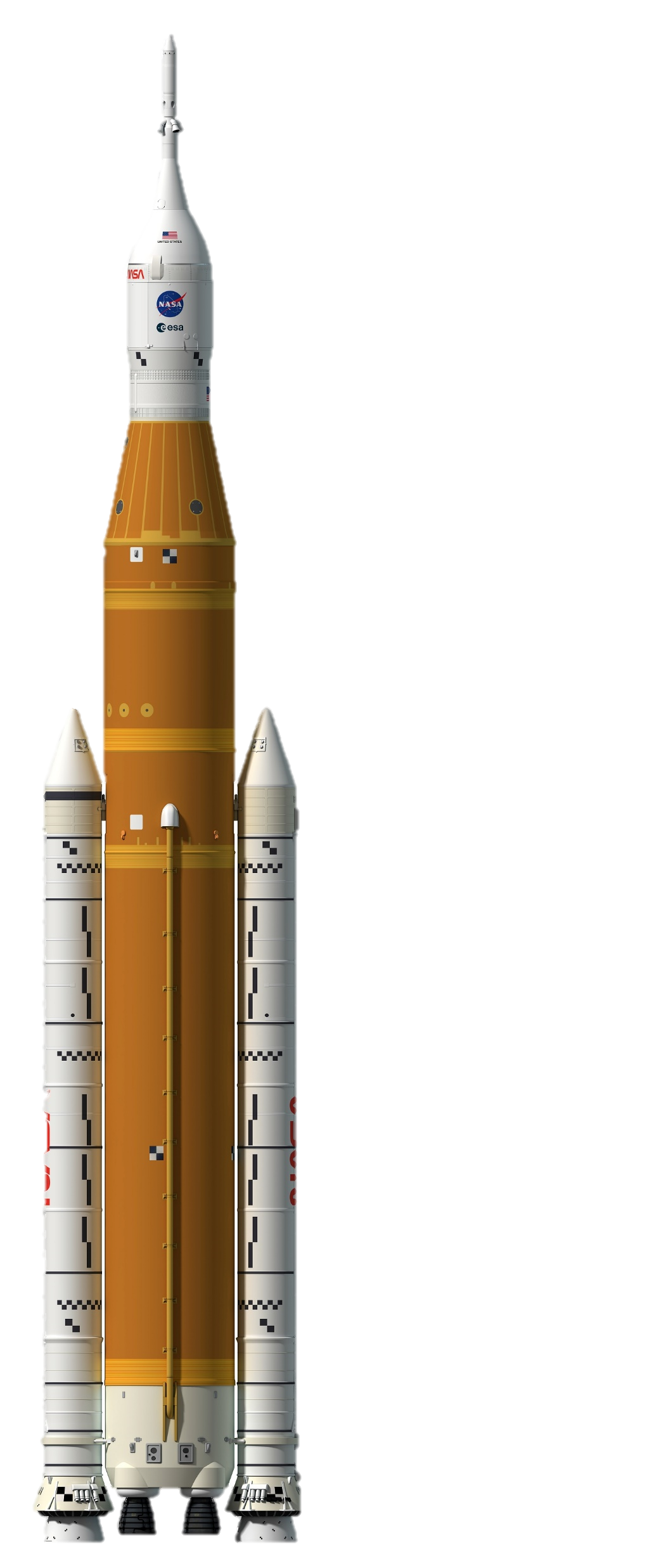 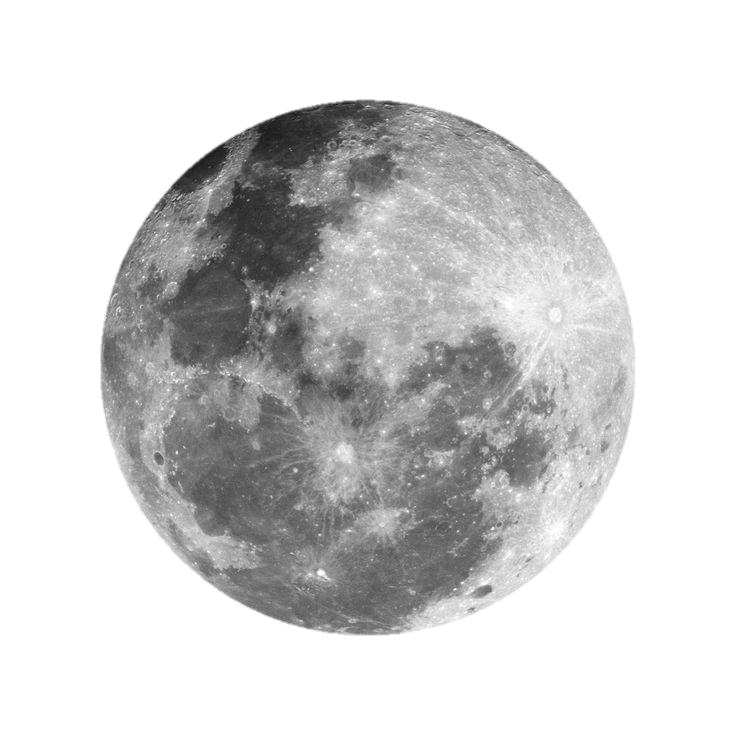 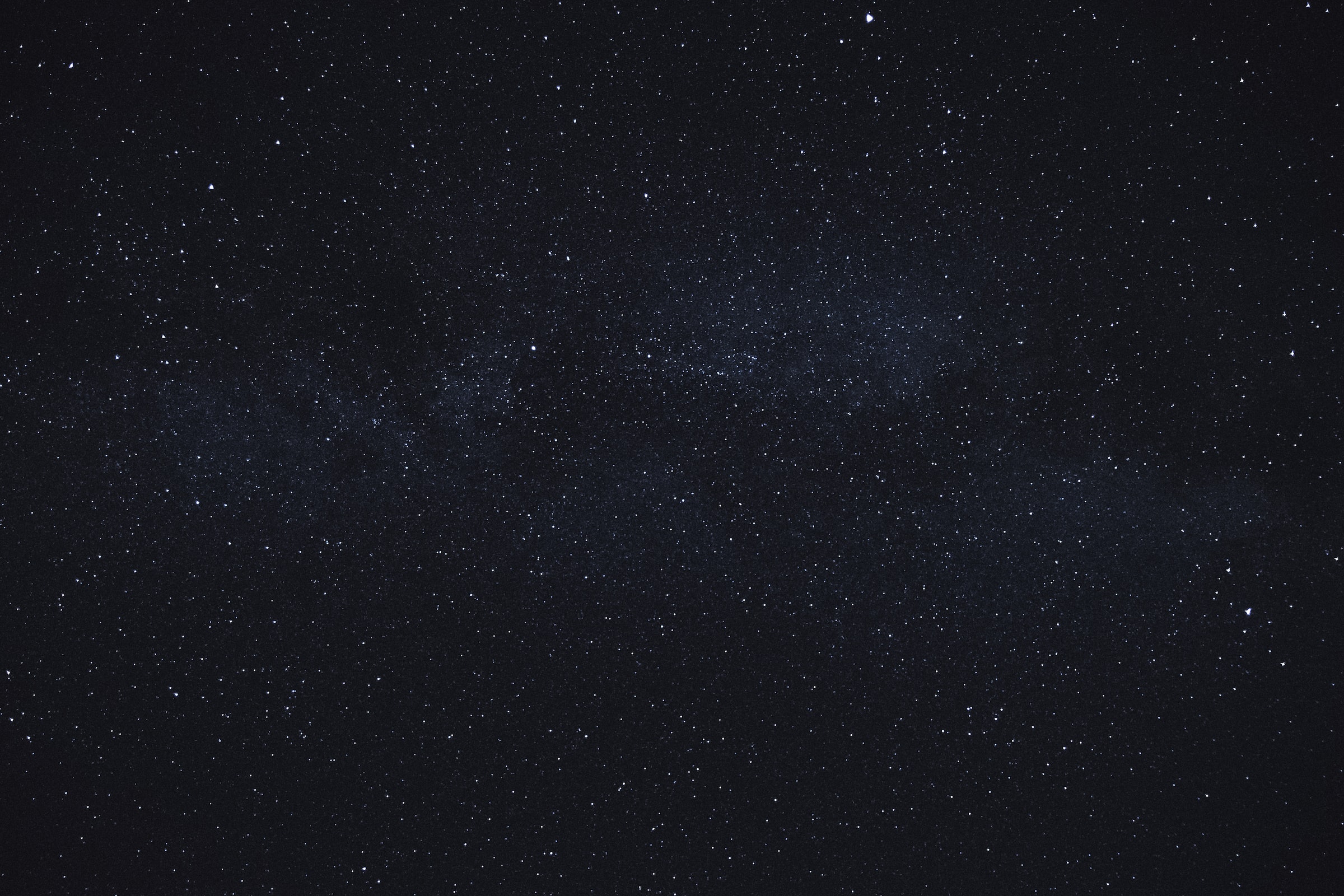 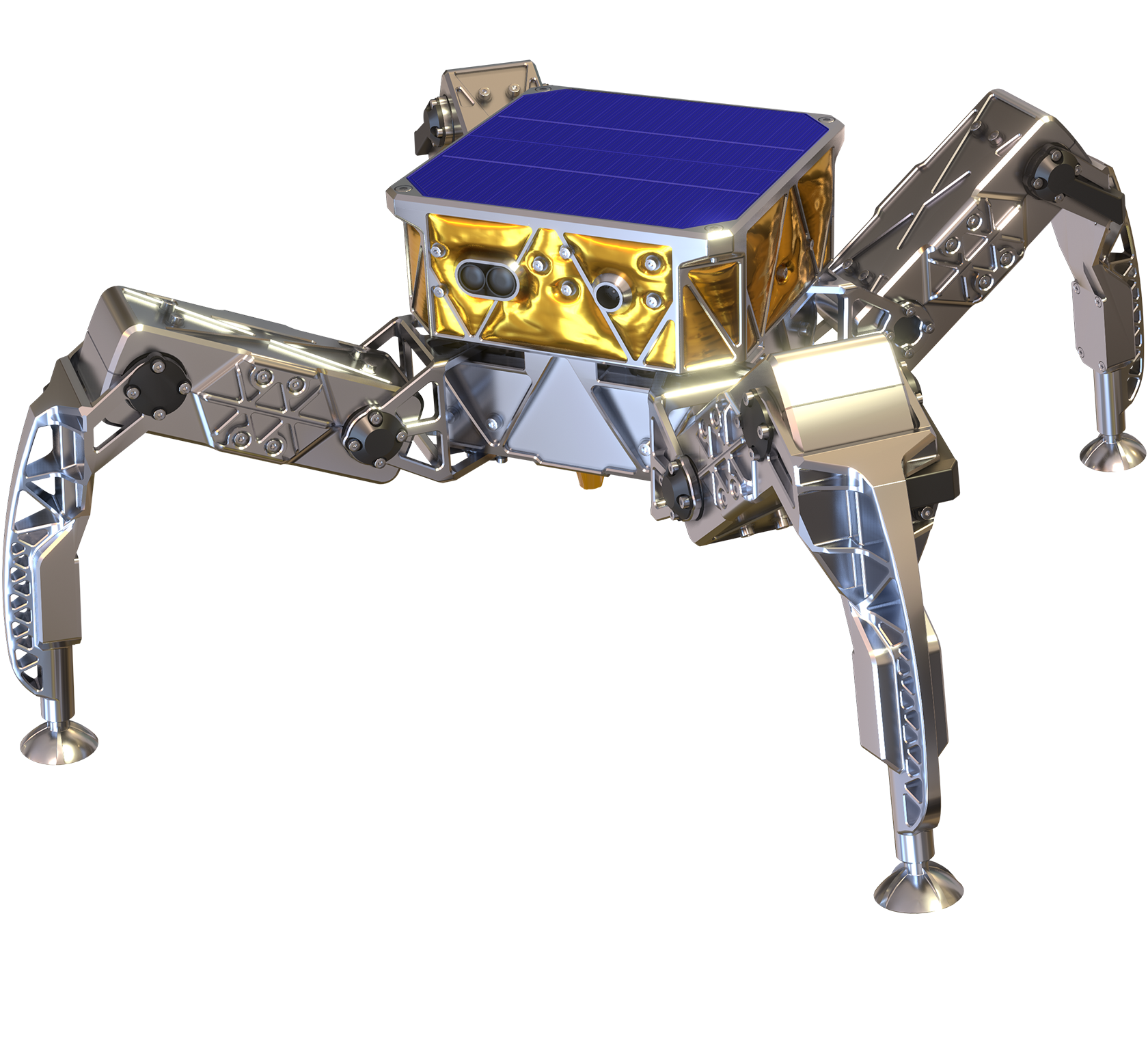 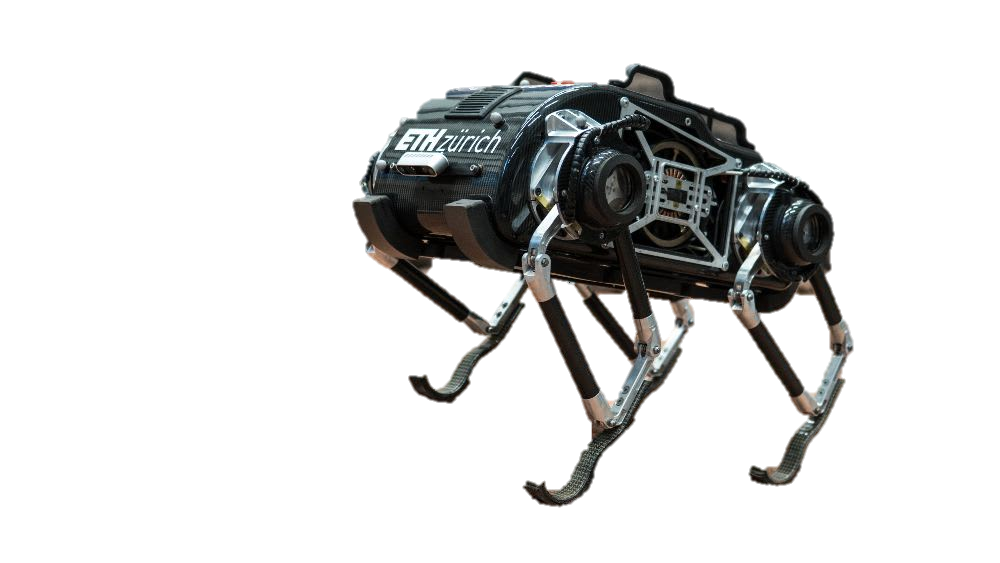 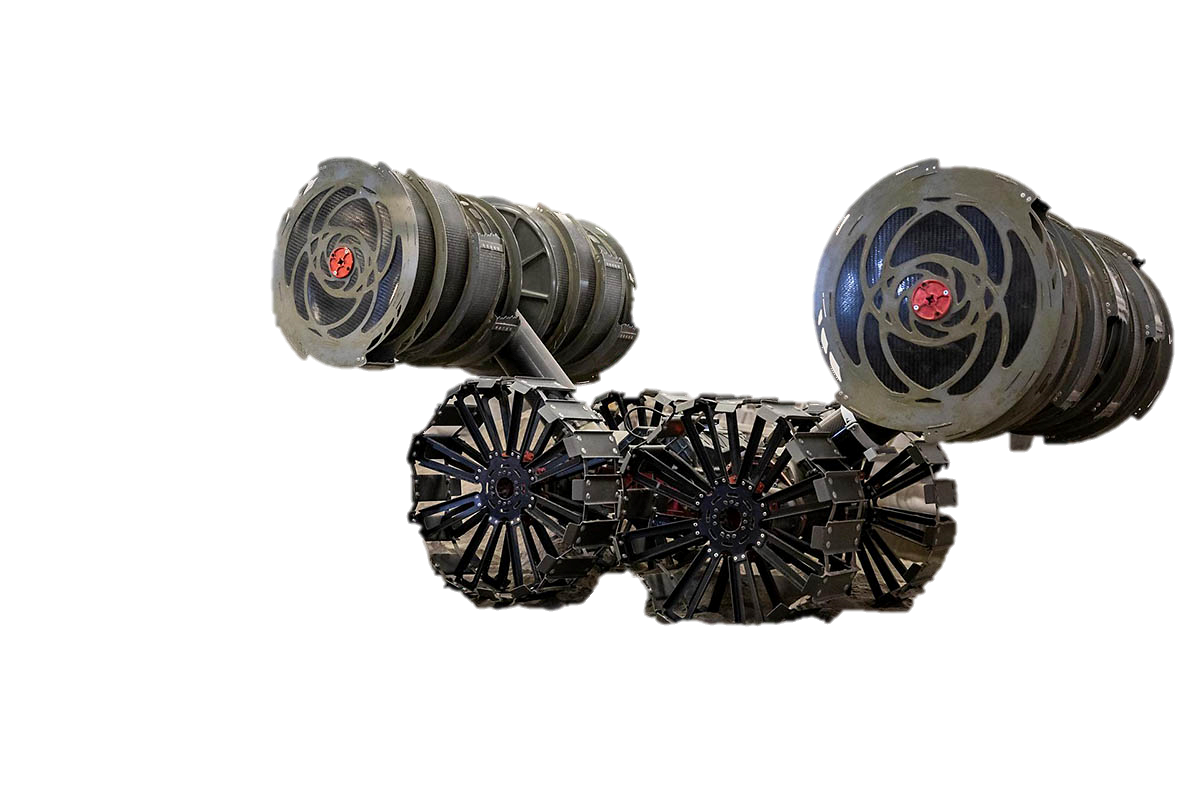 hi
NASA’s 2011 shuttles costed nearly $30,000 per pound of payload to reach low earth orbit
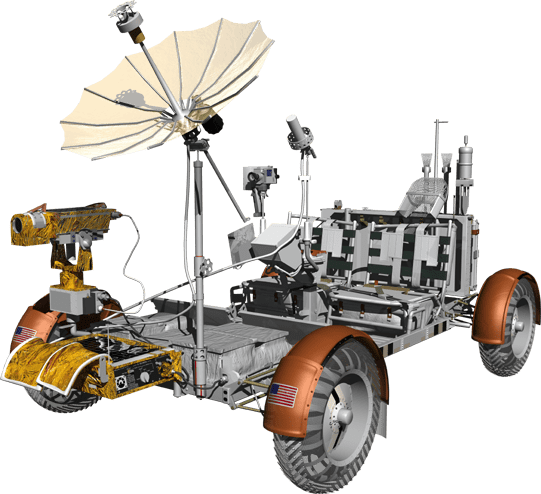 Kaden Lane
7
[Speaker Notes: Info of space launches
https://www.nbcnews.com/science/space/space-launch-costs-growing-business-industry-rcna23488]
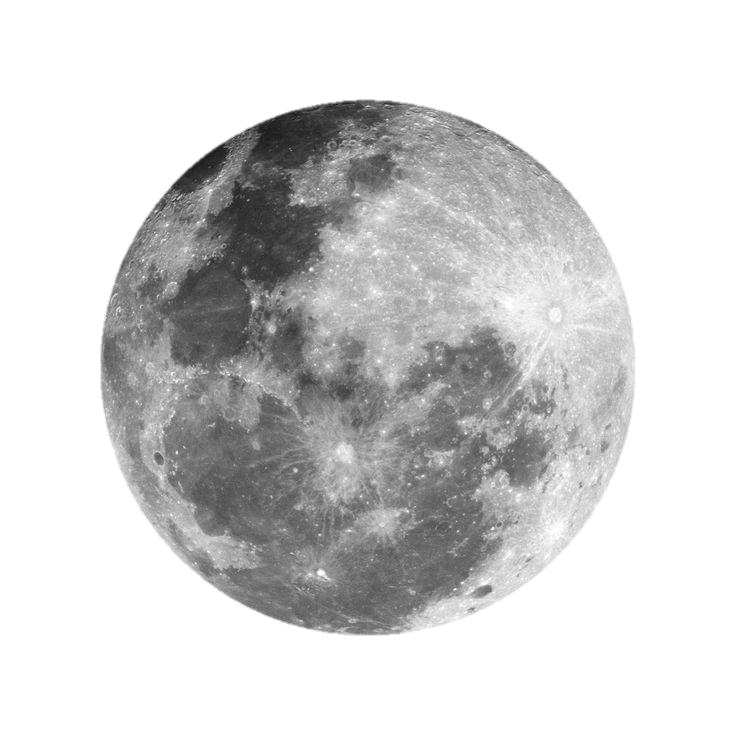 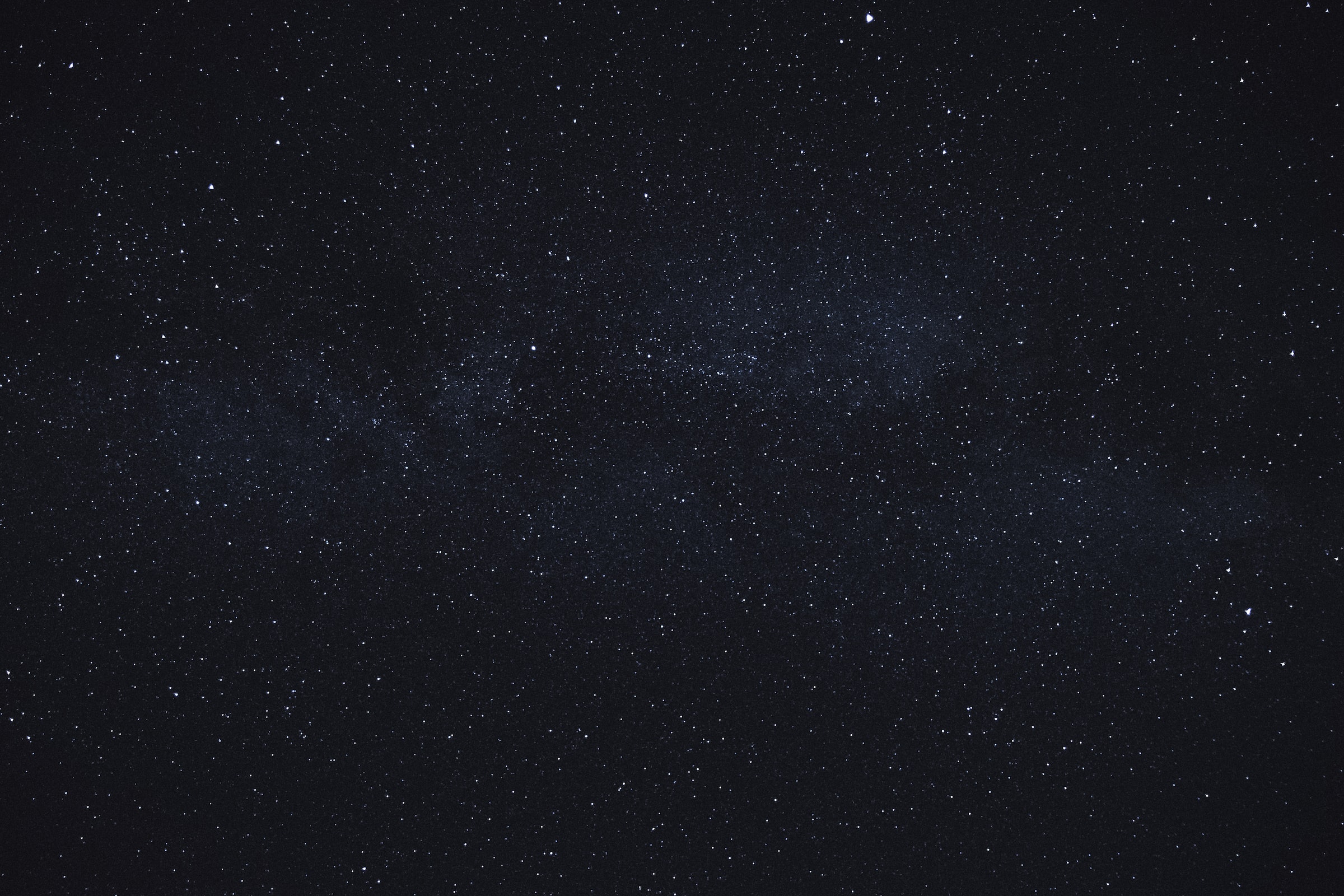 Objective
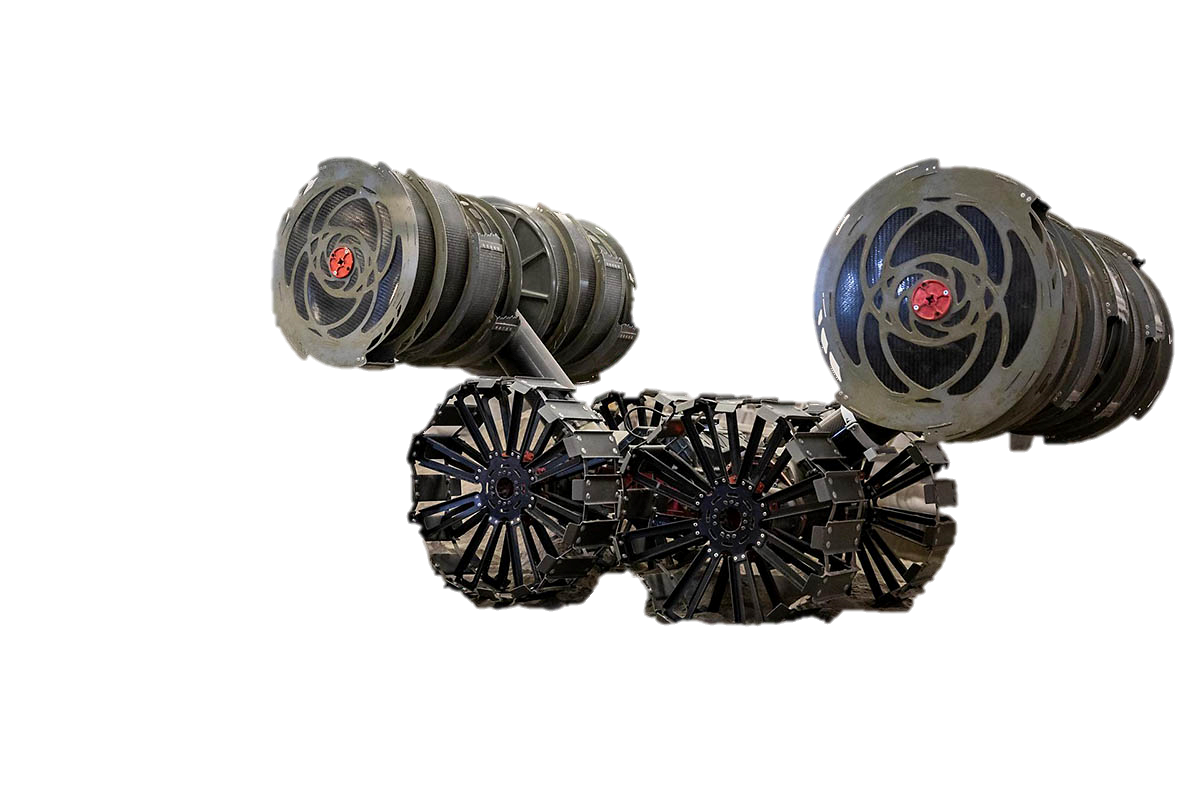 Repurpose the 
RE-RASSOR mining robot into a transport system that can lift and move heavy payloads on the moon.
Kaden Lane
8
[Speaker Notes: Info of space launches
https://www.nbcnews.com/science/space/space-launch-costs-growing-business-industry-rcna23488]
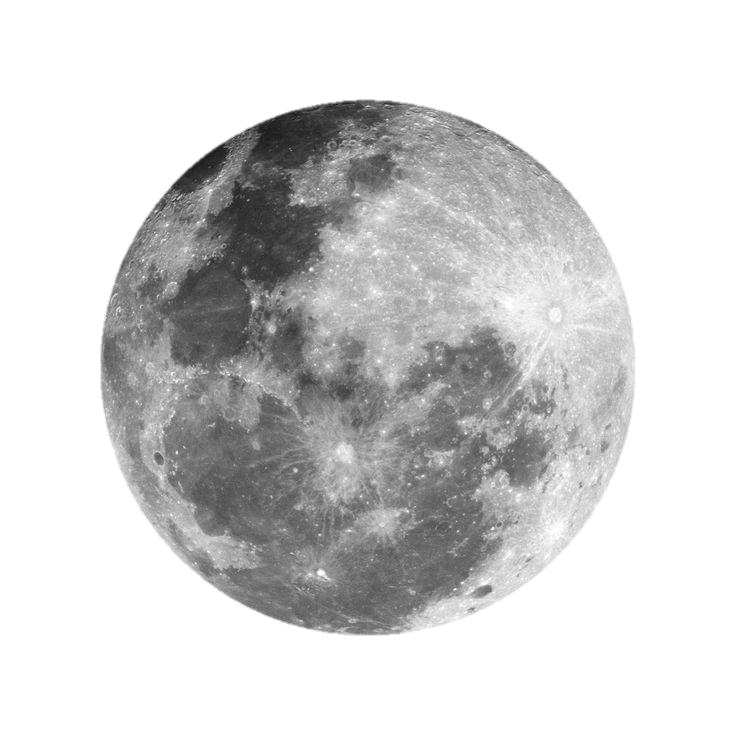 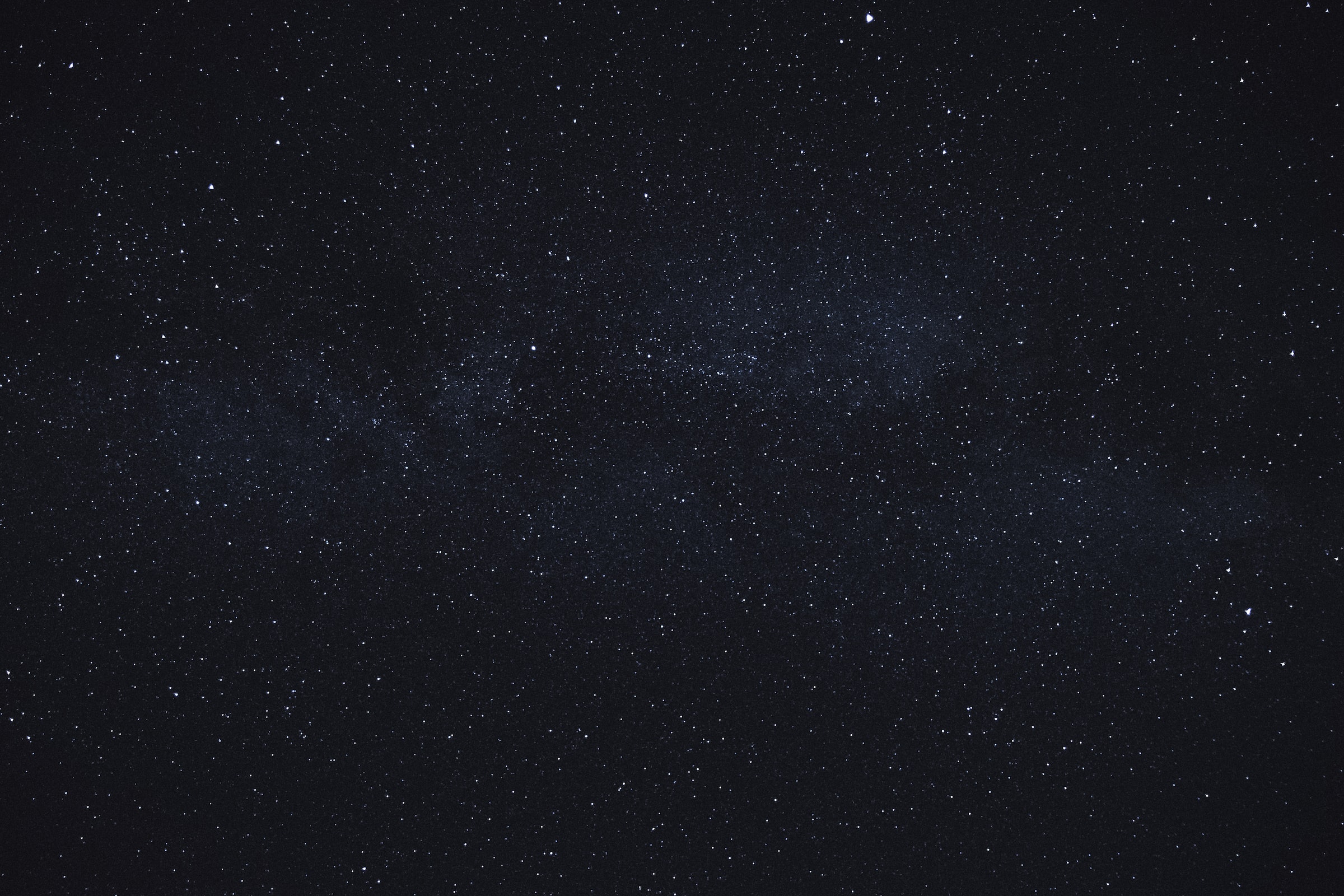 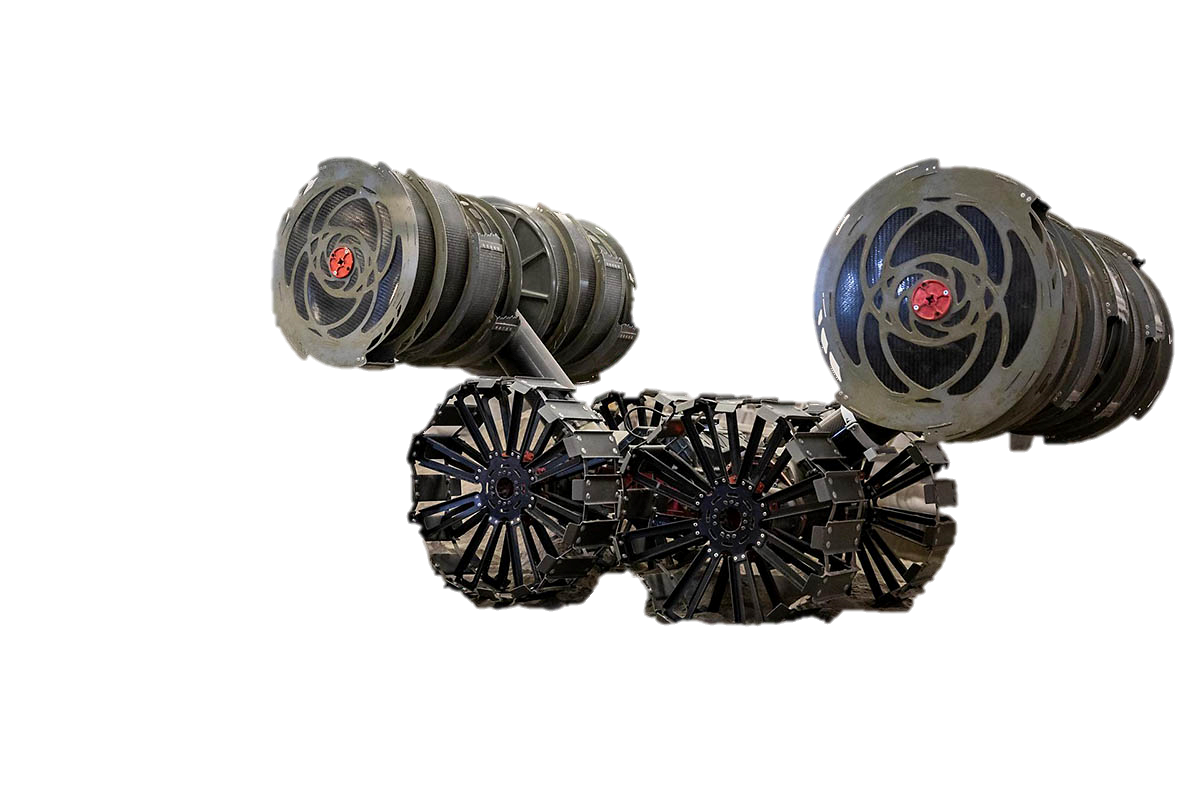 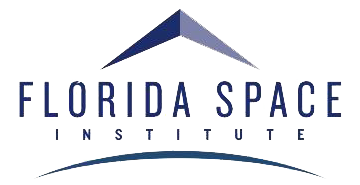 FSI wants to make NASA’s RASSOR into a transformable general-purpose platform
Kaden Lane
9
[Speaker Notes: Info of space launches
https://www.nbcnews.com/science/space/space-launch-costs-growing-business-industry-rcna23488]
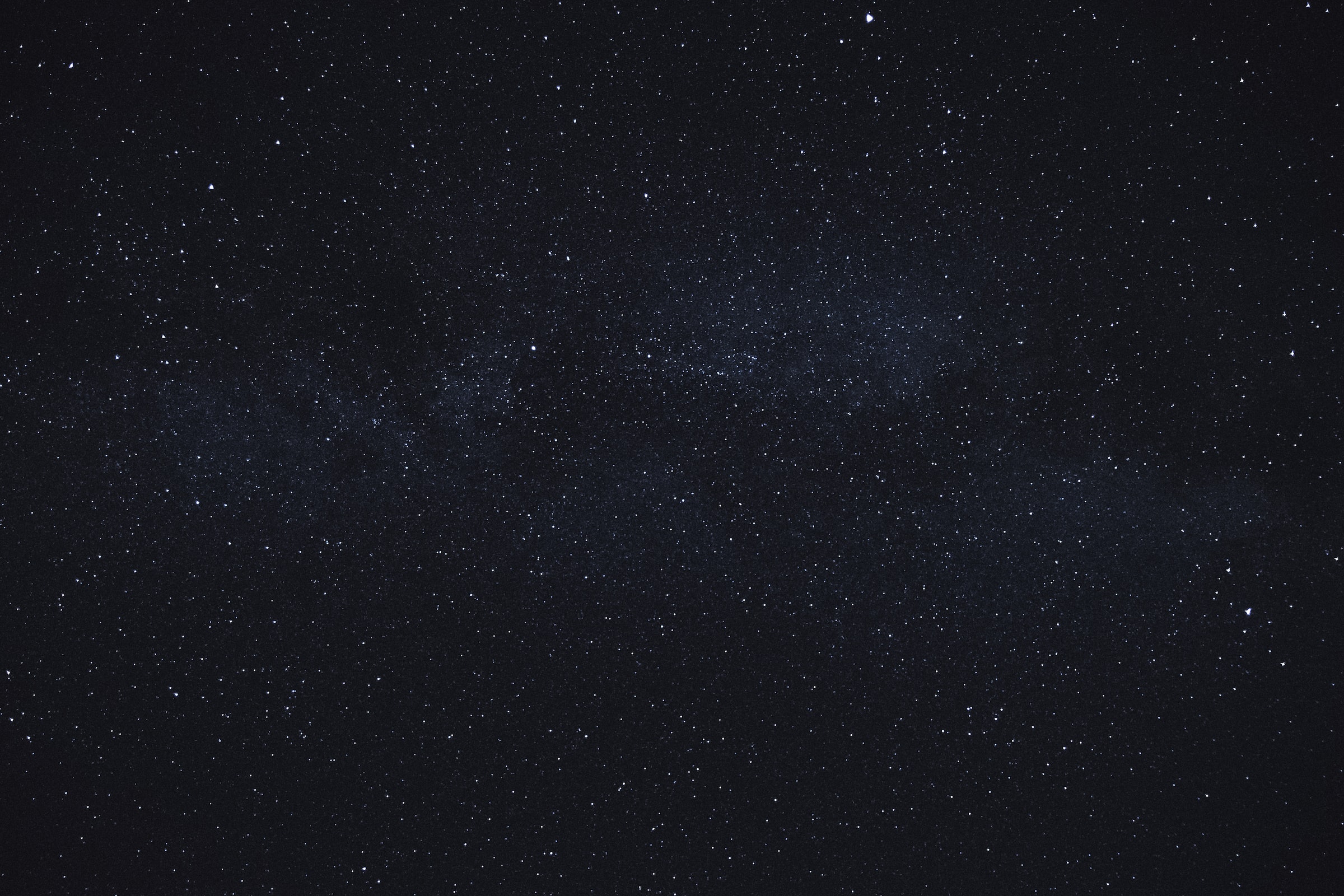 Objective
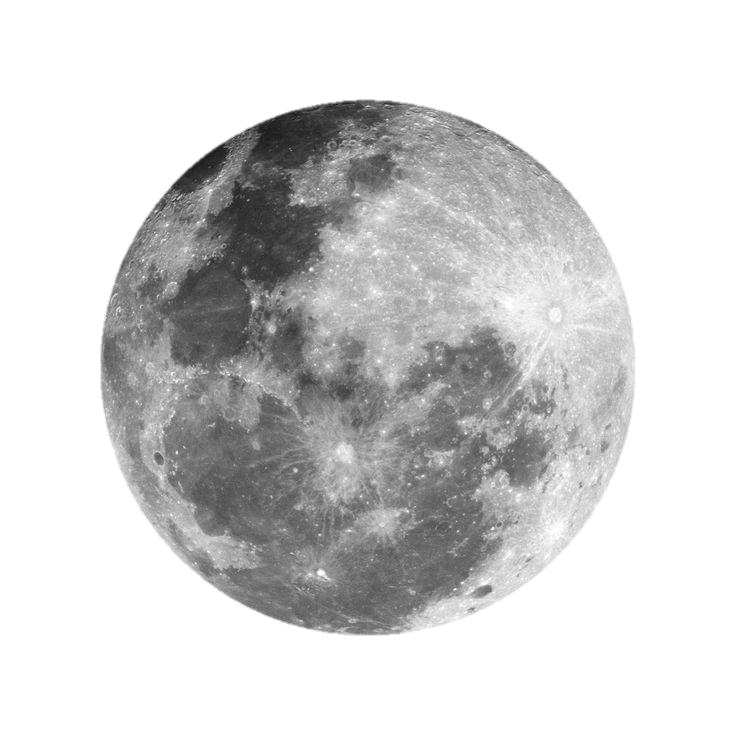 Repurpose the 
RE-RASSOR mining robot into a transport system that can lift and move heavy payloads on the moon.
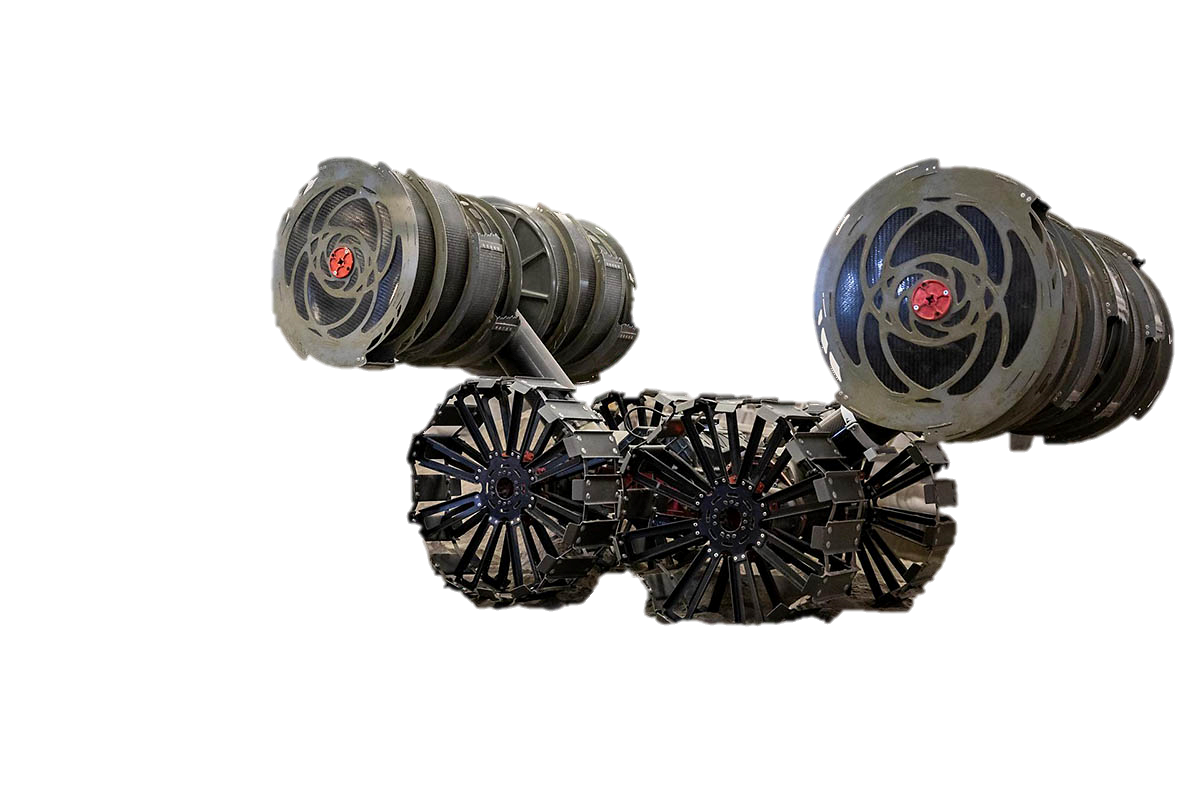 Kaden Lane
10
[Speaker Notes: Info of space launches
https://www.nbcnews.com/science/space/space-launch-costs-growing-business-industry-rcna23488]
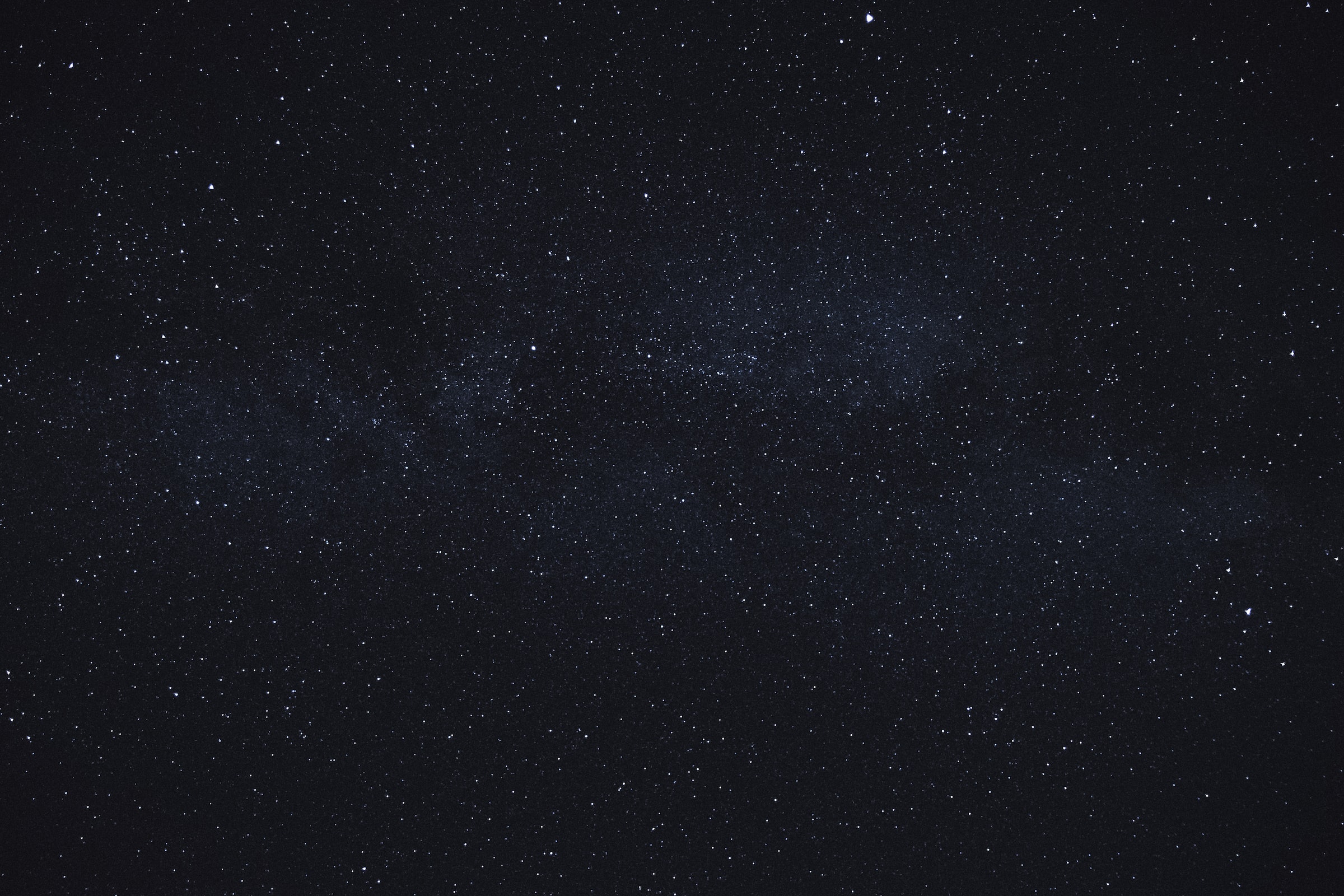 Objective
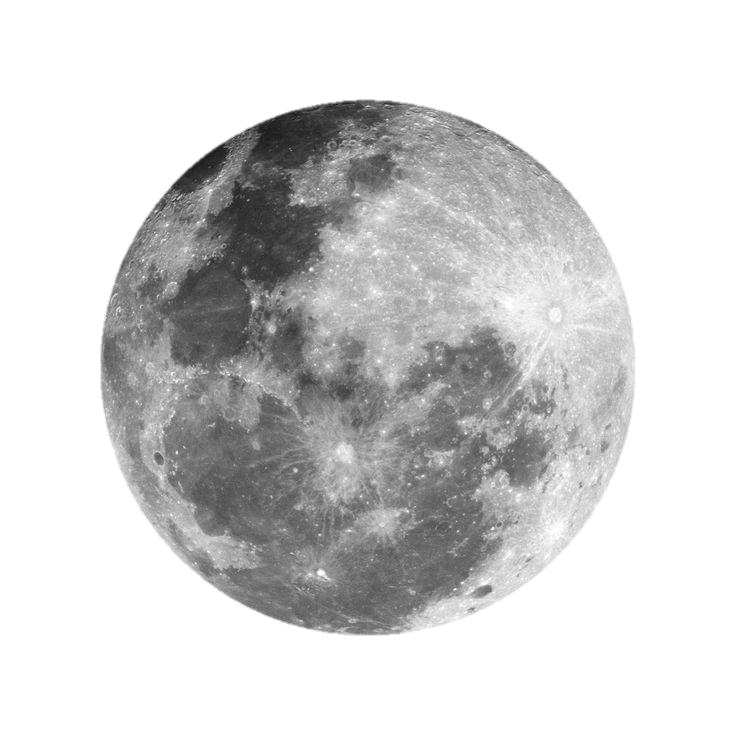 Repurpose the 
RE-RASSOR mining robot into a transport system that can lift and move heavy payloads on the moon.
Kaden Lane
11
[Speaker Notes: Info of space launches
https://www.nbcnews.com/science/space/space-launch-costs-growing-business-industry-rcna23488]
What is RE-RASSOR?
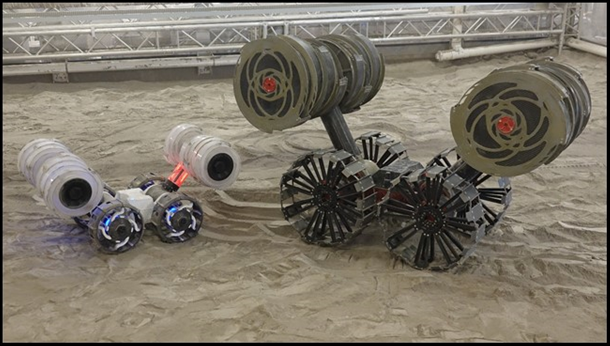 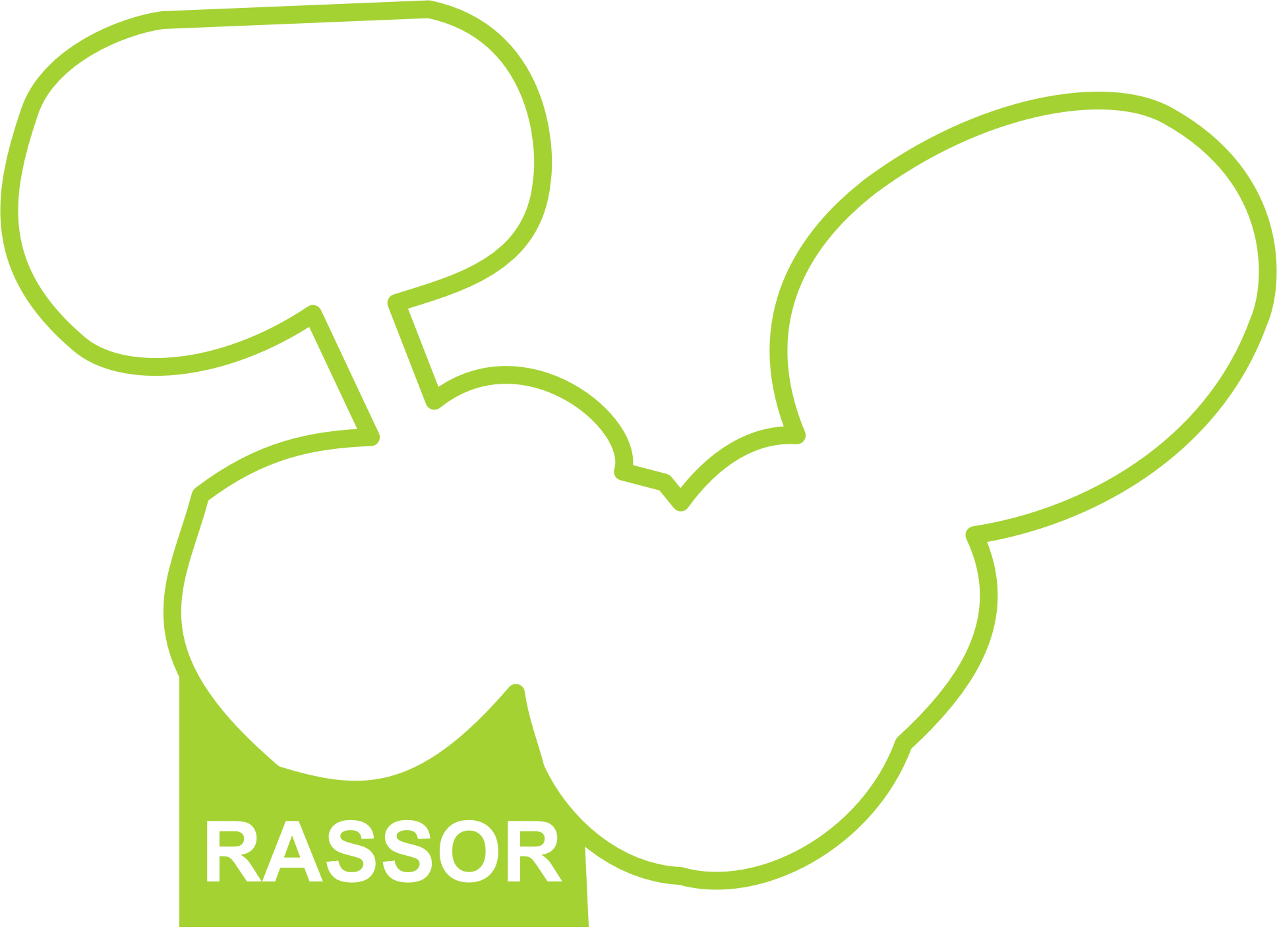 Kaden Lane
12
What is RE-RASSOR?
Research and
Education
-
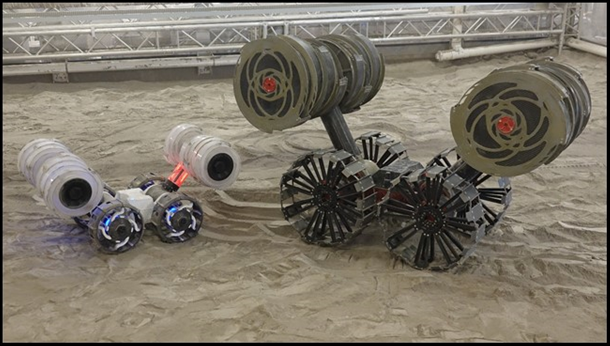 Regolith
Advanced
Surface
System
Operation
Robot
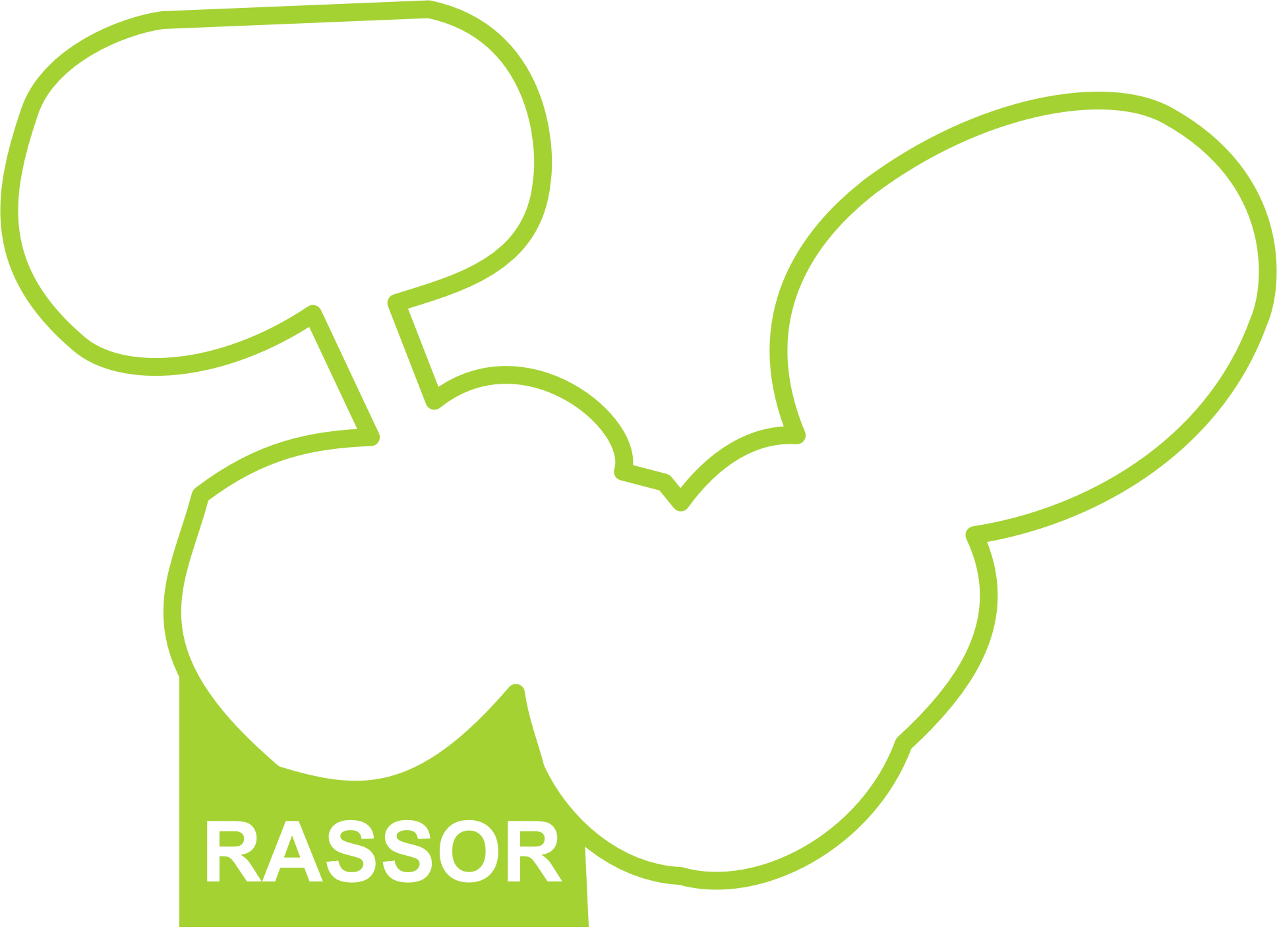 Kaden Lane
13
What is RE-RASSOR?
Research and
Education
-
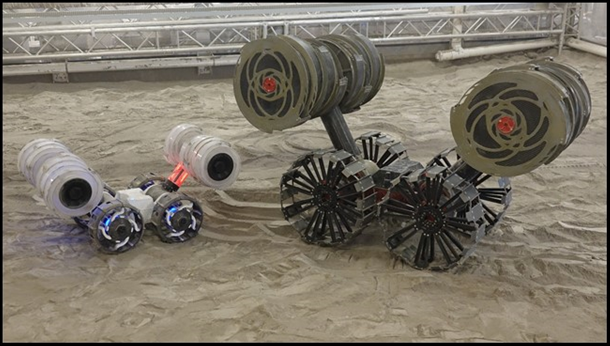 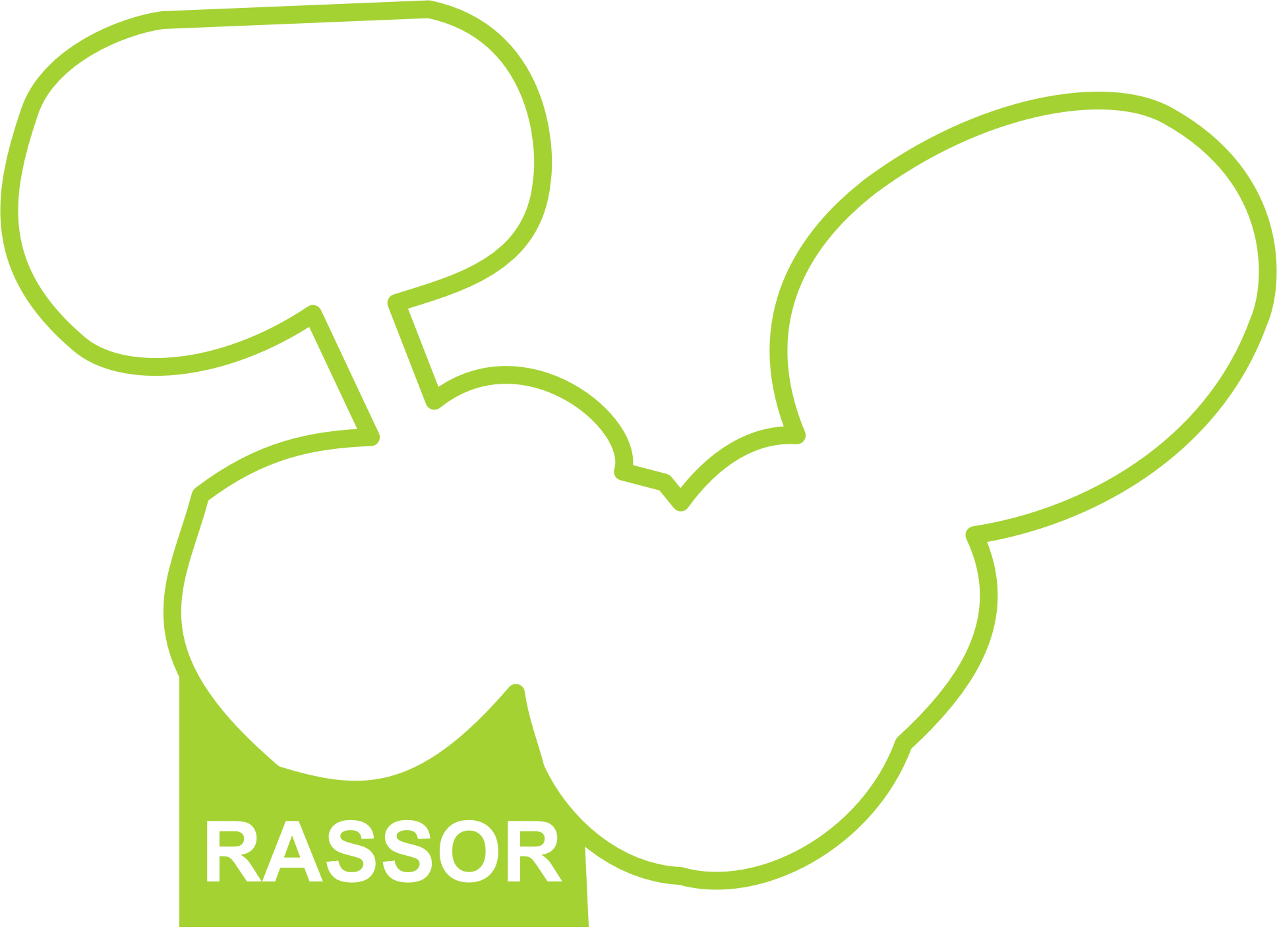 Regolith
Advanced
Surface
System
Operation
Robot
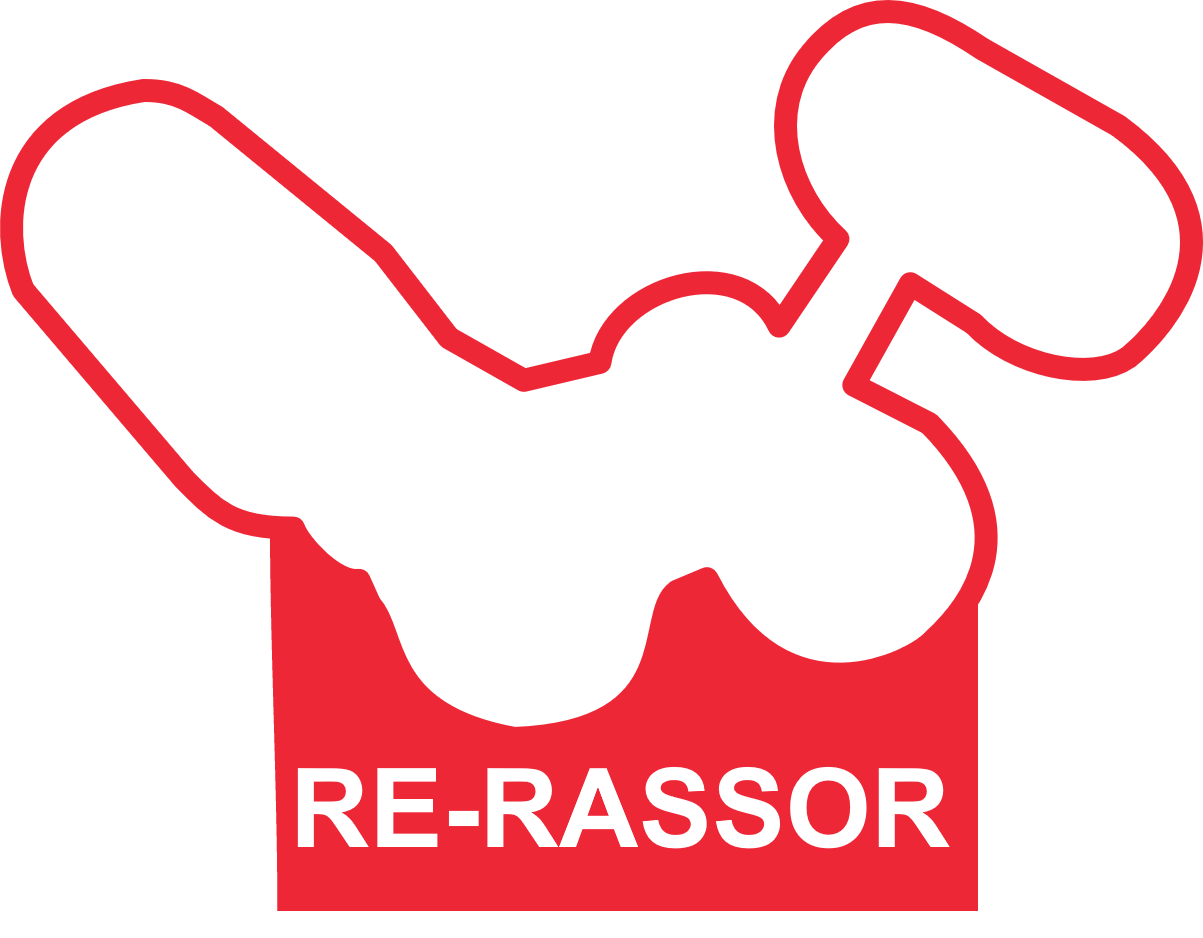 Kaden Lane
14
Assumptions
Key Goals
Any payload picked up will have a designed attachment part
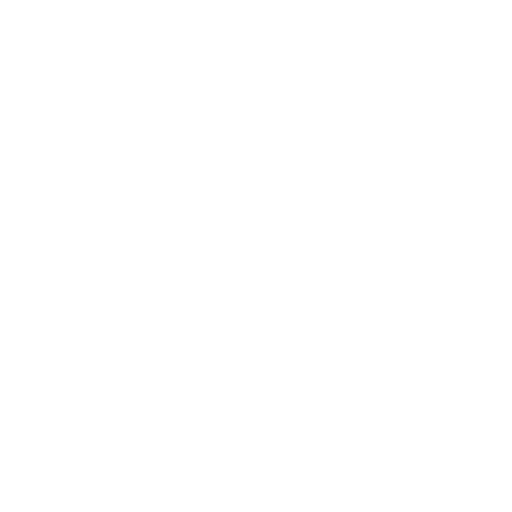 Accent 2
2199 C
Color Values:
RGB 0 187 220
Hex/HTML #00BBDC
CMYK 77 0 16 0
Accent3
1788 C
Color Values:
RGB 238 39 55
Hex/HTML #EE2737
CMYK 0 88 82 0
Light 1
White
Color Values:
RGB 255 255 255
Hex/HTML #FFFFFF
CMYK 0 0 0 0
Dark 1
100% Black
Color Values:
RGB 0 0 0
Hex/HTML #000000
CMYK 0 0 0 100
3D print all structural parts
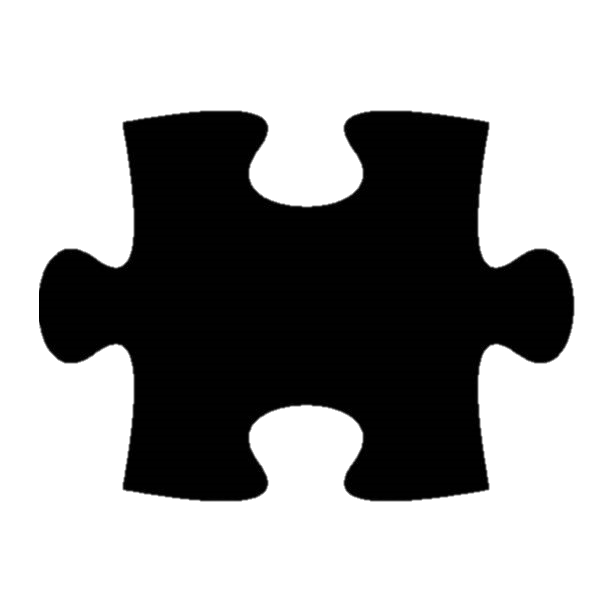 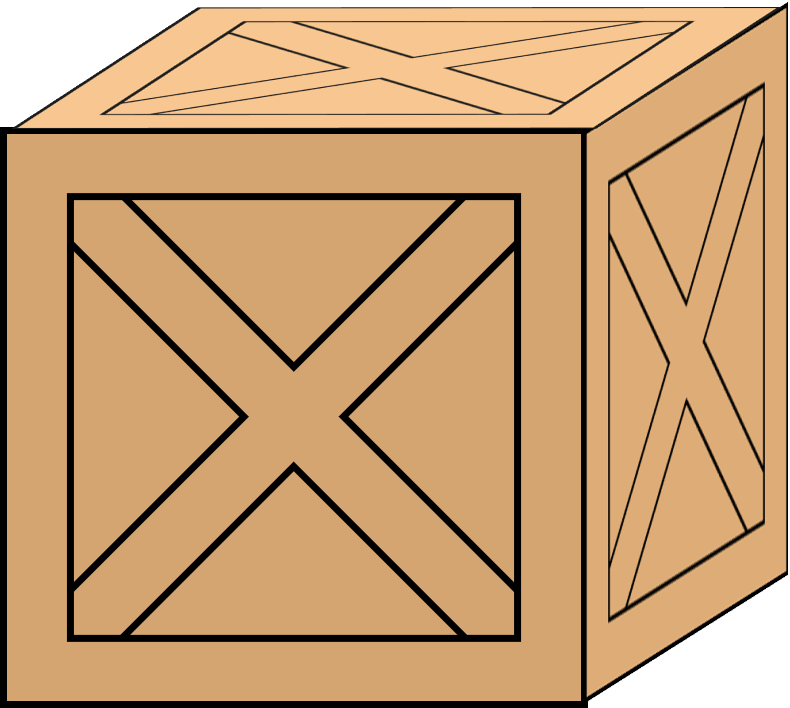 Pantone
2199 C
Pantone
1788 C
White
Black
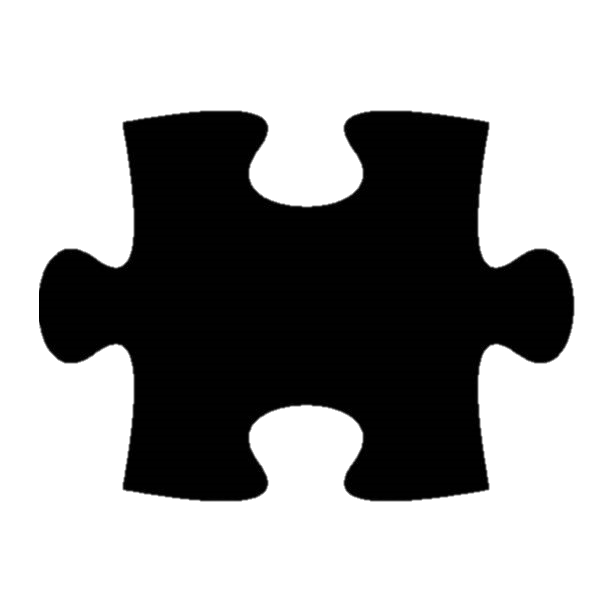 HELLO
Dark 2
Light 2
75 % Black
Color Values:
RGB 64 64 64
Hex/HTML #404040
CMYK 0 0 0 75
25% Black
Color Values:
RGB 191 191 191
Hex/HTML #bfbfbf
CMYK 0 0 0 25
Accent6
Accent5
Accent4
Accent1
2299 C
Color Values:
RGB 164 210 51
Hex/HTML #A4D233
CMYK 41 0 84 0
7535 C
Color Values:
RGB 183 176 156
Hex/HTML #B7B09C
CMYK 10 11 23 19
2239 C
Color Values:
RGB 0 207 180
Hex/HTML #00CFB4
CMYK 59 0 39 0
647 C
Color Values:
RGB 35 97 146
Hex/HTML #236192
CMYK 96 54 5 27
Use robots in cooperation to pick up the payload
The RE-RASSOR transporter will be used in a classroom setting
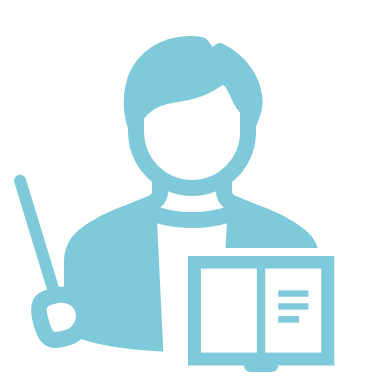 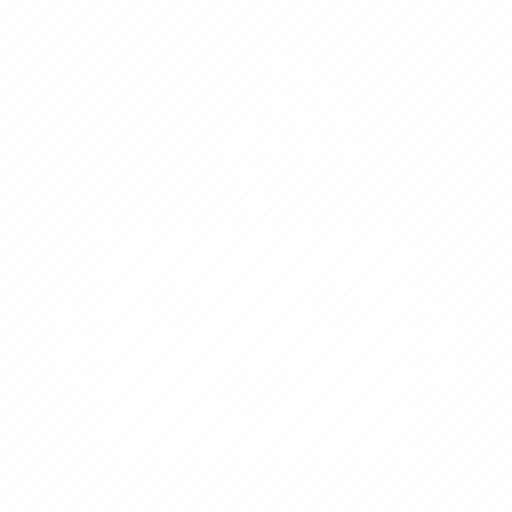 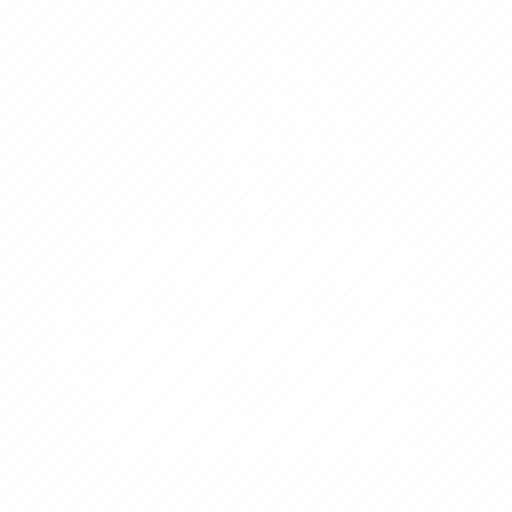 CoE Lt Gray
CoE Dk Gray
Pantone
2299 C
Pantone
7535 C
Pantone
2239 C
Pantone
647 C
Kaden Lane
15
[Speaker Notes: “it is important to note that FSI is planning to add a UCF software engineering team to automate the transport system starting in the spring”]
Assumptions
Accent 2
2199 C
Color Values:
RGB 0 187 220
Hex/HTML #00BBDC
CMYK 77 0 16 0
Accent3
1788 C
Color Values:
RGB 238 39 55
Hex/HTML #EE2737
CMYK 0 88 82 0
Light 1
White
Color Values:
RGB 255 255 255
Hex/HTML #FFFFFF
CMYK 0 0 0 0
Dark 1
100% Black
Color Values:
RGB 0 0 0
Hex/HTML #000000
CMYK 0 0 0 100
HELLO
and inclines up to 5 degrees (maximum ramp slope from ADA)
The transporter will be traveling on flat surfaces
Pantone
2199 C
Pantone
1788 C
White
Black
Dark 2
Light 2
75 % Black
Color Values:
RGB 64 64 64
Hex/HTML #404040
CMYK 0 0 0 75
25% Black
Color Values:
RGB 191 191 191
Hex/HTML #bfbfbf
CMYK 0 0 0 25
Accent6
Accent5
Accent4
Accent1
2299 C
Color Values:
RGB 164 210 51
Hex/HTML #A4D233
CMYK 41 0 84 0
7535 C
Color Values:
RGB 183 176 156
Hex/HTML #B7B09C
CMYK 10 11 23 19
2239 C
Color Values:
RGB 0 207 180
Hex/HTML #00CFB4
CMYK 59 0 39 0
647 C
Color Values:
RGB 35 97 146
Hex/HTML #236192
CMYK 96 54 5 27
o
CoE Lt Gray
CoE Dk Gray
Pantone
2299 C
Pantone
7535 C
Pantone
2239 C
Pantone
647 C
5
Kaden Lane
16
[Speaker Notes: “it is important to note that FSI is planning to add a UCF software engineering team to automate the transport system starting in the spring”]
Customer Needs
Accent 2
2199 C
Color Values:
RGB 0 187 220
Hex/HTML #00BBDC
CMYK 77 0 16 0
Accent3
1788 C
Color Values:
RGB 238 39 55
Hex/HTML #EE2737
CMYK 0 88 82 0
Light 1
White
Color Values:
RGB 255 255 255
Hex/HTML #FFFFFF
CMYK 0 0 0 0
Dark 1
100% Black
Color Values:
RGB 0 0 0
Hex/HTML #000000
CMYK 0 0 0 100
HI
HELLO
The system will carry a payload maximum of 100 lbs
Pantone
2199 C
Pantone
1788 C
White
Black
The system will include 4 robots cooperating
Dark 2
Light 2
75 % Black
Color Values:
RGB 64 64 64
Hex/HTML #404040
CMYK 0 0 0 75
25% Black
Color Values:
RGB 191 191 191
Hex/HTML #bfbfbf
CMYK 0 0 0 25
Accent6
Accent5
Accent4
Accent1
2299 C
Color Values:
RGB 164 210 51
Hex/HTML #A4D233
CMYK 41 0 84 0
7535 C
Color Values:
RGB 183 176 156
Hex/HTML #B7B09C
CMYK 10 11 23 19
2239 C
Color Values:
RGB 0 207 180
Hex/HTML #00CFB4
CMYK 59 0 39 0
647 C
Color Values:
RGB 35 97 146
Hex/HTML #236192
CMYK 96 54 5 27
The transport system will attach on to the current robot body
CoE Lt Gray
CoE Dk Gray
Pantone
2299 C
Pantone
7535 C
Pantone
2239 C
Pantone
647 C
Kaden Lane
17
[Speaker Notes: “it is important to note that FSI is planning to add a UCF software engineering team to automate the transport system starting in the spring”]
Customer Needs
Accent 2
2199 C
Color Values:
RGB 0 187 220
Hex/HTML #00BBDC
CMYK 77 0 16 0
Accent3
1788 C
Color Values:
RGB 238 39 55
Hex/HTML #EE2737
CMYK 0 88 82 0
Light 1
White
Color Values:
RGB 255 255 255
Hex/HTML #FFFFFF
CMYK 0 0 0 0
Dark 1
100% Black
Color Values:
RGB 0 0 0
Hex/HTML #000000
CMYK 0 0 0 100
HELLO
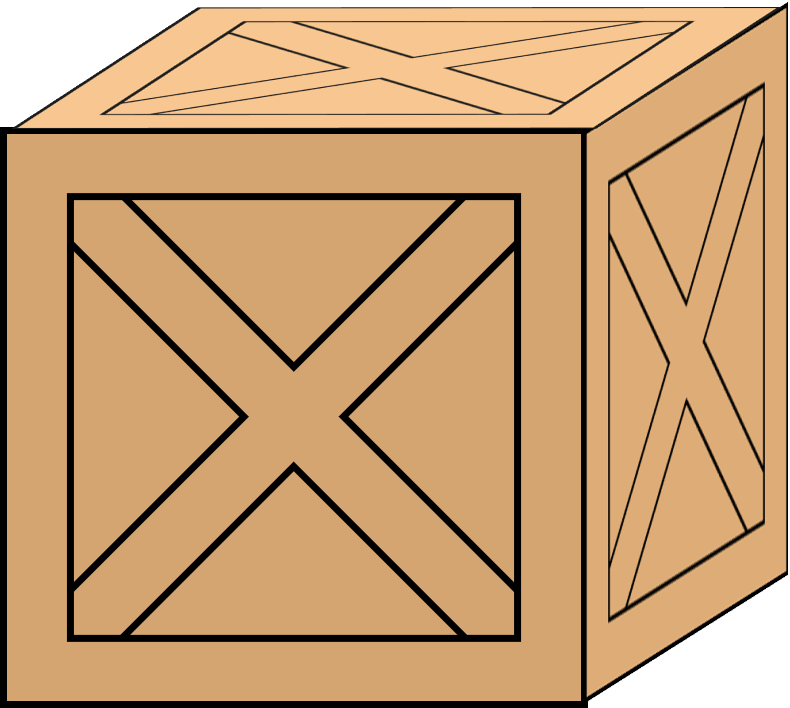 Pantone
2199 C
Pantone
1788 C
White
Black
5m
0.5m
Dark 2
Light 2
75 % Black
Color Values:
RGB 64 64 64
Hex/HTML #404040
CMYK 0 0 0 75
25% Black
Color Values:
RGB 191 191 191
Hex/HTML #bfbfbf
CMYK 0 0 0 25
Accent6
Accent5
Accent4
Accent1
2299 C
Color Values:
RGB 164 210 51
Hex/HTML #A4D233
CMYK 41 0 84 0
7535 C
Color Values:
RGB 183 176 156
Hex/HTML #B7B09C
CMYK 10 11 23 19
2239 C
Color Values:
RGB 0 207 180
Hex/HTML #00CFB4
CMYK 59 0 39 0
647 C
Color Values:
RGB 35 97 146
Hex/HTML #236192
CMYK 96 54 5 27
2m
CoE Lt Gray
CoE Dk Gray
Pantone
2299 C
Pantone
7535 C
Pantone
2239 C
Pantone
647 C
2m
2m
Kaden Lane
18
[Speaker Notes: “it is important to note that FSI is planning to add a UCF software engineering team to automate the transport system starting in the spring”]
Customer Needs
Accent 2
2199 C
Color Values:
RGB 0 187 220
Hex/HTML #00BBDC
CMYK 77 0 16 0
Accent3
1788 C
Color Values:
RGB 238 39 55
Hex/HTML #EE2737
CMYK 0 88 82 0
Light 1
White
Color Values:
RGB 255 255 255
Hex/HTML #FFFFFF
CMYK 0 0 0 0
Dark 1
100% Black
Color Values:
RGB 0 0 0
Hex/HTML #000000
CMYK 0 0 0 100
HELLO
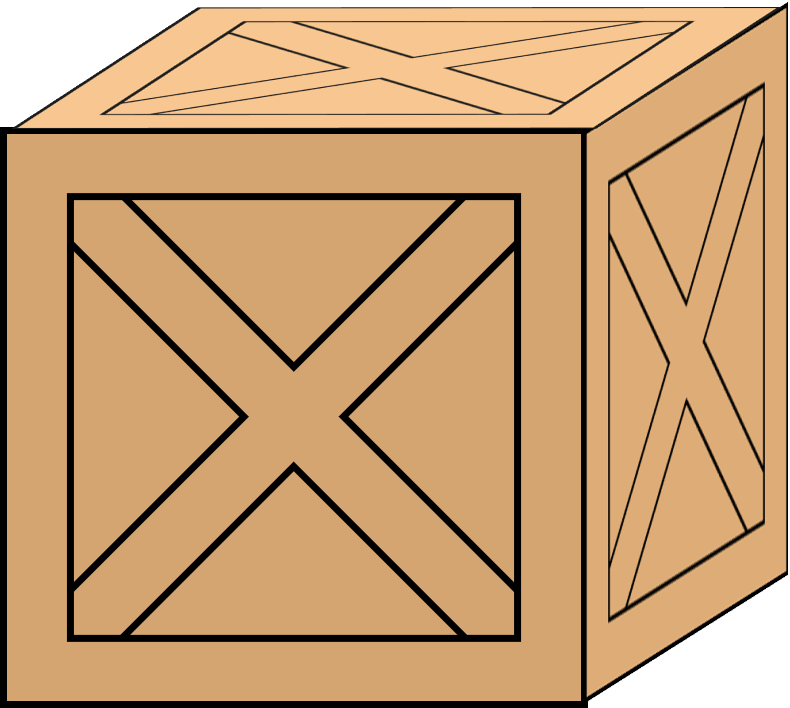 5m
Pantone
2199 C
Pantone
1788 C
White
Black
0.5m
Dark 2
Light 2
75 % Black
Color Values:
RGB 64 64 64
Hex/HTML #404040
CMYK 0 0 0 75
25% Black
Color Values:
RGB 191 191 191
Hex/HTML #bfbfbf
CMYK 0 0 0 25
Accent6
Accent5
Accent4
Accent1
2299 C
Color Values:
RGB 164 210 51
Hex/HTML #A4D233
CMYK 41 0 84 0
7535 C
Color Values:
RGB 183 176 156
Hex/HTML #B7B09C
CMYK 10 11 23 19
2239 C
Color Values:
RGB 0 207 180
Hex/HTML #00CFB4
CMYK 59 0 39 0
647 C
Color Values:
RGB 35 97 146
Hex/HTML #236192
CMYK 96 54 5 27
2m
CoE Lt Gray
CoE Dk Gray
Pantone
2299 C
Pantone
7535 C
Pantone
2239 C
Pantone
647 C
2m
2m
5 cm
Kaden Lane
19
[Speaker Notes: “it is important to note that FSI is planning to add a UCF software engineering team to automate the transport system starting in the spring”]
Customer Needs
Accent 2
2199 C
Color Values:
RGB 0 187 220
Hex/HTML #00BBDC
CMYK 77 0 16 0
Accent3
1788 C
Color Values:
RGB 238 39 55
Hex/HTML #EE2737
CMYK 0 88 82 0
Light 1
White
Color Values:
RGB 255 255 255
Hex/HTML #FFFFFF
CMYK 0 0 0 0
Dark 1
100% Black
Color Values:
RGB 0 0 0
Hex/HTML #000000
CMYK 0 0 0 100
HELLO
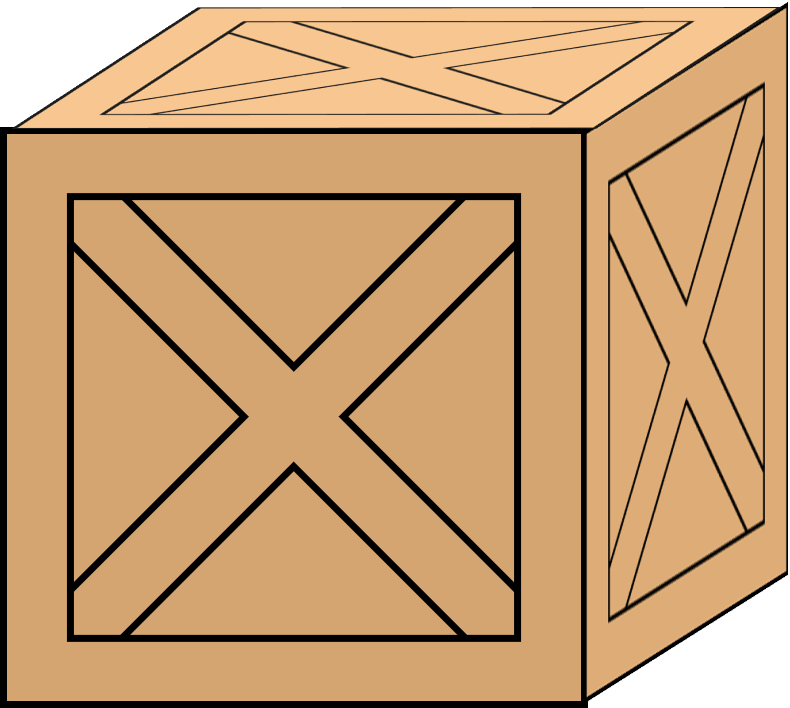 5m
Pantone
2199 C
Pantone
1788 C
White
Black
0.5m
Dark 2
Light 2
75 % Black
Color Values:
RGB 64 64 64
Hex/HTML #404040
CMYK 0 0 0 75
25% Black
Color Values:
RGB 191 191 191
Hex/HTML #bfbfbf
CMYK 0 0 0 25
Accent6
Accent5
Accent4
Accent1
2299 C
Color Values:
RGB 164 210 51
Hex/HTML #A4D233
CMYK 41 0 84 0
7535 C
Color Values:
RGB 183 176 156
Hex/HTML #B7B09C
CMYK 10 11 23 19
2239 C
Color Values:
RGB 0 207 180
Hex/HTML #00CFB4
CMYK 59 0 39 0
647 C
Color Values:
RGB 35 97 146
Hex/HTML #236192
CMYK 96 54 5 27
2m
0.18m
CoE Lt Gray
CoE Dk Gray
Pantone
2299 C
Pantone
7535 C
Pantone
2239 C
Pantone
647 C
2m
2m
0.4m
Kaden Lane
20
[Speaker Notes: “it is important to note that FSI is planning to add a UCF software engineering team to automate the transport system starting in the spring”]
Critical Targets
Payload to Transporter Connection Load Support
Payload to Transporter Connection Load Support
100 lbs
Payload to Transporter Connection Accessibility
Payload to Transporter Connection Load Support
Payload Vertical Translation
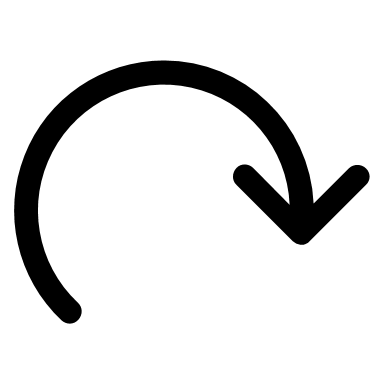 0.3m
Connection is possible when the payload is rotated 0-360°
100 lbs
# of connections
0.3m in Z-axis
Kaden Lane
21
Concept Generation
Crapshoot
Biomimicry
Brain Writing
Morphological
Chart
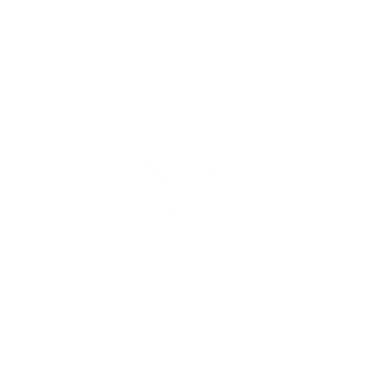 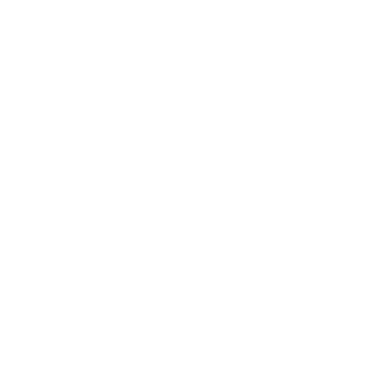 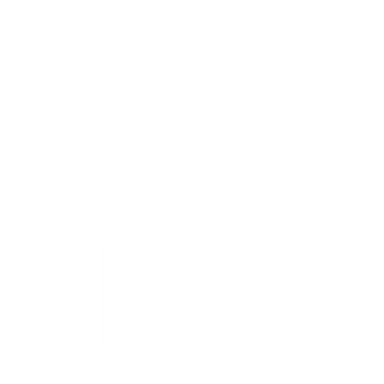 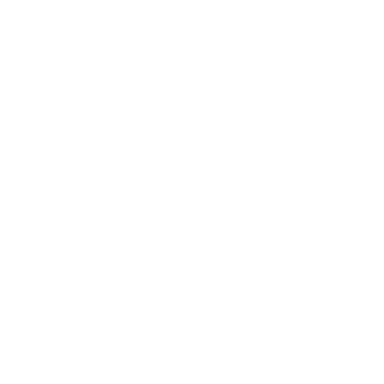 Kaden Lane
22
Medium Fidelity Concepts
Four Robots use linear elevator to lift the payload
Pulley system with hook connection mechanism
Multiple robots with ramps wedge beneath payload and lift together
One robot operates as a counterweight for the other to lift payload
One robot tips the payload onto platform of second robot
Kaden Lane
23
High Fidelity Concepts
Kaden Lane
24
Concept Selection
Pairwise Comparison
House of Quality
Pugh 
Chart
Analytical Hierarchy Process
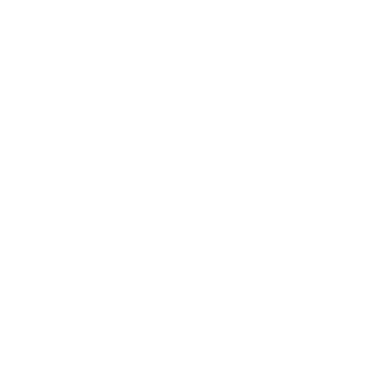 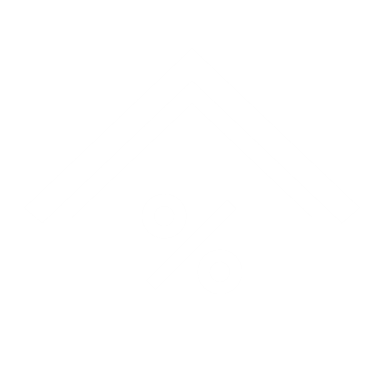 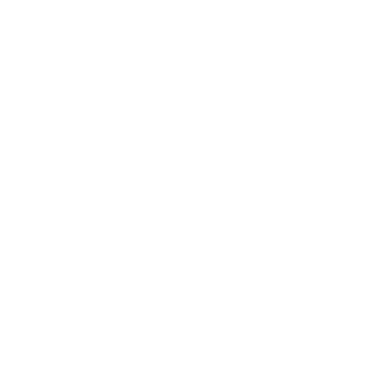 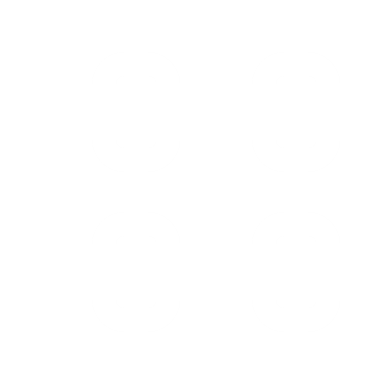 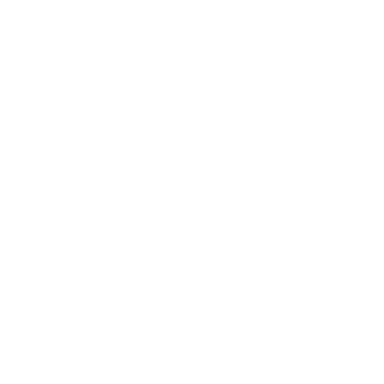 S
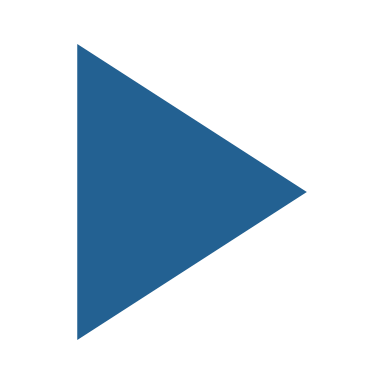 Kaden Lane
25
Concept Selection
House of Quality
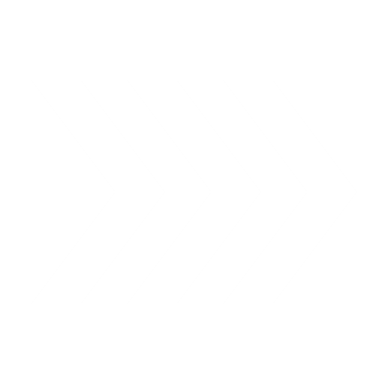 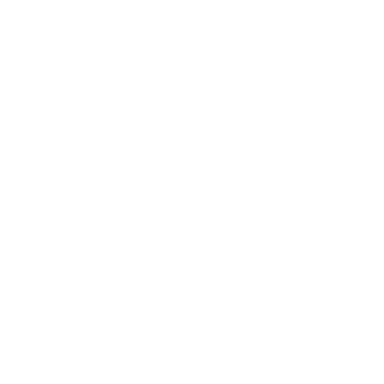 Payload to Transporter Connection Accessibility
Translate Payload
Kaden Lane
26
Concept Selection
Pugh Chart
Kaden Lane
27
Concept Selection
Pugh Chart
Kaden Lane
28
Concept Selection
Pugh Chart
Kaden Lane
29
Selected Lifting Mechanism
Shoulder Driven “Five”-bar
Based on already available Motors and joints
5-bar Geometry yields high mechanical advantage
Lifting is not constrained to the vertical axis
Carlos Sanchez
30
Selected Lifting Mechanism
Shoulder Driven “Five”-bar
Based on already available Motors and joints
5-bar Geometry yields high mechanical advantage
Lifting is not constrained to the vertical axis
Carlos Sanchez
31
Selected Lifting Mechanism
Shoulder Driven “Five”-bar
Based on already available Motors and joints
5-bar Geometry yields high mechanical advantage
Lifting is not constrained to the vertical axis
4
5
3
2
6
1
Carlos Sanchez
32
Selected Lifting Mechanism
Shoulder Driven “Five”-bar
Based on already available Motors and joints
5-bar Geometry yields high mechanical advantage
Lifting is not constrained to the vertical axis
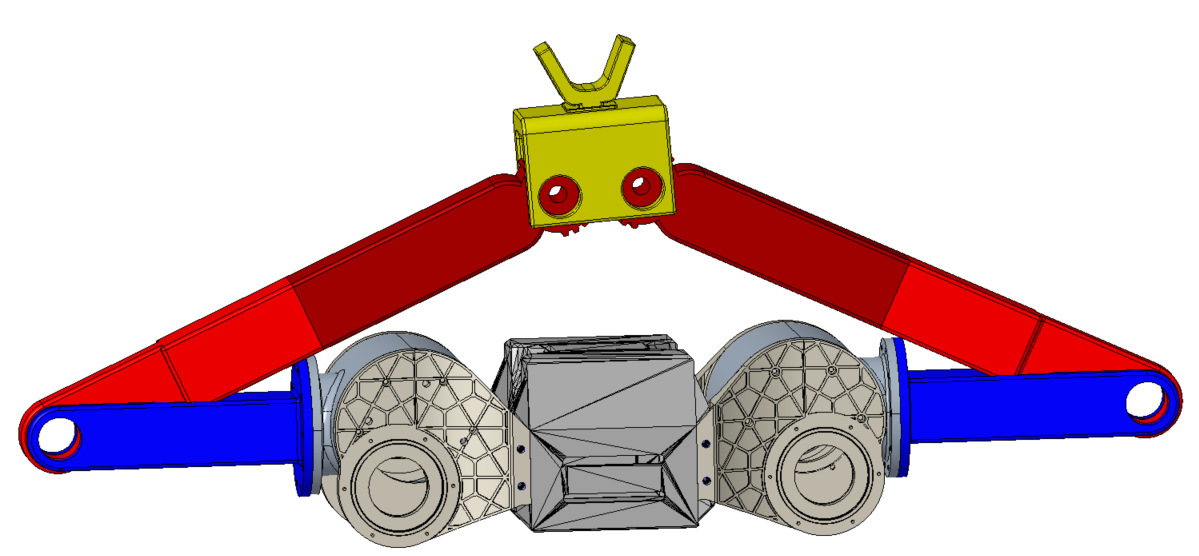 Carlos Sanchez
33
Selected Lifting Mechanism
Shoulder Driven “Five”-bar
Based on already available Motors and joints
5-bar Geometry yields high mechanical advantage
Lifting is not constrained to the vertical axis
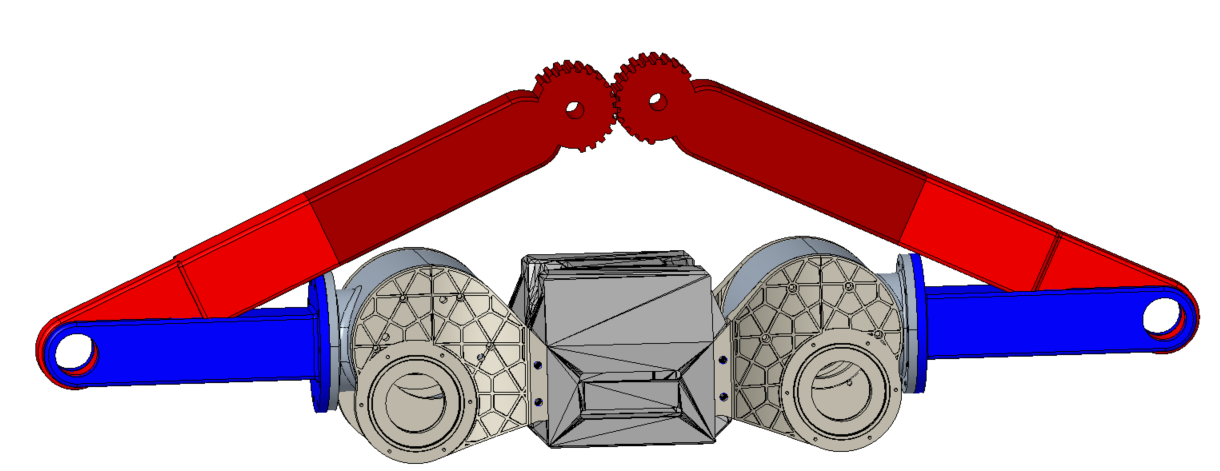 Carlos Sanchez
34
Selected Lifting Mechanism
Shoulder Driven “Five”-bar
Based on already available Motors and joints
5-bar Geometry yields high mechanical advantage
Lifting is not constrained to the vertical axis
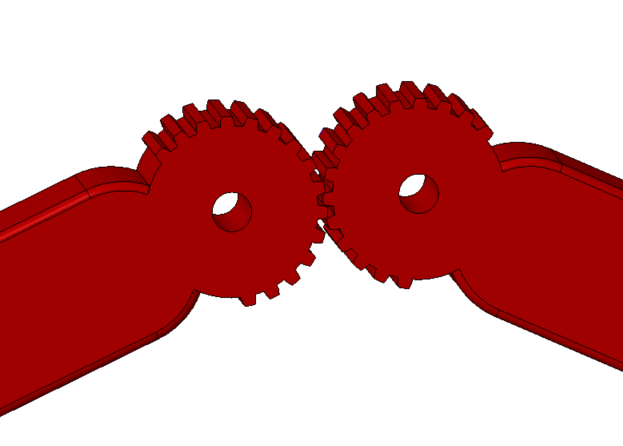 Carlos Sanchez
35
Selected Lifting Mechanism
Shoulder Driven “Five”-bar
Based on already available Motors and joints
5-bar Geometry yields high mechanical advantage
Lifting is not constrained to the vertical axis
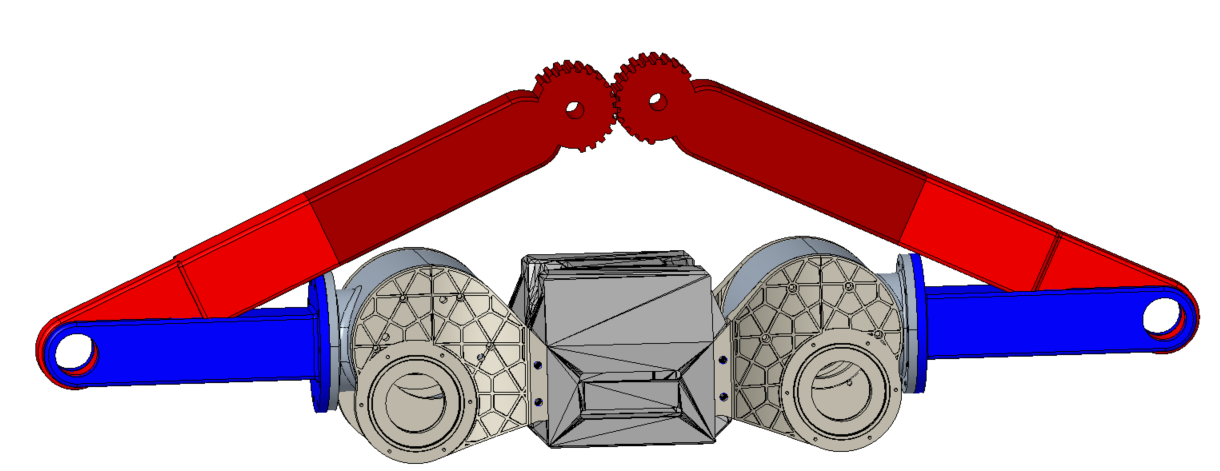 Carlos Sanchez
36
Selected Lifting Mechanism
Shoulder Driven “Five”-bar
Based on already available Motors and joints
5-bar Geometry yields high mechanical advantage
Lifting is not constrained to the vertical axis
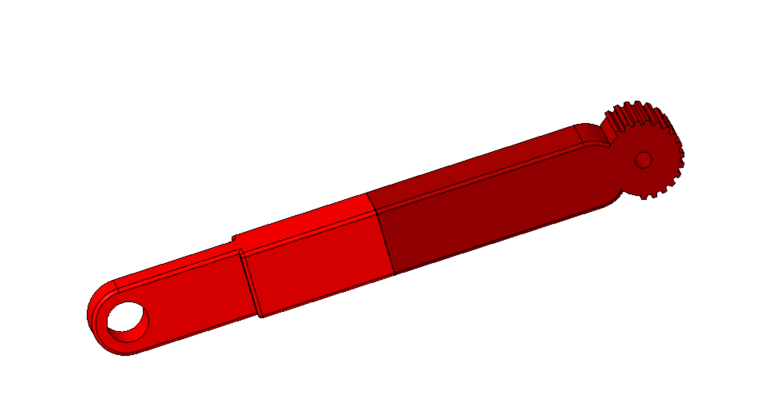 Carlos Sanchez
37
Selected Lifting Mechanism
Shoulder Driven “Five”-bar
Based on already available Motors and joints
5-bar Geometry yields high mechanical advantage
Lifting is not constrained to the vertical axis
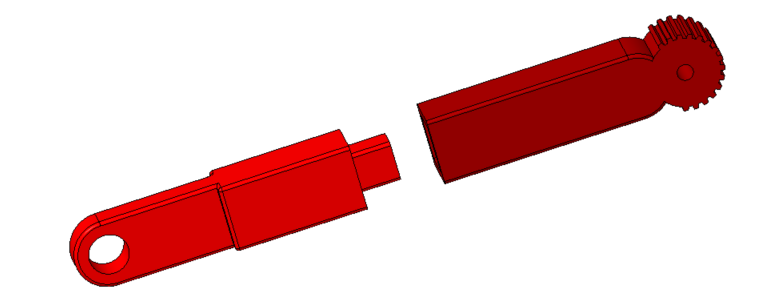 Carlos Sanchez
38
Selected Lifting Mechanism
Shoulder Gearbox
Designed by a Senior Design team at Florida Polytechnic
Shoulders output 25 lb-ft of torque
Theoretical minimum lifting force of 88 lbs
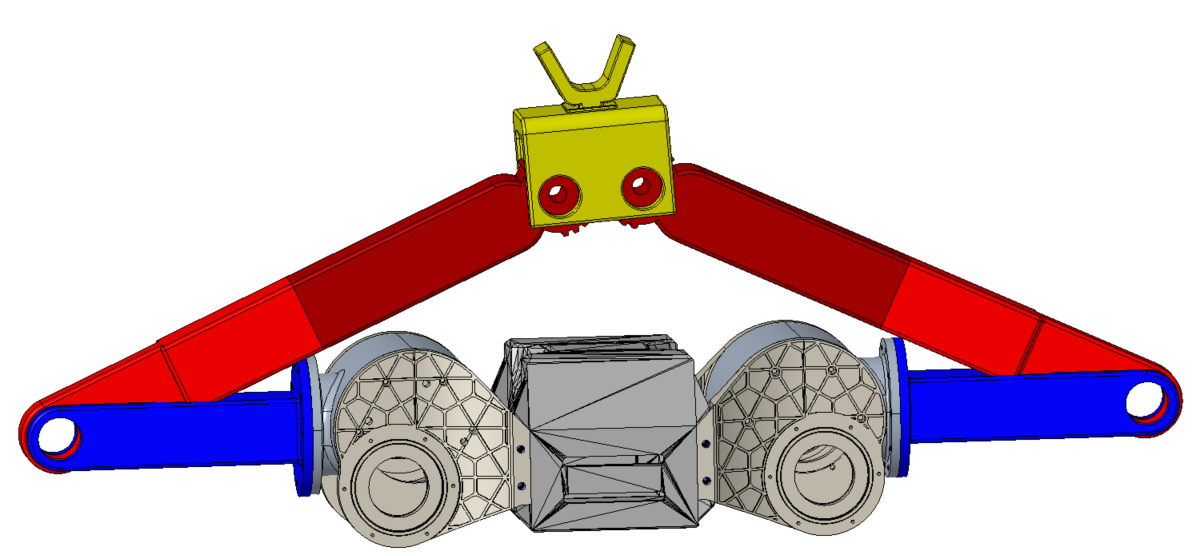 Carlos Sanchez
39
Selected Lifting Mechanism
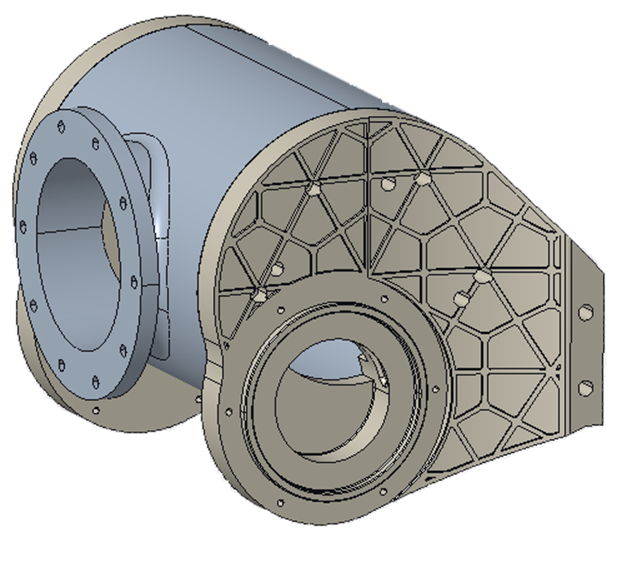 Shoulder Gearbox
Designed by a Senior Design team at Florida Polytechnic
Shoulders output 25 lb-ft of torque
Theoretical minimum lifting force of 88 lbs
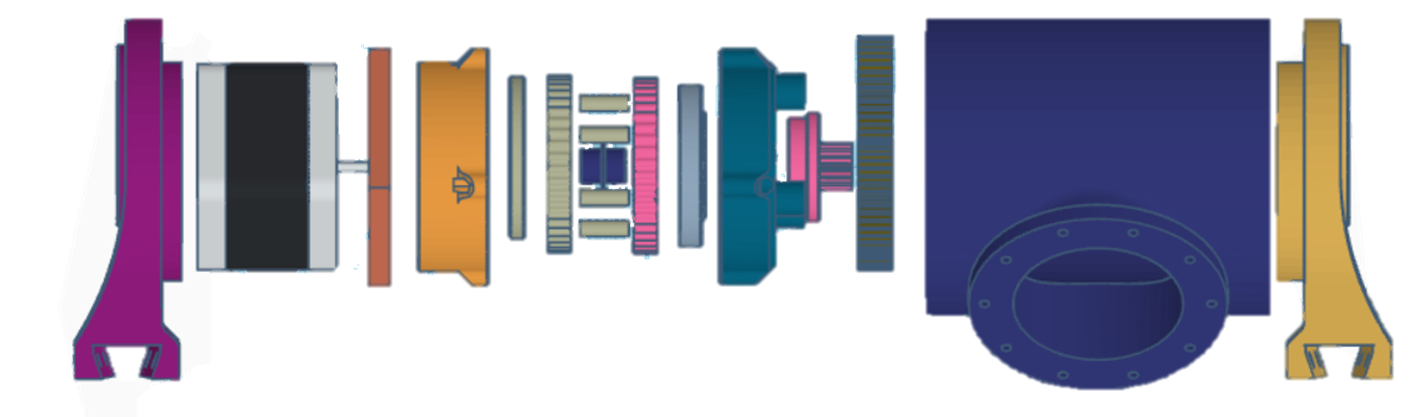 Carlos Sanchez
40
Selected Lifting Mechanism
Shoulder Gearbox
Designed by a Senior Design team at Florida Polytechnic
Shoulders output 25 lb-ft of torque
Theoretical minimum lifting force of 88 lbs
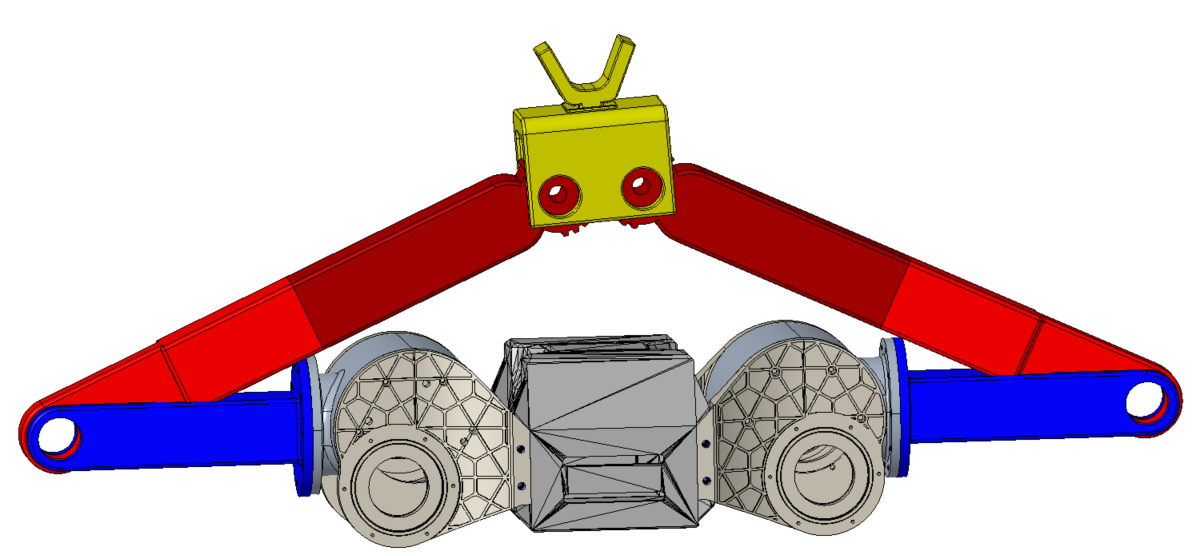 Carlos Sanchez
41
Selected Lifting Mechanism
88 lbs
Shoulder Gearbox
Designed by a Senior Design team at Florida Polytechnic
Shoulders output 25 lb-ft of torque
Theoretical minimum lifting force of 88 lbs
44 lbs
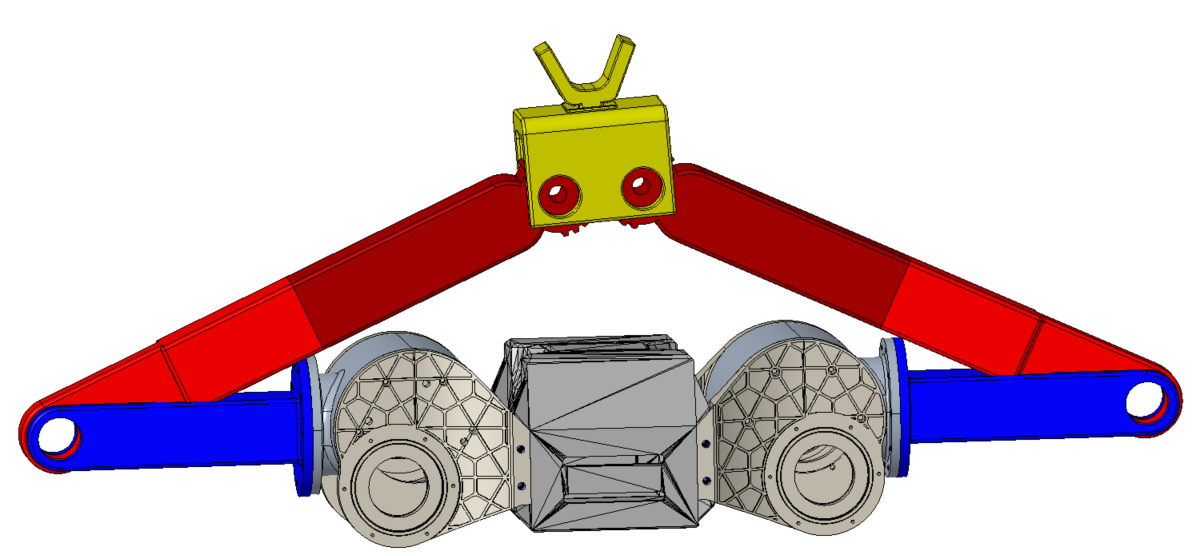 44 lbs
0.6 ft
Carlos Sanchez
42
Selected Payload Connection
V-Shaped Peg Connector
Can be lifted from directly underneath
3 tangent connection points for increased stability
Allows RE-RASSOR to tilt the payload to compensate for incline
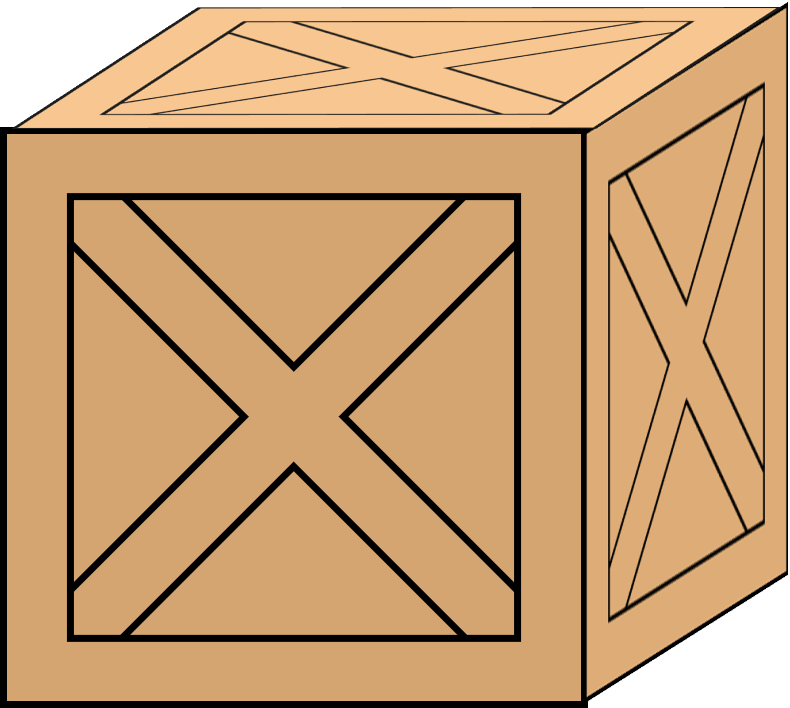 43
Carlos Sanchez
Selected Payload Connection
V-Shaped Peg Connector
Can be lifted from directly underneath
3 tangent connection points for increased stability
Allows RE-RASSOR to tilt the payload to compensate for incline
U-Shaped Peg Connector
Can be lifted from directly underneath
Allows RE-RASSOR to tilt the payload to compensate for incline
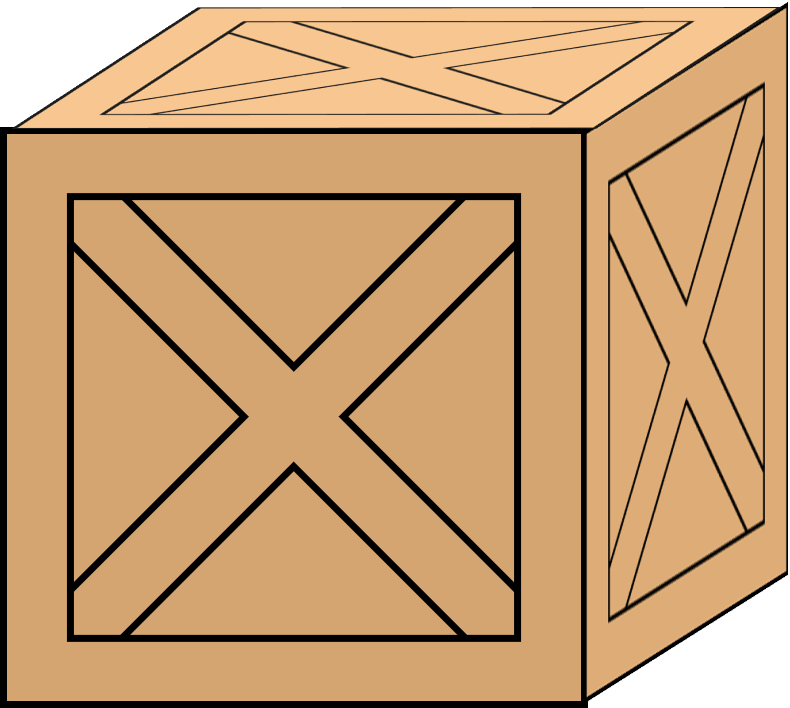 Carlos Sanchez
44
Selected Payload Connection
V-Shaped Peg Connector
Can be lifted from directly underneath
3 tangent connection points for increased stability
Allows RE-RASSOR to tilt the payload to compensate for incline
U-Shaped Peg Connector
Can be lifted from directly underneath
Allows RE-RASSOR to tilt the payload to compensate for incline
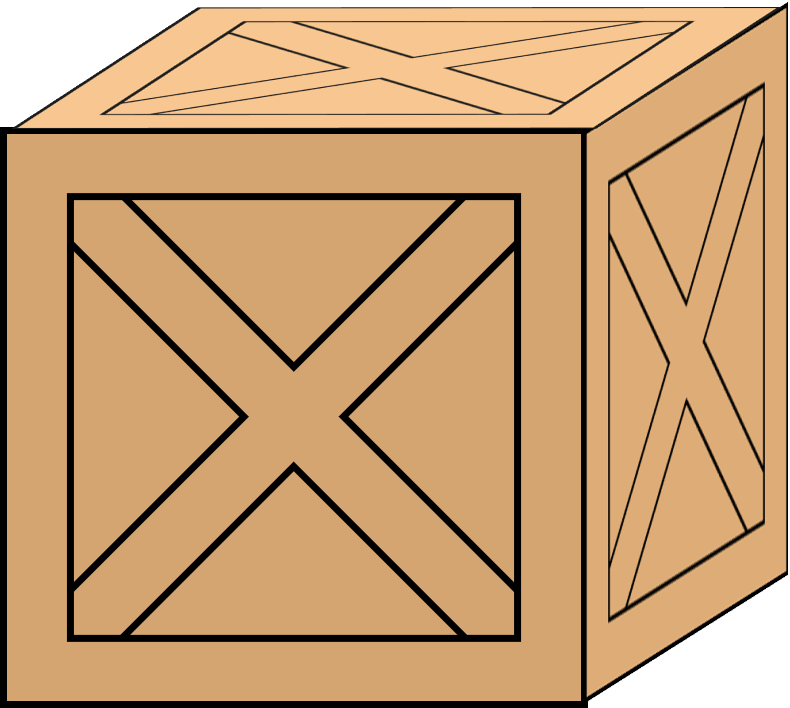 Carlos Sanchez
45
Selected Payload Connection
V-Shaped Peg Connector
Can be lifted from directly underneath
3 tangent connection points for increased stability
Allows RE-RASSOR to tilt the payload to compensate for incline
U-Shaped Peg Connector
Can be lifted from directly underneath
Allows RE-RASSOR to tilt the payload to compensate for incline
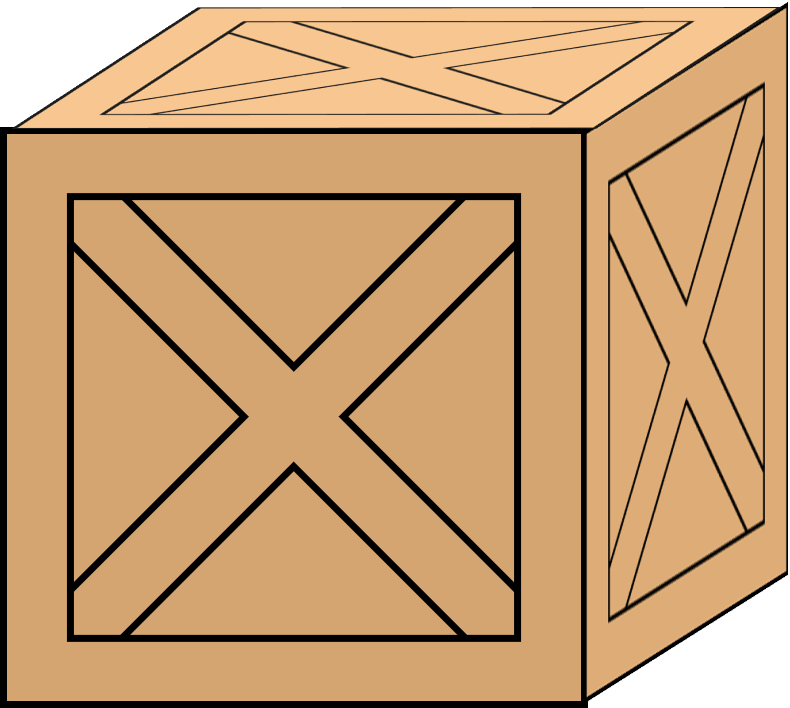 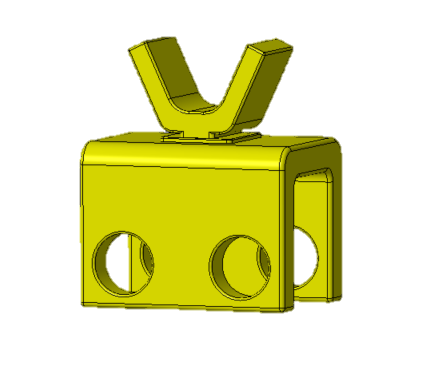 Carlos Sanchez
46
Selected Payload Connection
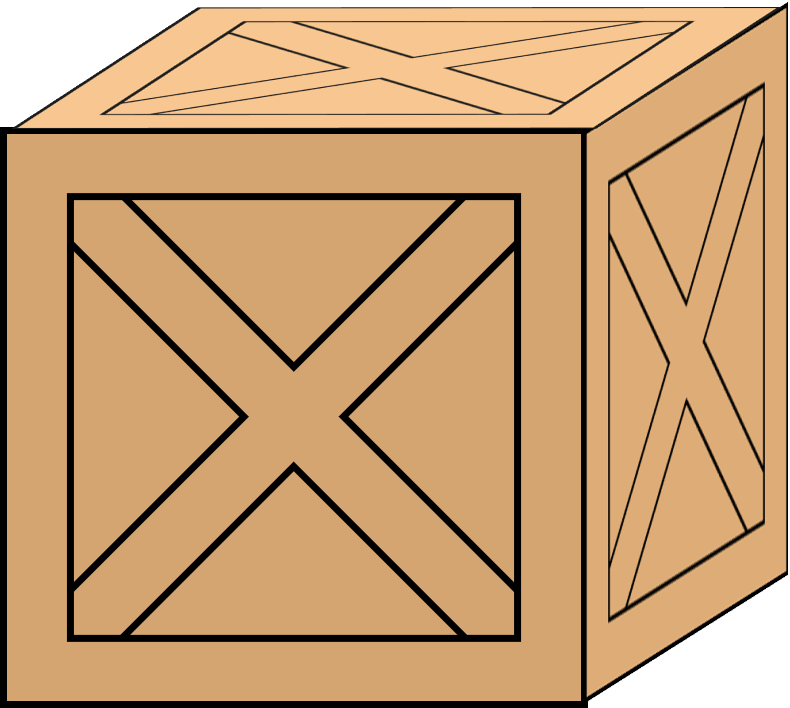 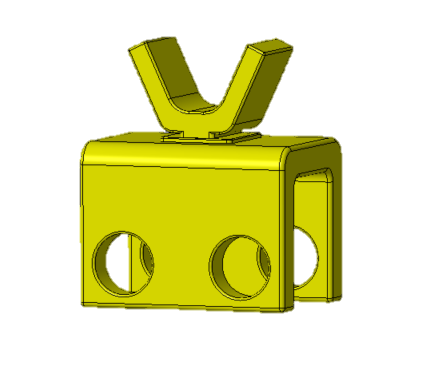 Carlos Sanchez
47
Selected Payload Connection
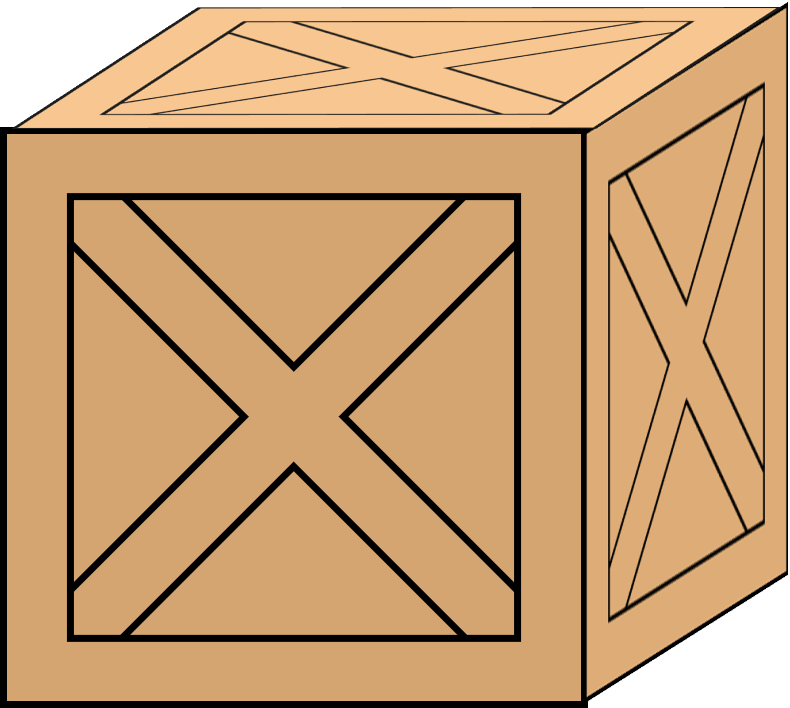 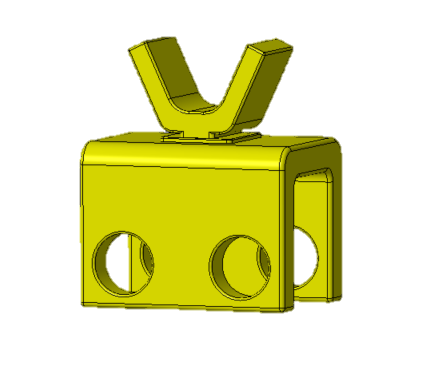 Carlos Sanchez
48
Lifting Technique
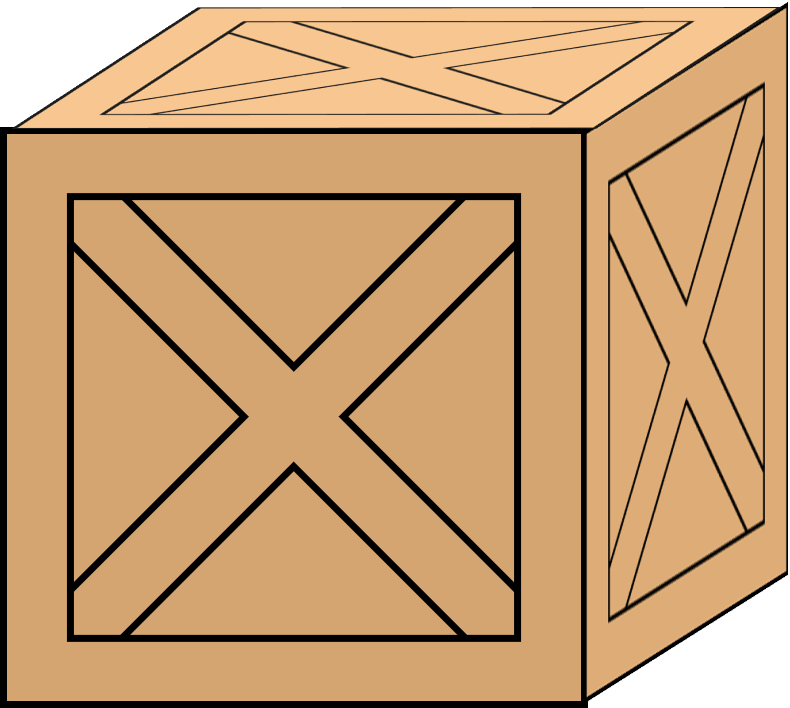 0.25m
0.25m
Carlos Sanchez
49
Lifting Technique
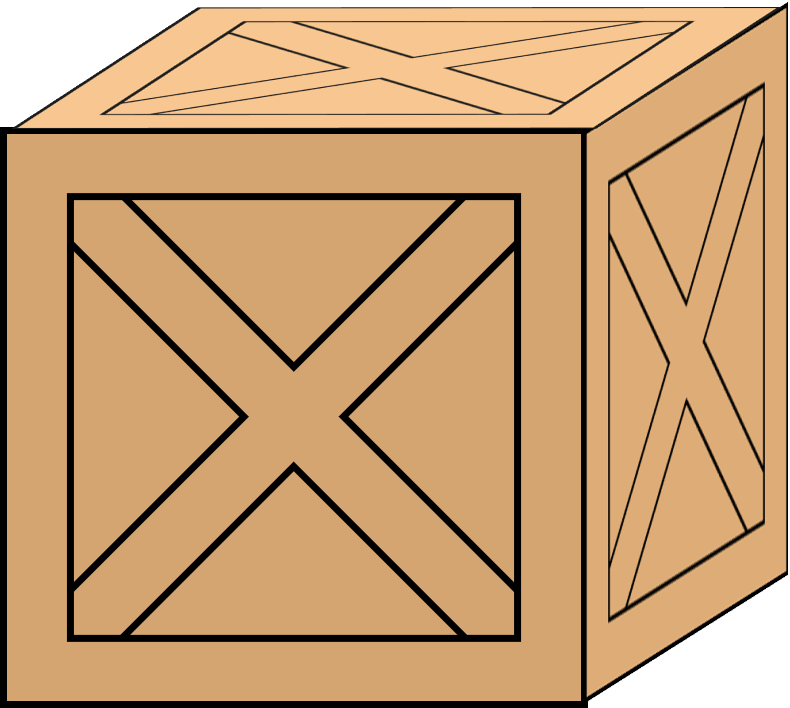 Carlos Sanchez
50
Lifting Technique
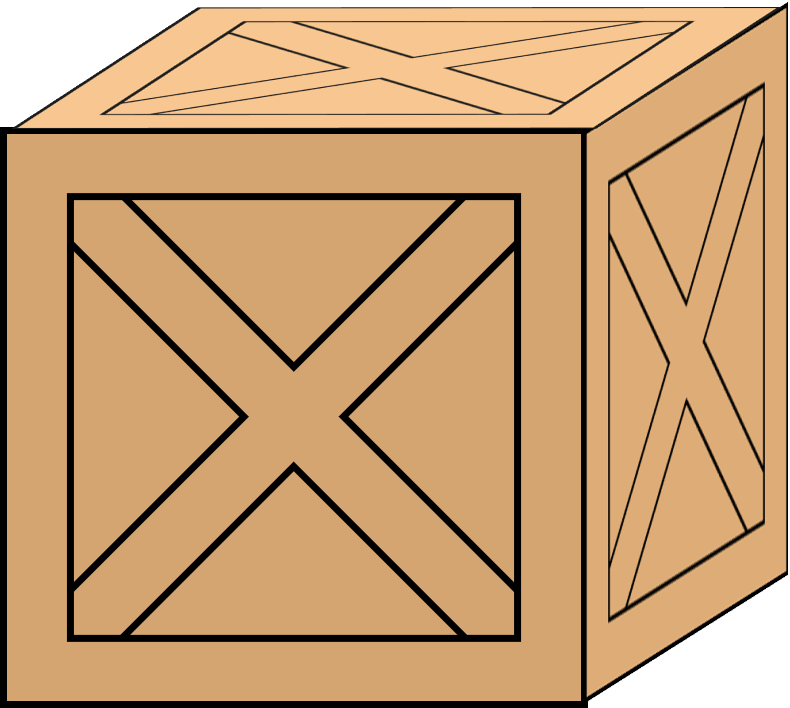 Carlos Sanchez
51
Lifting Technique
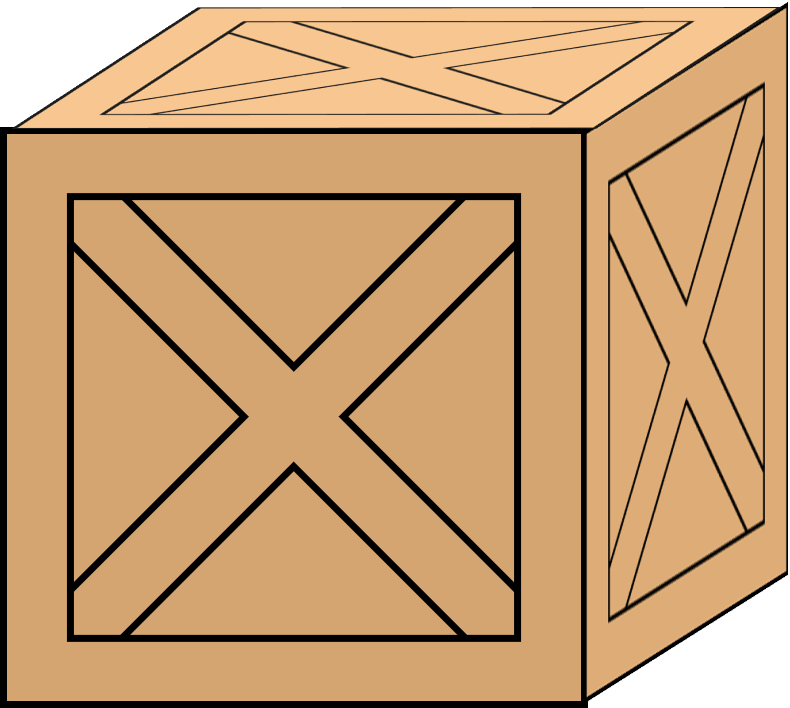 Carlos Sanchez
52
Weight distribution on incline
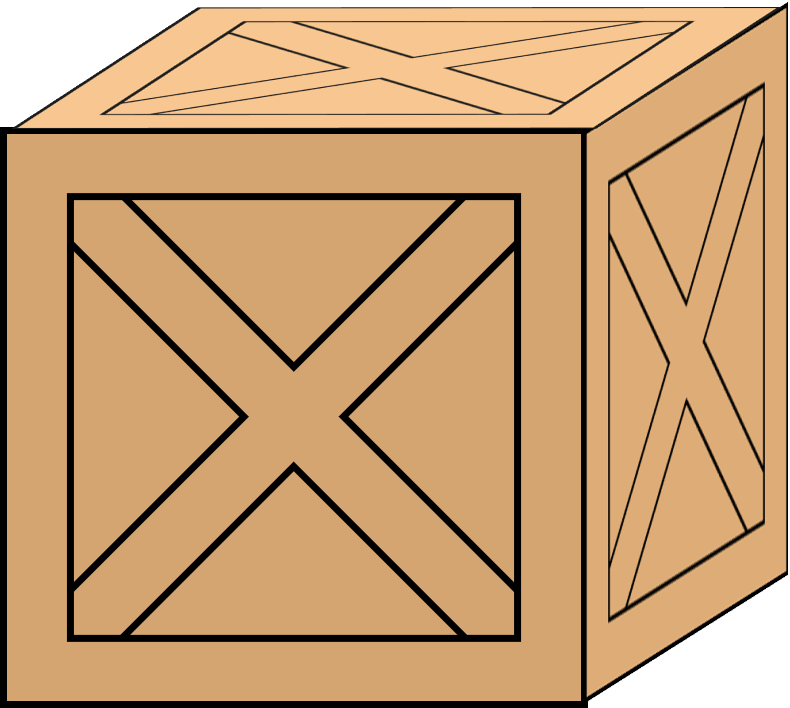 Carlos Sanchez
53
Weight distribution on incline
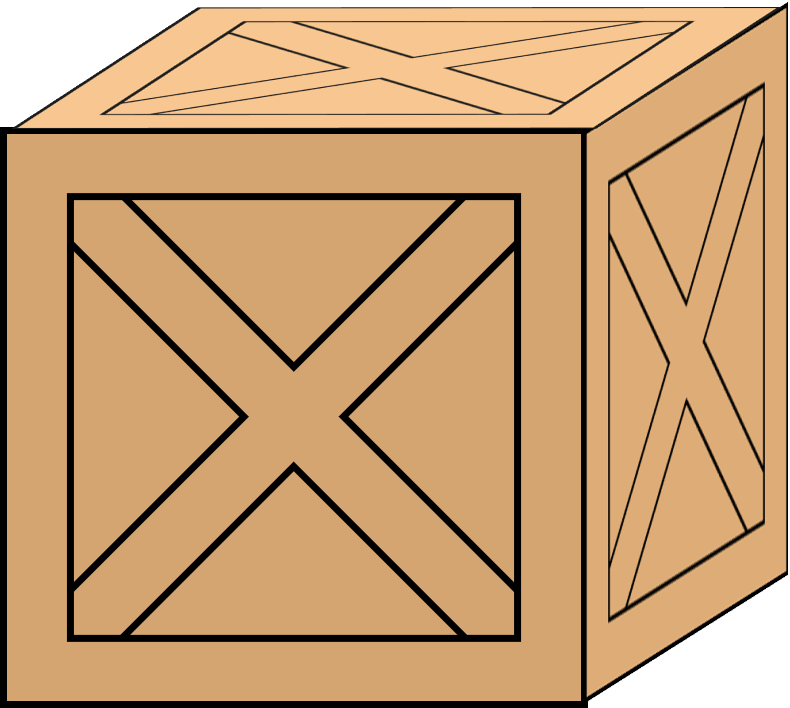 Center of gravity moved closer to the back
Carlos Sanchez
54
Tipping Prevention
MATLAB Animation
Inverse kinematics of 5-bar corrects 3 degree inclines
Real RE-RASSOR will have an inertial measurement unit to sense inclines
Carlos Sanchez
55
Tipping Prevention
Motor Driven Prototype
Follows path of the MATLAB animation
Determined current stepper motor drivers were unfit
Carlos Sanchez
56
Mechanical Testing
Carlos Sanchez
57
Mechanical Testing
Structural Testing
h
Testing strength and durability of 3D printed components
Increased weight increments of 5 lbs until failure
Carlos Sanchez
58
Mechanical Testing
Torque Testing
h
Confirming shoulder torque from Florida poly sci team
Increase weight increment of 5 lbs until failure
Carlos Sanchez
59
Mechanical Testing
Torque Testing
h
Confirming shoulder torque from Florida poly sci team
Increase weight increment of 5 lbs until failure
Carlos Sanchez
60
Purchasing
Total Budget
Spent
Encumbered
Remaining
$88.46
$454
$287.39
$78.15
Carlos Sanchez
61
Purchasing
Fasteners & Hardware
Electronics
$188.21
47%
$187.64
$24.99
6%
47%
3D Printing Material
Carlos Sanchez
62
Purchasing
3D Printing Material
Electronics
f
Fasteners & Hardware
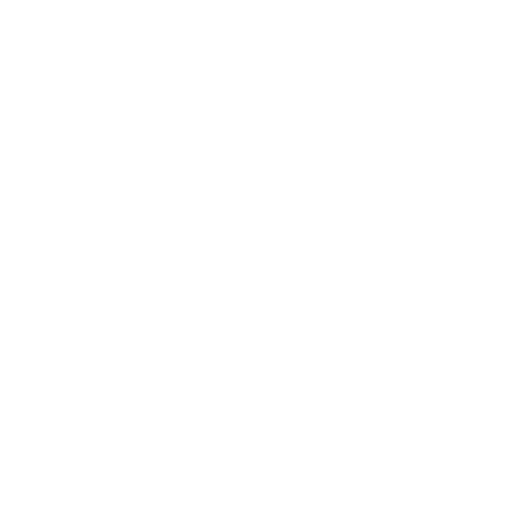 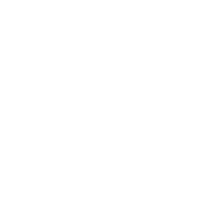 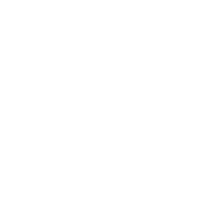 Carlos Sanchez
63
Purchasing
Polycarbonate filament

High tensile strength
Extremely high heat deflection
Low weight
Impact resistance
Bends without breaking
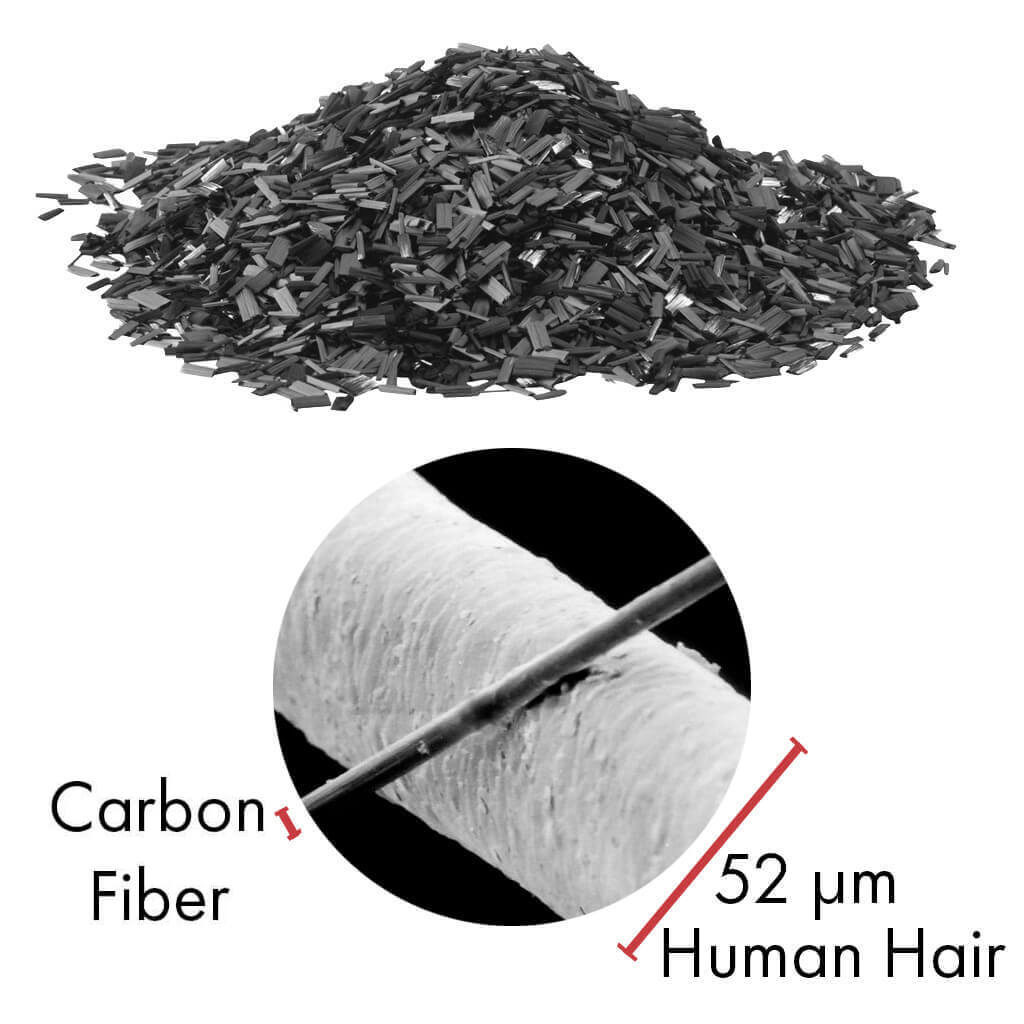 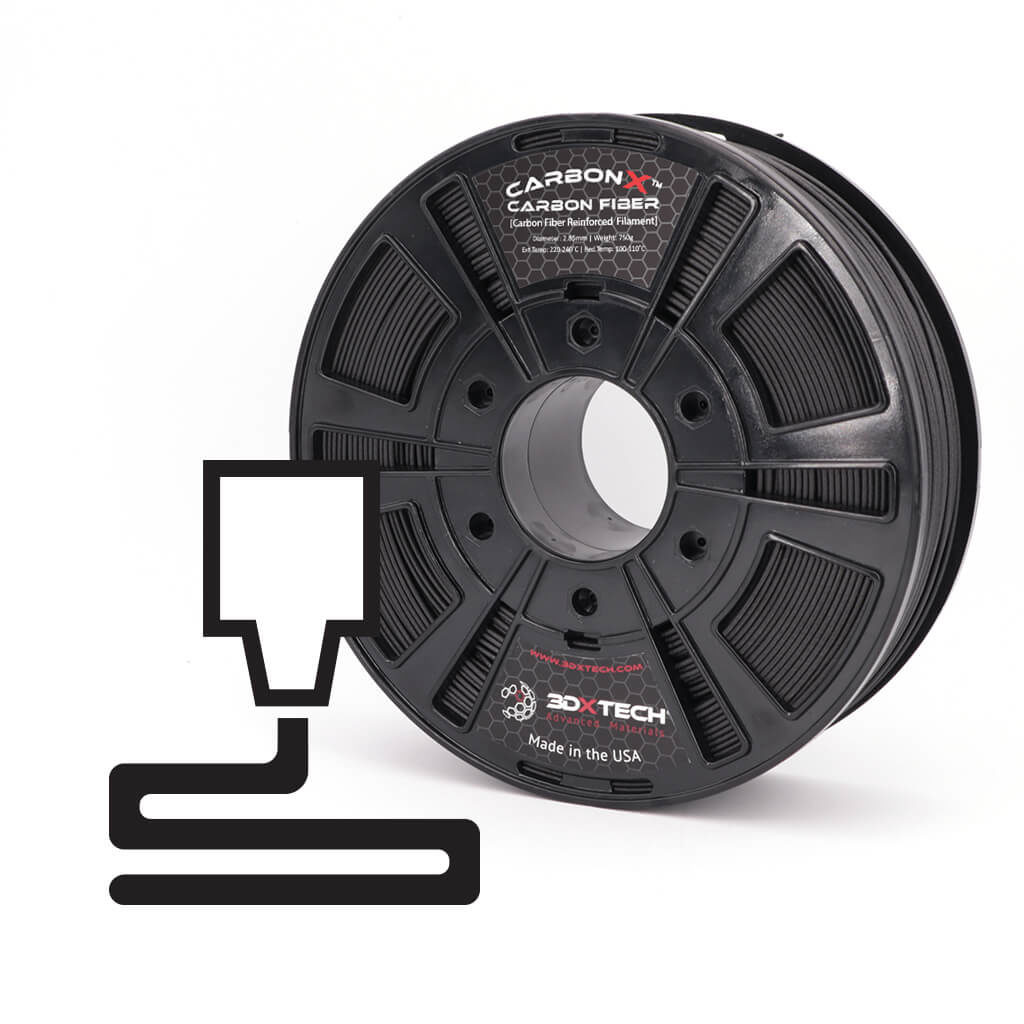 Carlos Sanchez
64
Purchasing
3D Printing Material
Electronics
f
Fasteners & Hardware
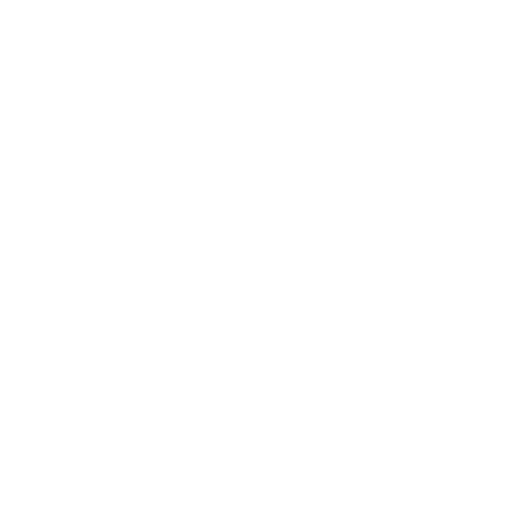 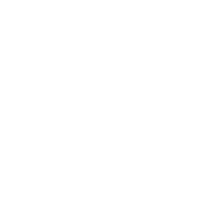 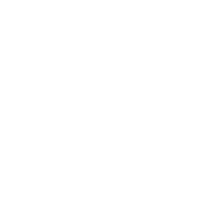 Carlos Sanchez
65
Purchasing
Electronics
Purchased
Arduino Mega 2560
Nema 23 Stepper Motor
Wire Pack
Pending
Stepper Motor Driver
IMU
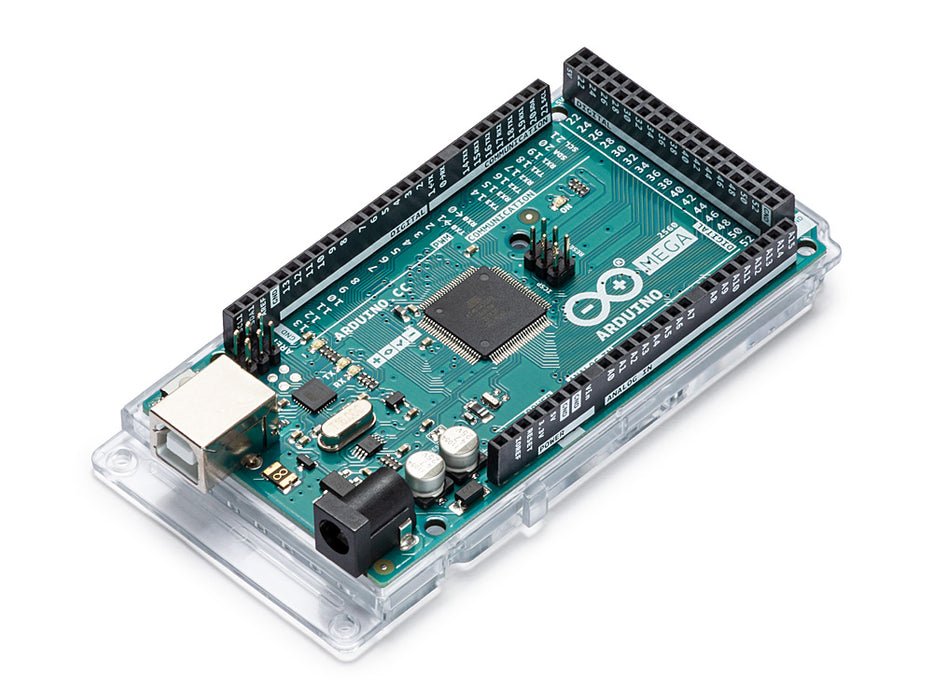 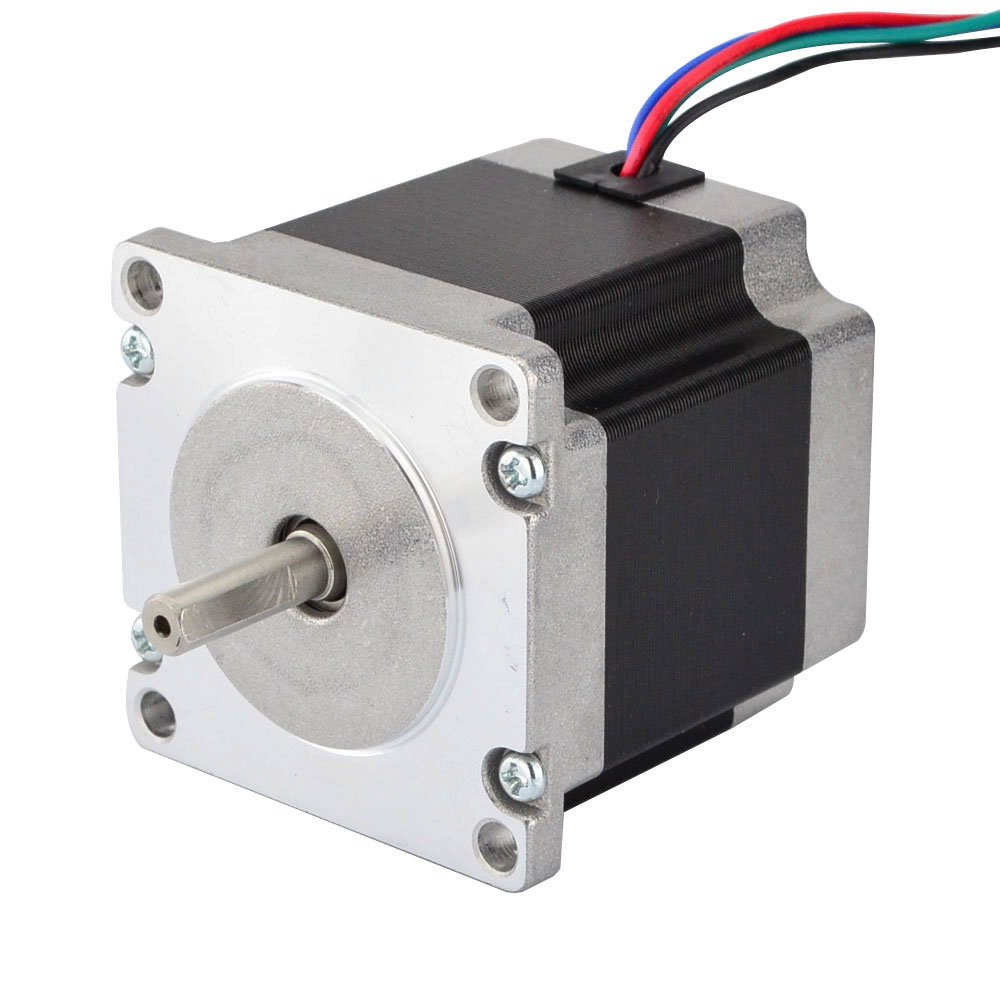 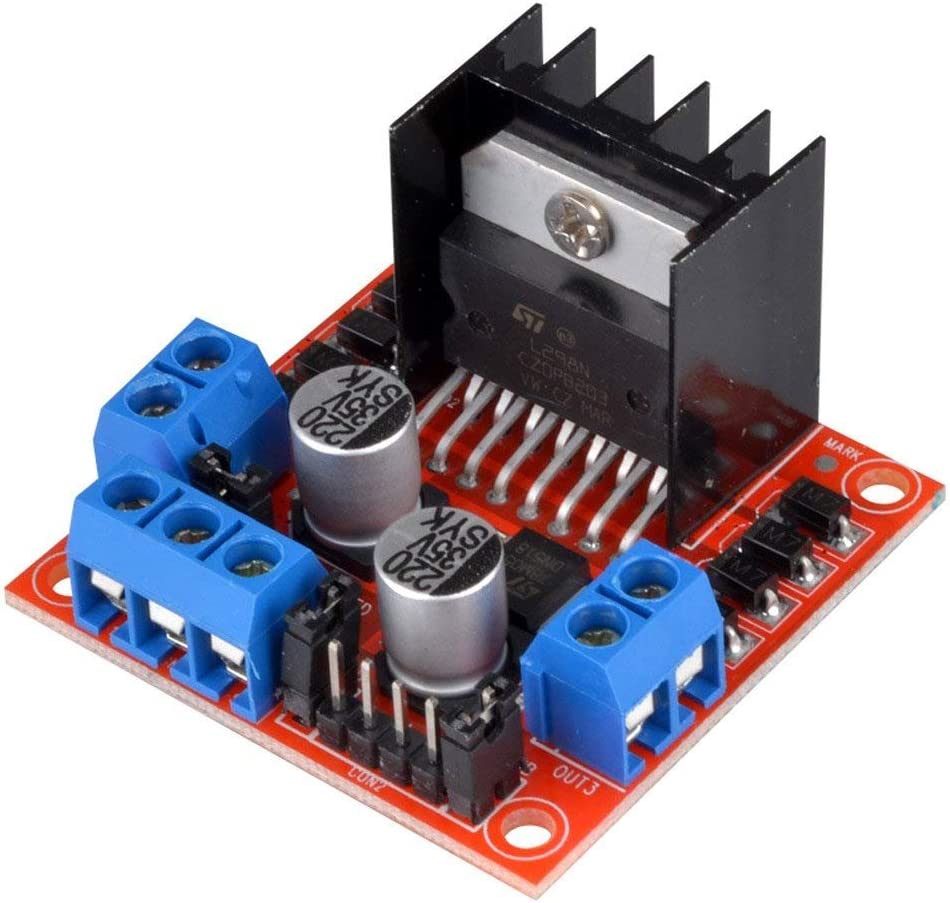 Carlos Sanchez
66
Purchasing
3D Printing Material
Electronics
f
Fasteners & Hardware
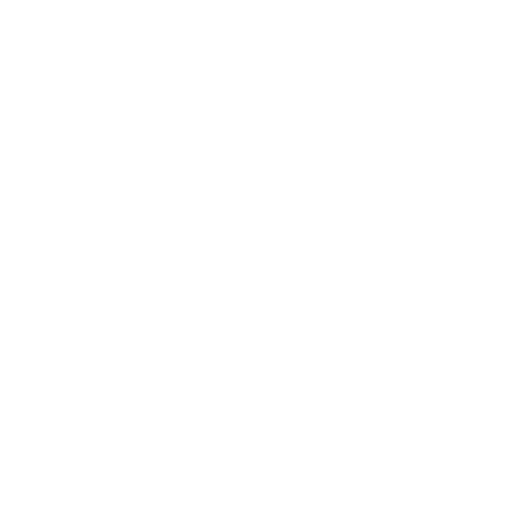 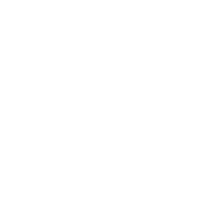 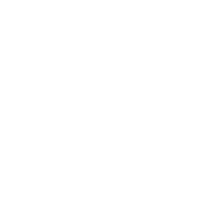 Carlos Sanchez
67
Purchasing
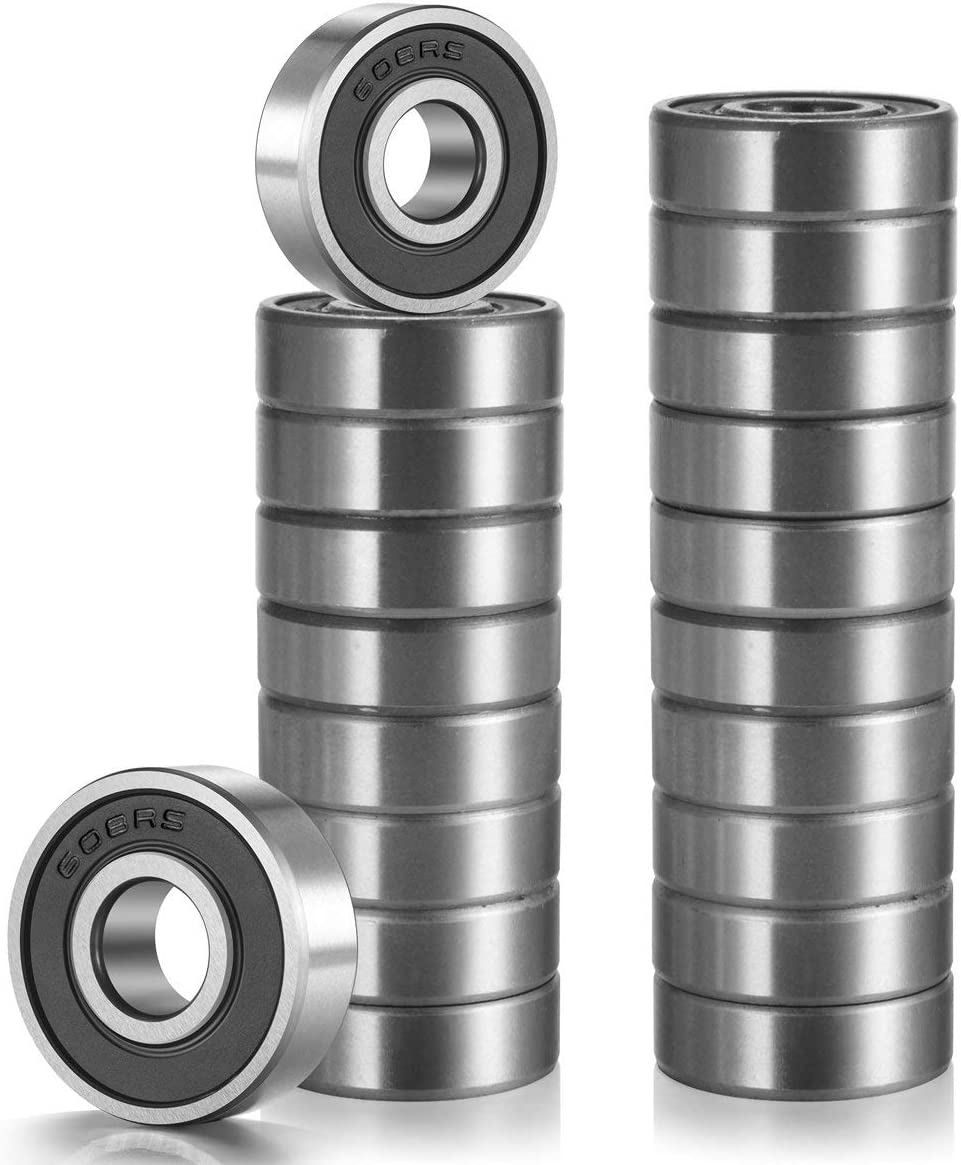 Assembly Fasteners

Bearings at joint connections and shoulder assembly
Assortment pack for full shoulder assembly
Binding barrels for joint bearing connection
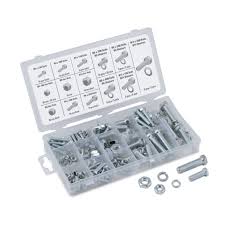 Carlos Sanchez
68
Future Work
4/5

Final Design
3/2

Mechanical Testing
3/10

Finish Controller
3/17

Payload Testing
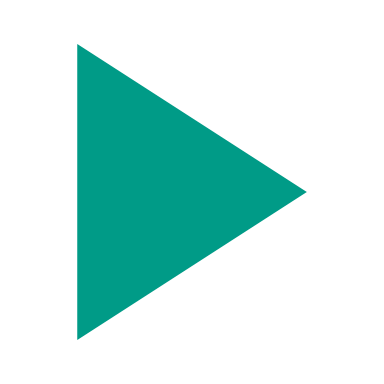 Carlos Sanchez
69
Future Work
Final Design
2/2
3D Print Components
Mechanical Testing
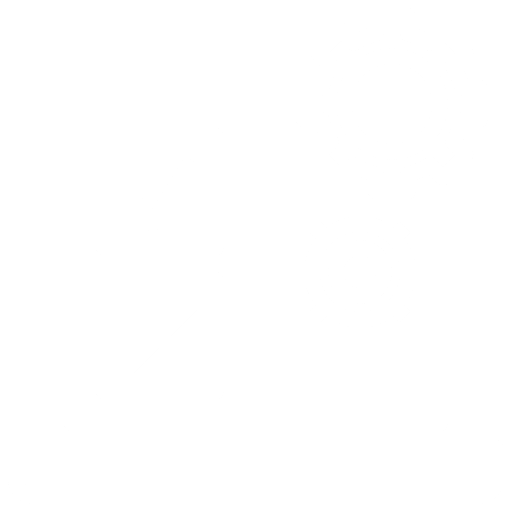 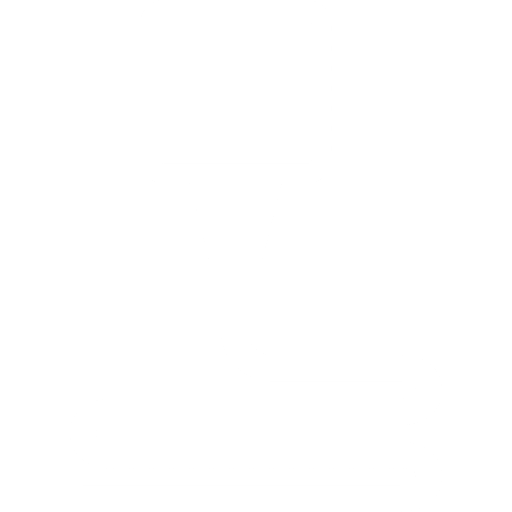 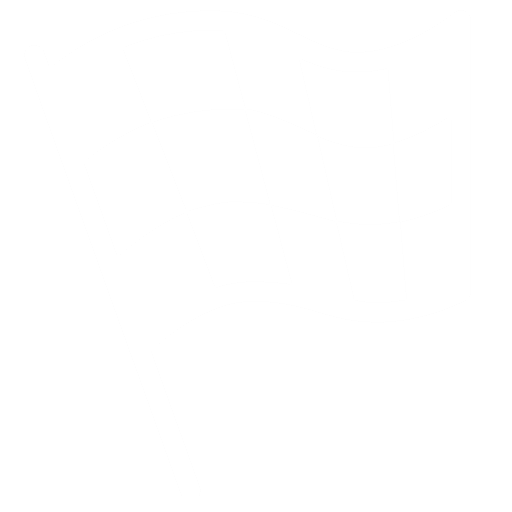 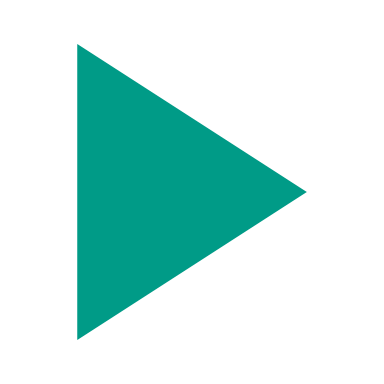 Jared Carboy
70
Future Work
Final Design
2/2
2/13
Mechanical Testing
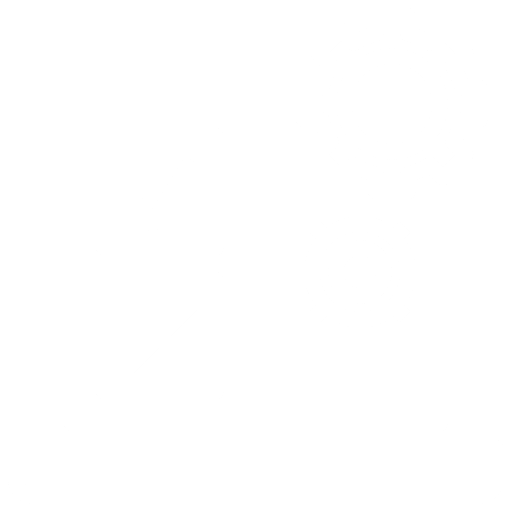 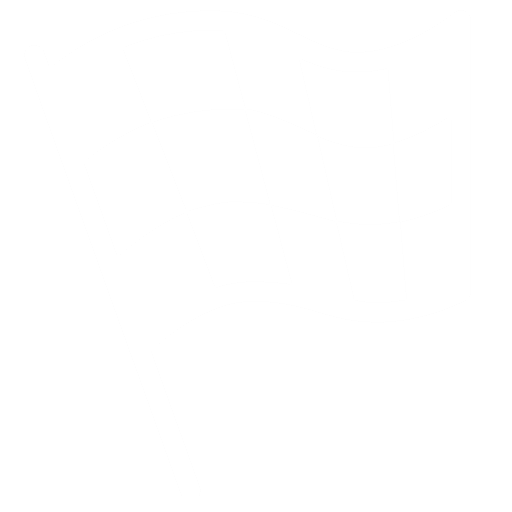 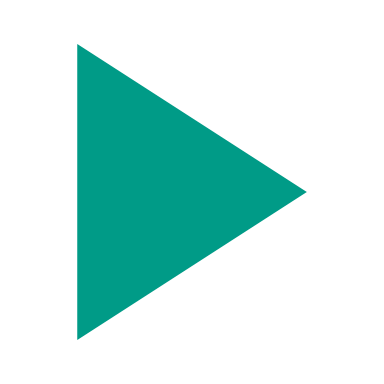 Jared Carboy
71
Future Work
Final Design
2/2
2/13
2/21
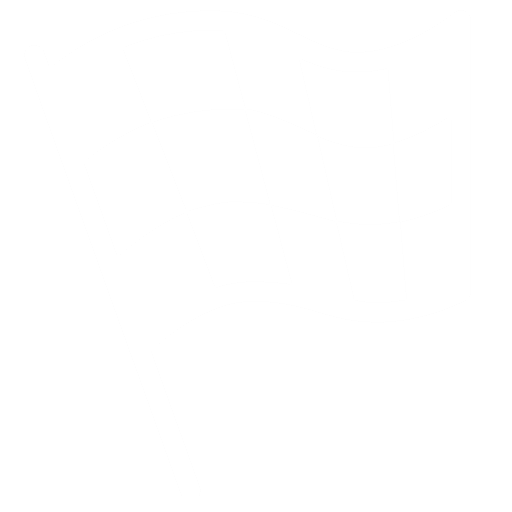 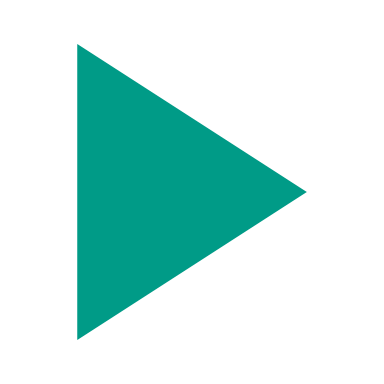 Jared Carboy
72
Future Work
2/28
2/2
2/13
2/21
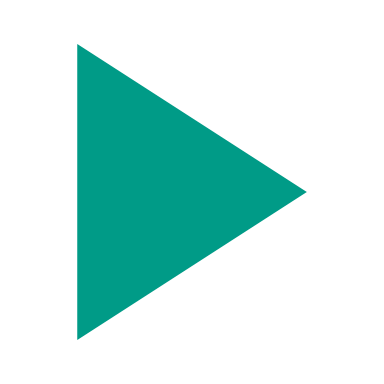 Jared Carboy
73
Future Work-for website
2/28 

Finish electronics and control of the two robot system
2/2

Finish purchasing essential components
2/8
Finish building shoulders for single robot, begin tests with single weights
2/20

Finish building second robot and testing apparatus
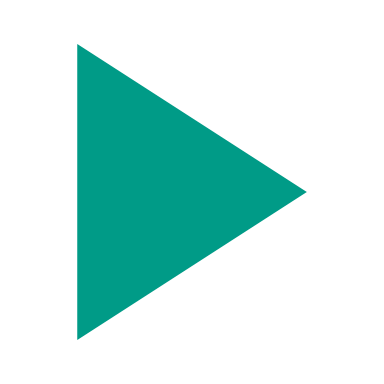 Jared Carboy
74
Future Work
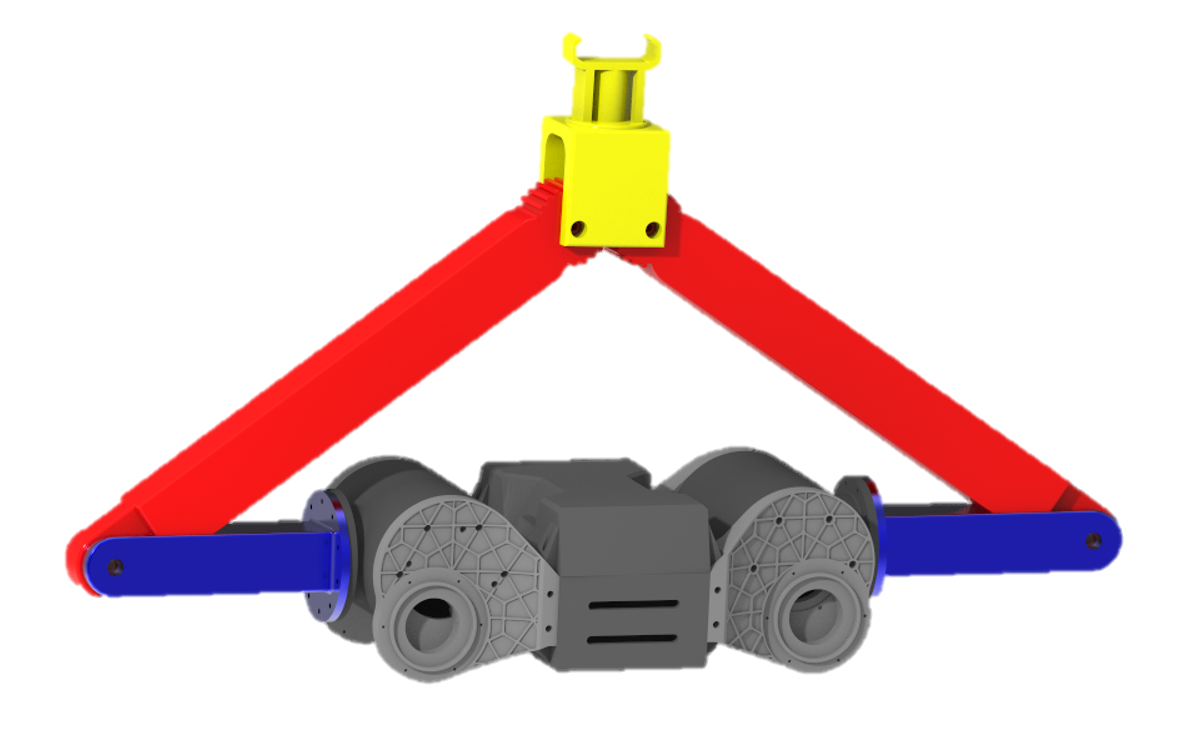 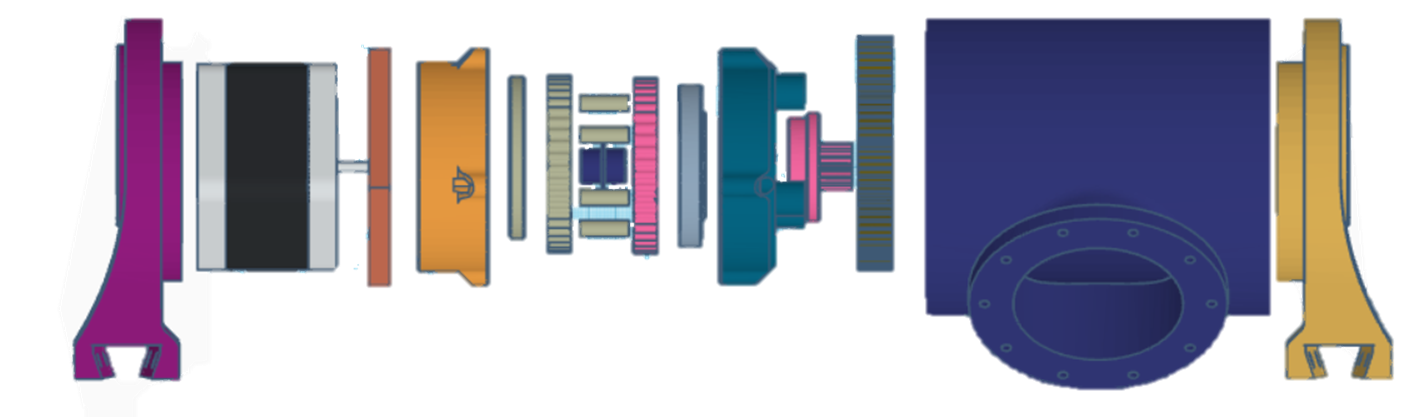 Final Design
3D Print Components
Mechanical Testing
Build Payloads
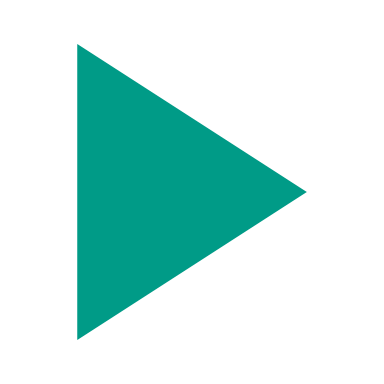 75
Concept Selection
Pairwise Comparison
House of Quality
Pugh 
Chart
Analytical Hierarchy Process
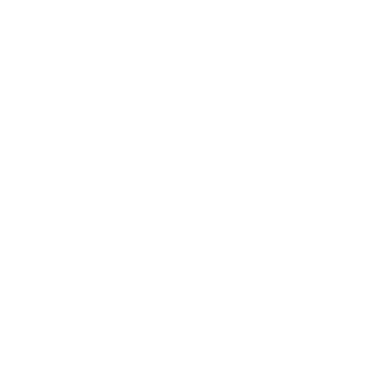 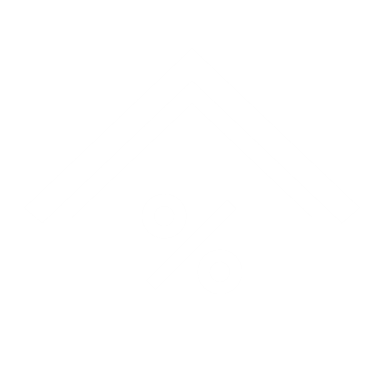 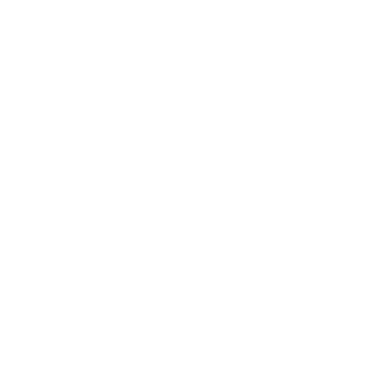 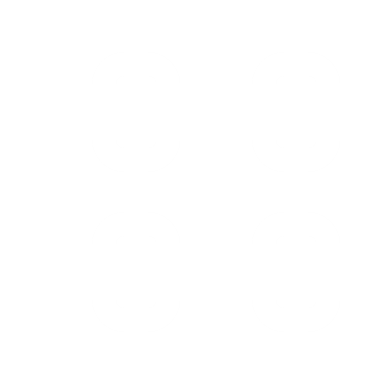 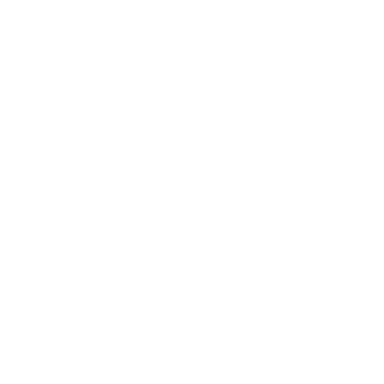 S
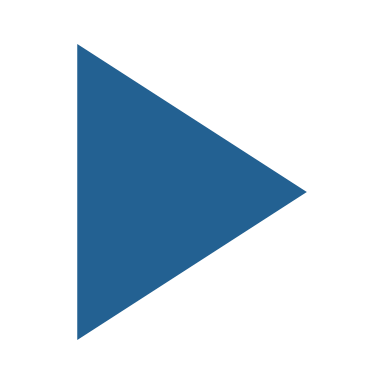 Carlos Sanchez
76
Functional Decomposition
Payload Motion
Connection
Control
Kaden Lane
77
Targets
Functional Decomposition
Vertical Translation
Motor Torque Management
RE-RASSOR to Transporter Connection Accessibility
Payload Motion
Ease of Attachment
Stabilize Payload During Locomotion
Payload to Transporter Connection Accessibility
Receive Signal
Connection
Payload to Transporter Connection Confirmation
Send Signal
Human Control Accessibility
Payload to Transporter Connection Load Support
Control
Load Support
Transduce Signal
Microcontroller Communication
RE-RASSOR to Transporter Connection Load Support
Kaden Lane
78
Critical Targets
Functional Decomposition
Targets
Vertical Translation
Motor Torque Management
RE-RASSOR to Transporter Connection Accessibility
1 ft
2 min
1 ft
Payload Motion
Ease of Attachment
Stabilize Payload During Locomotion
Payload to Transporter Connection Accessibility
10 N
360°
360°
Receive Signal
5v
Connection
Payload to Transporter Connection Confirmation
Send Signal
Human Control Accessibility
N/A
5v
Payload to Transporter Connection Load Support
100 lbs
100 lbs
Control
Load Support
Transduce Signal
Microcontroller Communication
16 bit ADC
RE-RASSOR to Transporter Connection Load Support
25 lbs
Kaden Lane
79
Targets
Functional Decomposition
Critical Targets
Vertical Translation
Payload to Transporter Connection Load Support
Payload to Transporter Connection Accessibility
100 lbs
1 ft
360°
Payload to Transporter Connection Accessibility
Payload to Transporter Connection Load Support
Payload Vertical Translation
0-360°
100 lbs
1 ft
Kaden Lane
80
Functional Decomposition
Critical Targets
Vertical Translation
Payload to Transporter Connection Load Support
Payload to Transporter Connection Accessibility
100 lbs
1 ft
360°
Payload to Transporter Connection Accessibility
Payload to Transporter Connection Load Support
Payload Vertical Translation
0-360°
1 ft
100 lbs
# of connections
Kaden Lane
81
Critical Targets
Vertical Translation
Payload to Transporter Connection Load Support
Payload to Transporter Connection Accessibility
100 lbs
1 ft
360°
Payload to Transporter Connection Accessiblity
Payload to Transporter Connection Load Support
Payload Vertical Translation
0-360°
1ft
100 lbs
# of connections
1 ft in Z-azis
Kaden Lane
82
Functional Decomposition
Critical Targets
Vertical Translation
Payload to Transporter Connection Load Support
Payload to Transporter Connection Accessibility
100 lbs
1 ft
360°
Payload to Transporter Connection Accessiblity
Payload to Transporter Connection Load Support
Payload Vertical Translation
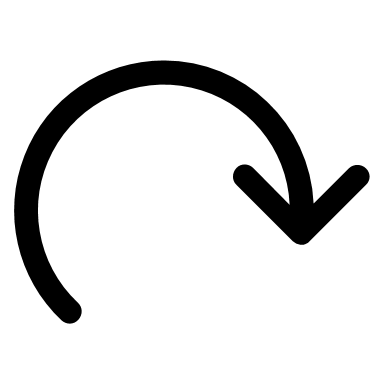 1ft
Connection is possible when the payload is rotated 0-360°
100 lbs
# of connections
1 ft in Z-azis
Kaden Lane
83
Concept Generation
Crapshoot
Biomimicry
Brain Writing
Morphological
Chart
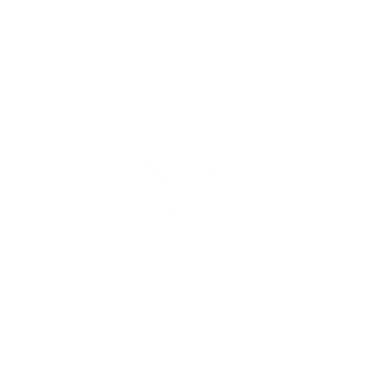 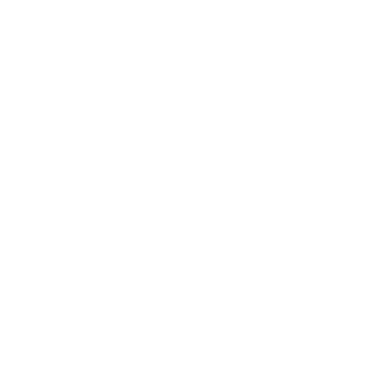 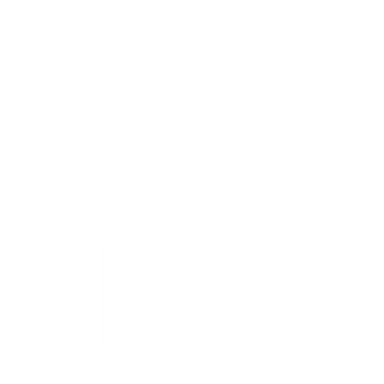 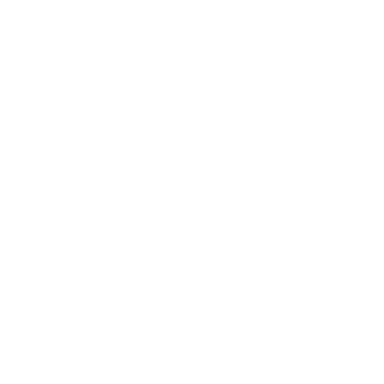 Carlos Sanchez
84
RE-RASSOR Transporter: Components
Lifting Mechanism
Transporter to RE-RASSOR Connector
Transporter to Payload Connector
Carlos Sanchez
85
RE-RASSOR Transporter: Components
Transporter to RE-RASSOR Connector
Carlos Sanchez
86
RE-RASSOR Transporter: Components
Transporter to RE-RASSOR Connector
Carlos Sanchez
87
RE-RASSOR Transporter: Components
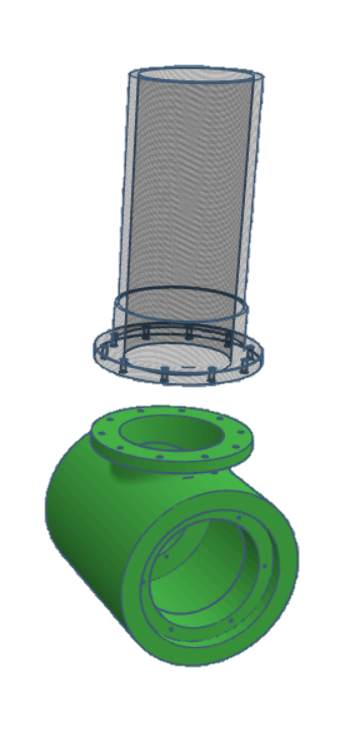 Transporter to RE-RASSOR Connector
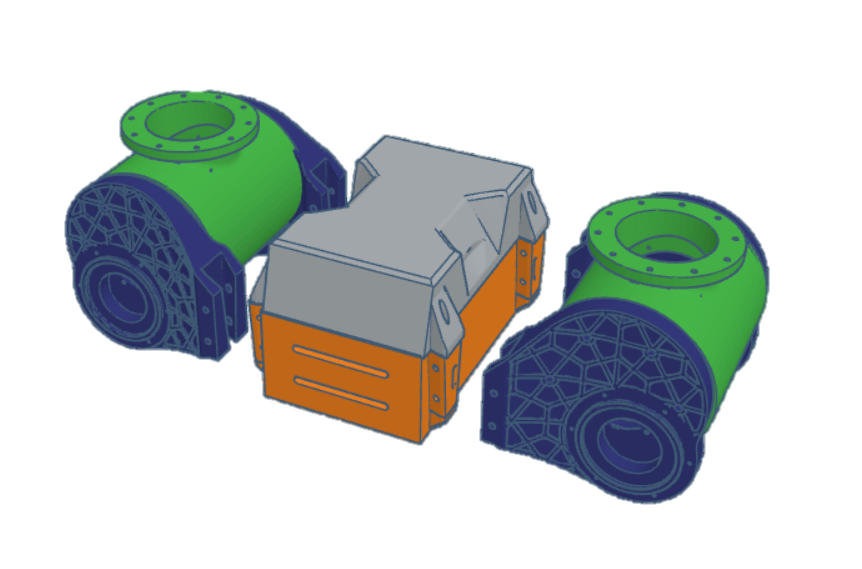 Shoulder Connector
Carlos Sanchez
88
RE-RASSOR Transporter: Components
Transporter to RE-RASSOR Connector
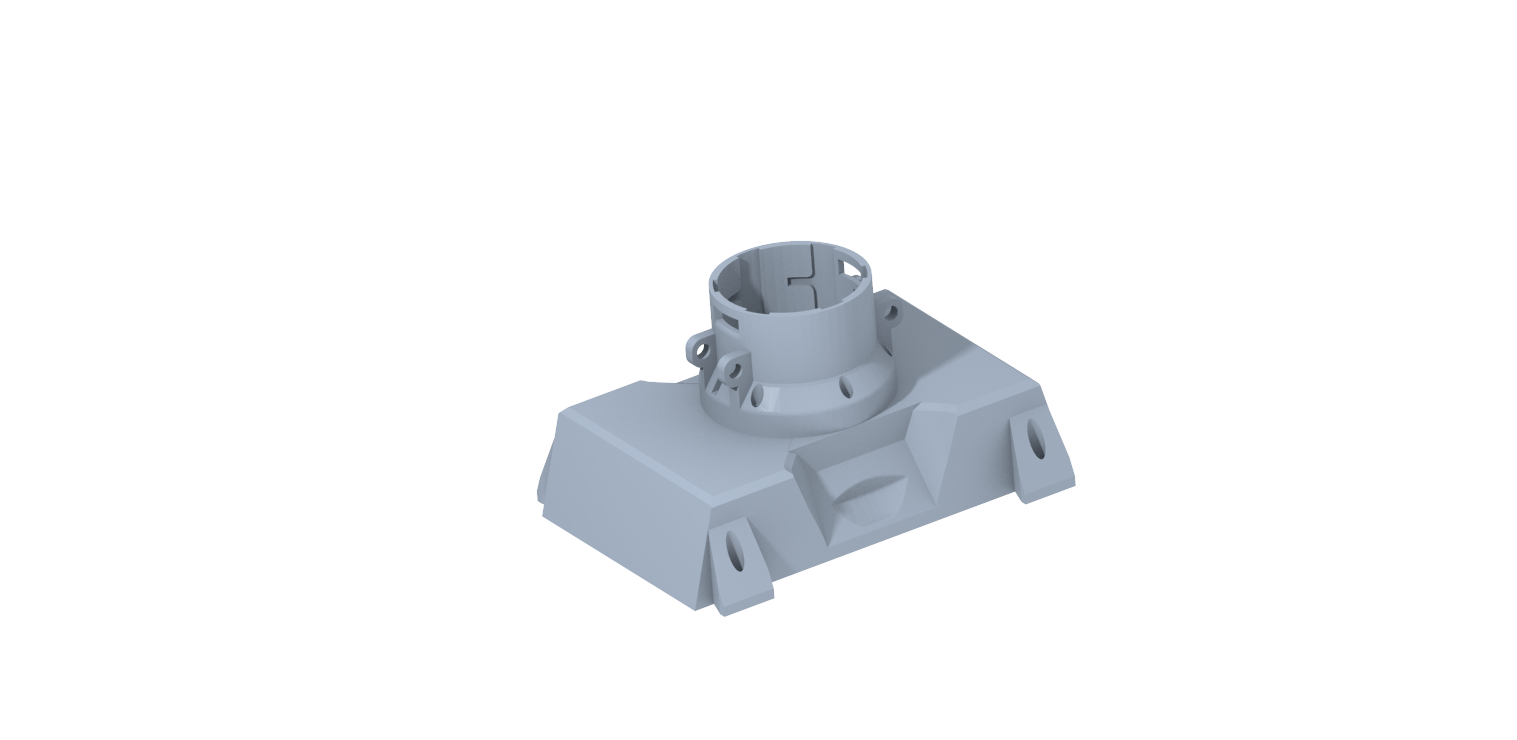 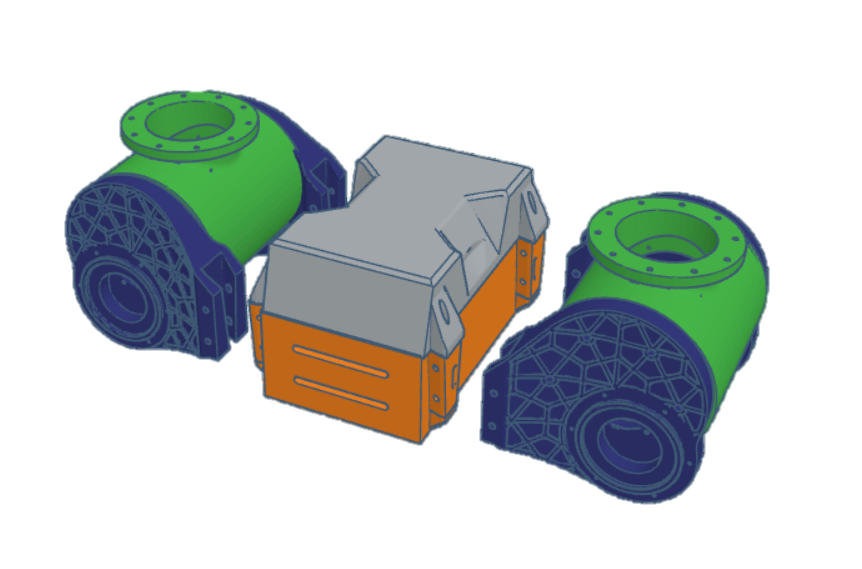 Body Connector
Carlos Sanchez
89
RE-RASSOR Transporter: Components
Lifting Mechanism
Transporter to RE-RASSOR Connector
Transporter to Payload Connector
Carlos Sanchez
90
RE-RASSOR Transporter: Components
Transporter to Payload Connector
Carlos Sanchez
91
RE-RASSOR Transporter: Components
Transporter to Payload Connector
Carlos Sanchez
92
RE-RASSOR Transporter: Components
Transporter to Payload Connector
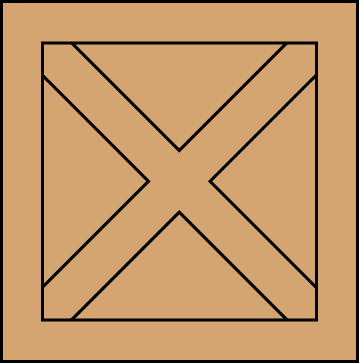 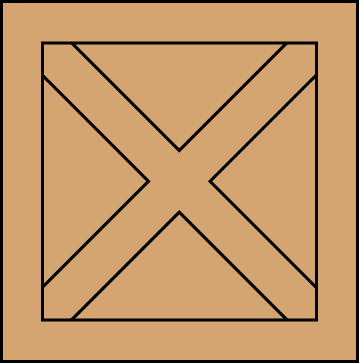 5m
0.5m
2m
2m
2m
Carlos Sanchez
93
RE-RASSOR Transporter: Components
Transporter to Payload Connector
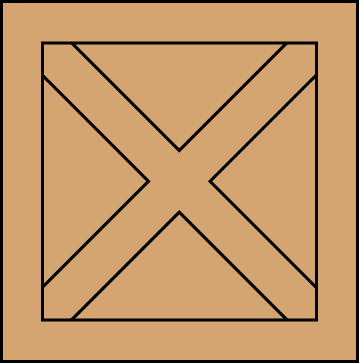 5m
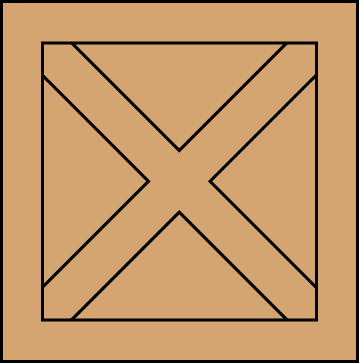 0.5m
2m
0.18m
2m
2m
0.4m
Carlos Sanchez
94
RE-RASSOR Transporter: Components
Transporter to Payload Connector
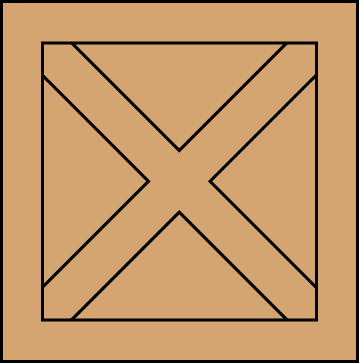 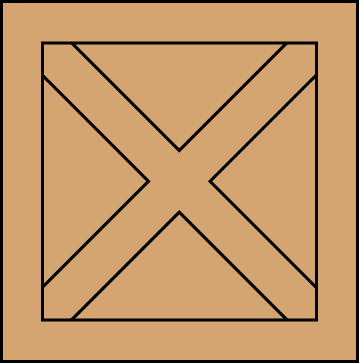 Axcell Vargas
95
RE-RASSOR Transporter: Components
Transporter to Payload Connector
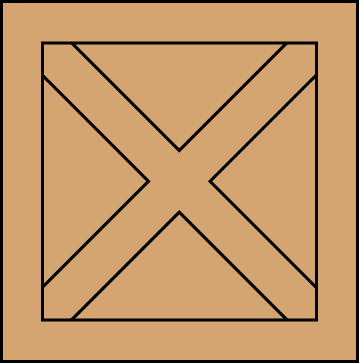 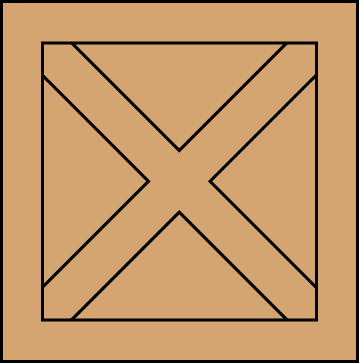 Carlos Sanchez
96
High Fidelity Concepts
Shoulder Driven Five-bar
Based on already available Motors and joints
Load is distributed across motors
Fully enclosed joints
Carlos Sanchez
97
High Fidelity Concepts
Shoulder Driven Five-bar
Based on already available Motors and joints
Load is distributed across motors
Fully enclosed joints
Carlos Sanchez
98
High Fidelity Concepts
Multi-Robot Car Jack
Multiple robots attached mechanisms for lift
High mechanical advantage mechanism
Less chance of longitudinal tipping
Carlos Sanchez
99
High Fidelity Concepts
Multi-Robot Car Jack
Multiple robots attached mechanisms for lift
High mechanical advantage mechanism
Less chance of longitudinal tipping
Carlos Sanchez
100
High Fidelity Concepts
Single robot Car Jack
Simple lifting mechanism with high mechanical advantage
Motor driven vertical translation
Carlos Sanchez
101
High Fidelity Concepts
Single robot Car Jack
Simple lifting mechanism with high mechanical advantage
Motor driven vertical translation
Carlos Sanchez
102
Concept Selection
House of Quality
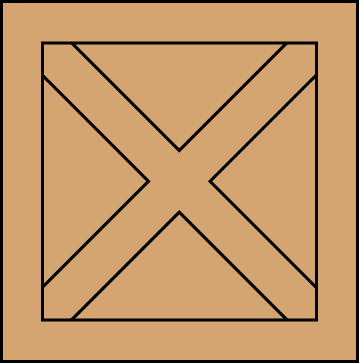 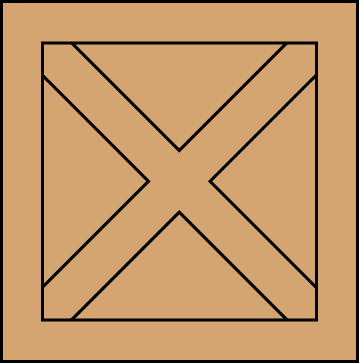 Payload to Transporter Connection Accessibility
Translate Payload
Carlos Sanchez
103
Final Selection:
Shoulder Driven 5-Bar
Reutilized shoulder joints driving down cost and weight
Less assembly required
Connection mechanism manipulated in two planes
High stability and lifting force
Carlos Sanchez
104
Final Selection:
Shoulder Driven 5-Bar
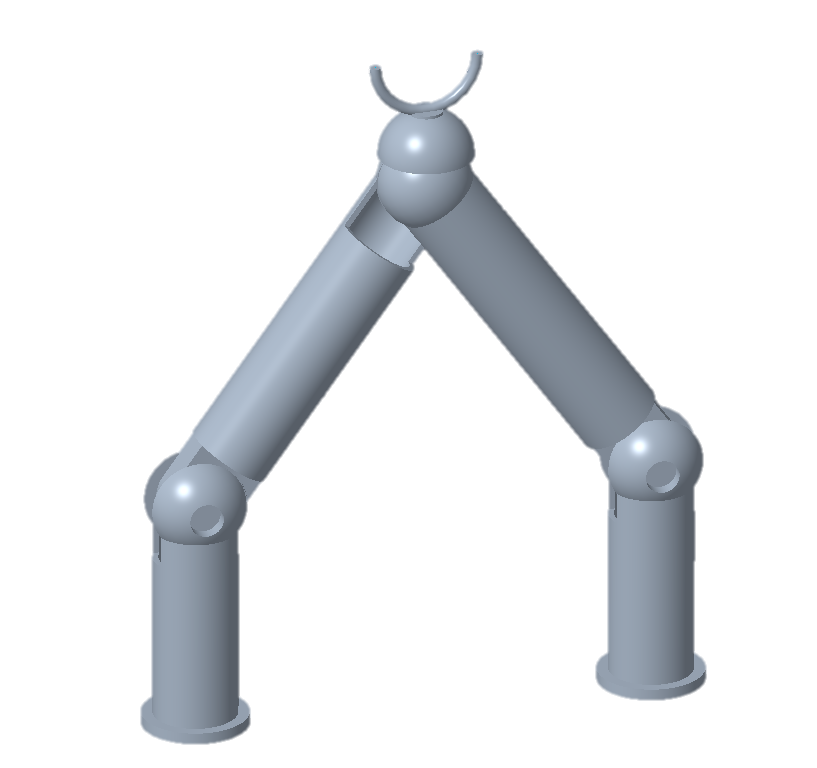 Carlos Sanchez
105
Future Work
Continue Prototyping
Risk Assessment
Spring
Plan
Bill of Materials
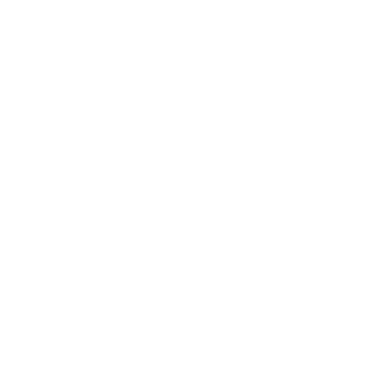 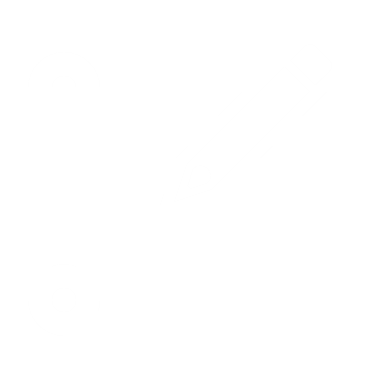 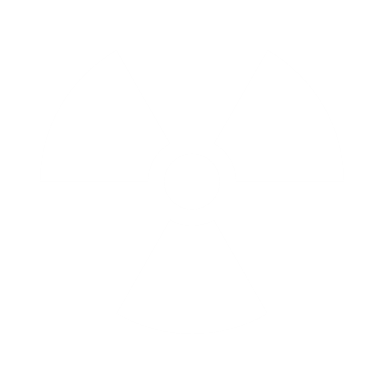 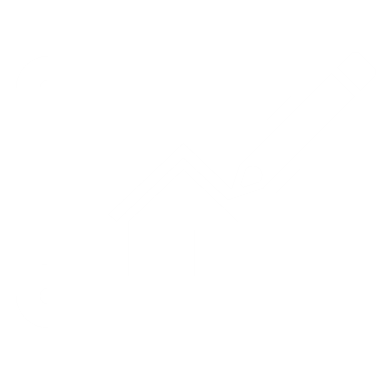 Carlos Sanchez
106
Backup Slides
107
Next steps
Spring Project Plan
Bill of Materials
Risk Assessment
Carlos Sanchez
108
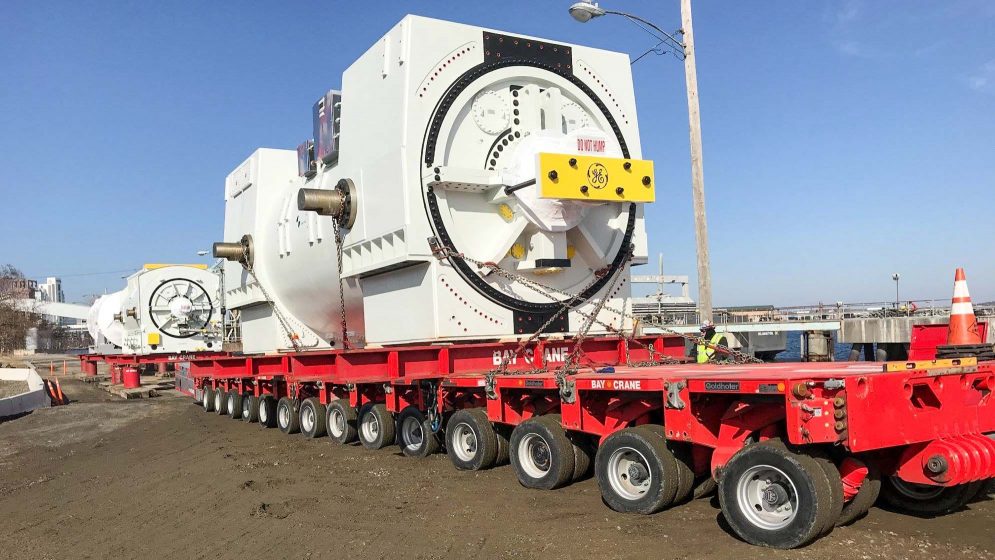 109
College of Engineering Color Palette
2299 C
Color Values:
RGB 164 210 51
Hex/HTML #A4D233
CMYK 41 0 84 0
1788 C
Color Values:
RGB 238 39 55
Hex/HTML #EE2737
CMYK 0 88 82 0
Pantone
2299 C
Pantone
1788 C
2239 C
Color Values:
RGB 0 207 180
Hex/HTML #00CFB4
CMYK 59 0 39 0
647 C
Color Values:
RGB 35 97 146
Hex/HTML #236192
CMYK 96 54 5 27
75% Black
Color Values:
RGB 64 64 64
Hex/HTML #404040
CMYK 0 0 0 75
50% Black
Color Values:
RGB 128 128 128
Hex/HTML #808080
CMYK 0 0 0 50
25% Black
Color Values:
RGB 191 191 191
Hex/HTML #bfbfbf
CMYK 0 0 0 25
Pantone
2239 C
Pantone
647 C
2199 C
Color Values:
RGB 0 187 220
Hex/HTML #00BBDC
CMYK 77 0 16 0
7535 C
Color Values:
RGB 183 176 156
Hex/HTML #B7B09C
CMYK 10 11 23 19
CoE Dk Gray
CoE Md Gray
CoE Lt Gray
Pantone
2199 C
Pantone
7535 C
110
[Speaker Notes: Theses are the official color palettes of the college of engineering.]
PowerPoint Color Theme
Accent 2
2199 C
Color Values:
RGB 0 187 220
Hex/HTML #00BBDC
CMYK 77 0 16 0
Accent3
1788 C
Color Values:
RGB 238 39 55
Hex/HTML #EE2737
CMYK 0 88 82 0
Light 1
White
Color Values:
RGB 255 255 255
Hex/HTML #FFFFFF
CMYK 0 0 0 0
Dark 1
100% Black
Color Values:
RGB 0 0 0
Hex/HTML #000000
CMYK 0 0 0 100
Pantone
2199 C
Pantone
1788 C
White
Black
Dark 2
Light 2
75 % Black
Color Values:
RGB 64 64 64
Hex/HTML #404040
CMYK 0 0 0 75
25% Black
Color Values:
RGB 191 191 191
Hex/HTML #bfbfbf
CMYK 0 0 0 25
Accent6
Accent5
Accent4
Accent1
2299 C
Color Values:
RGB 164 210 51
Hex/HTML #A4D233
CMYK 41 0 84 0
7535 C
Color Values:
RGB 183 176 156
Hex/HTML #B7B09C
CMYK 10 11 23 19
2239 C
Color Values:
RGB 0 207 180
Hex/HTML #00CFB4
CMYK 59 0 39 0
647 C
Color Values:
RGB 35 97 146
Hex/HTML #236192
CMYK 96 54 5 27
CoE Lt Gray
CoE Dk Gray
Pantone
2299 C
Pantone
7535 C
Pantone
2239 C
Pantone
647 C
111
[Speaker Notes: These are the college colors as prioritized within this PowerPoint Template]
112
[Speaker Notes: This slide has the rule of third layout tool. The rule thirds layout helps with the sizing of elements.]
113
[Speaker Notes: This slide has the rule of third layout tool. The rule thirds layout helps with the sizing of elements.]
114
115
116
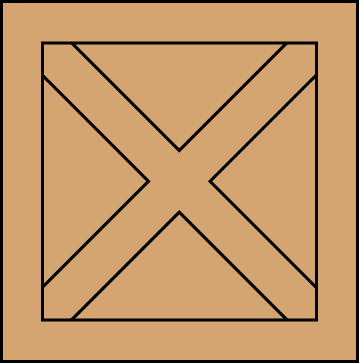 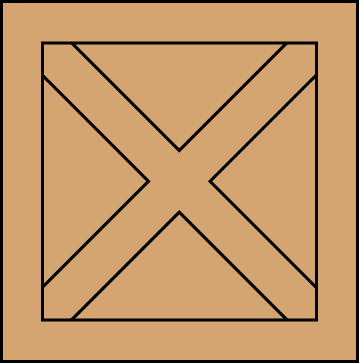 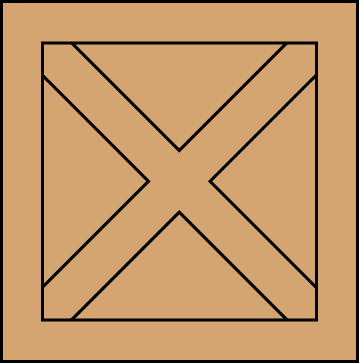 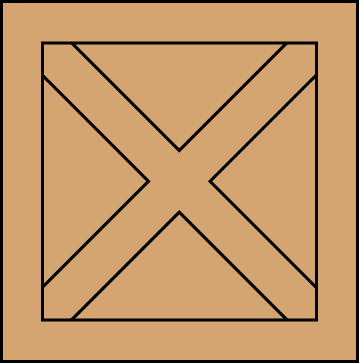 5m
0.5m
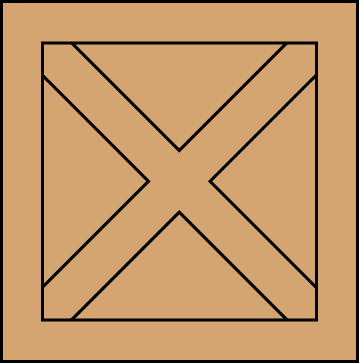 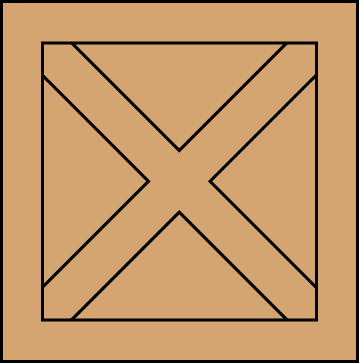 0.18m
0.4m
2m
0.175m
2m
2m
0.375m
5m
0.5m
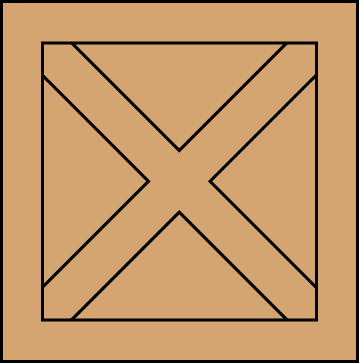 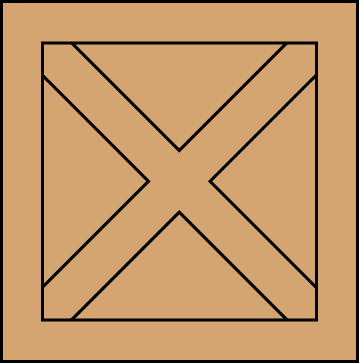 2m
2m
2m
Customer Needs
Accent 2
2199 C
Color Values:
RGB 0 187 220
Hex/HTML #00BBDC
CMYK 77 0 16 0
Accent3
1788 C
Color Values:
RGB 238 39 55
Hex/HTML #EE2737
CMYK 0 88 82 0
Light 1
White
Color Values:
RGB 255 255 255
Hex/HTML #FFFFFF
CMYK 0 0 0 0
Dark 1
100% Black
Color Values:
RGB 0 0 0
Hex/HTML #000000
CMYK 0 0 0 100
How far can we stray from the original design?
hi
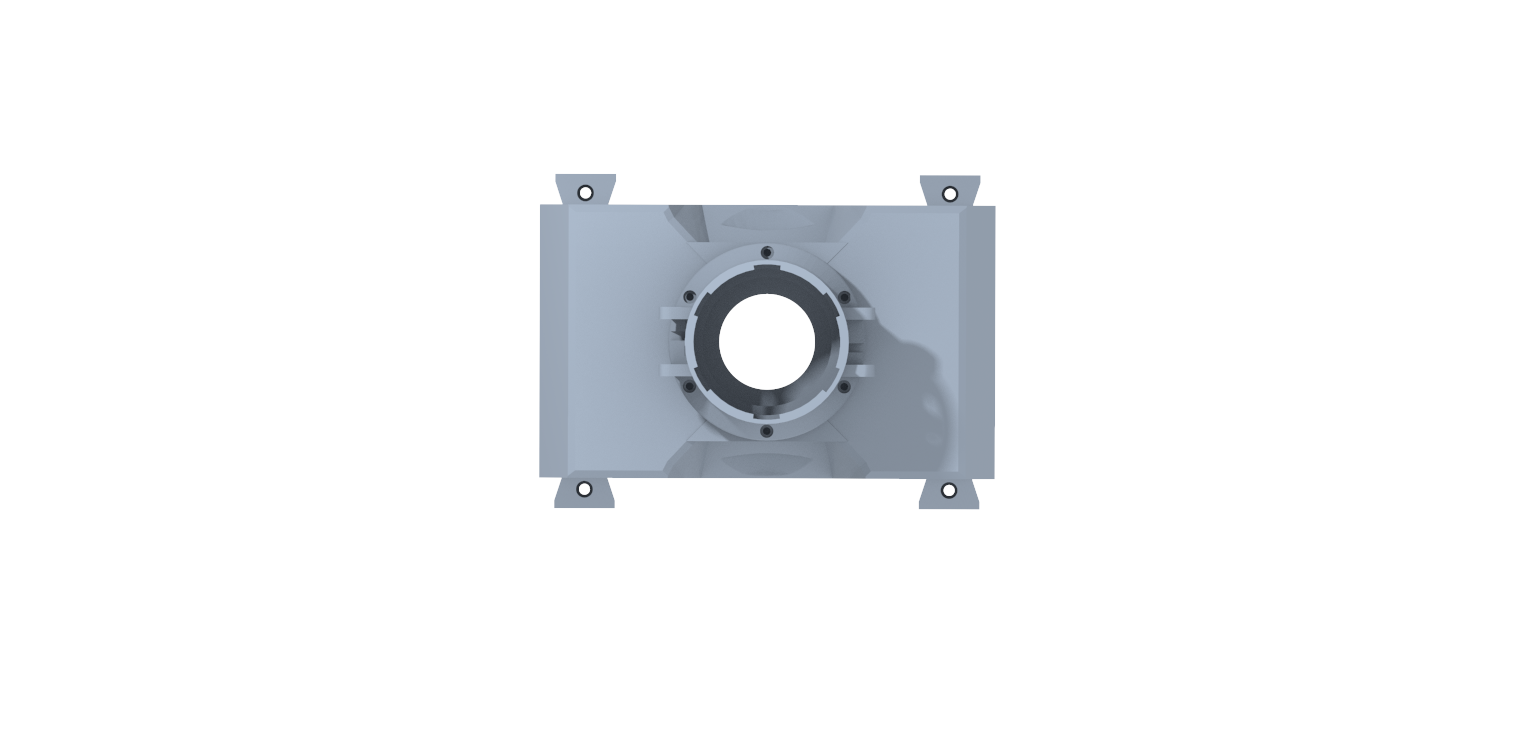 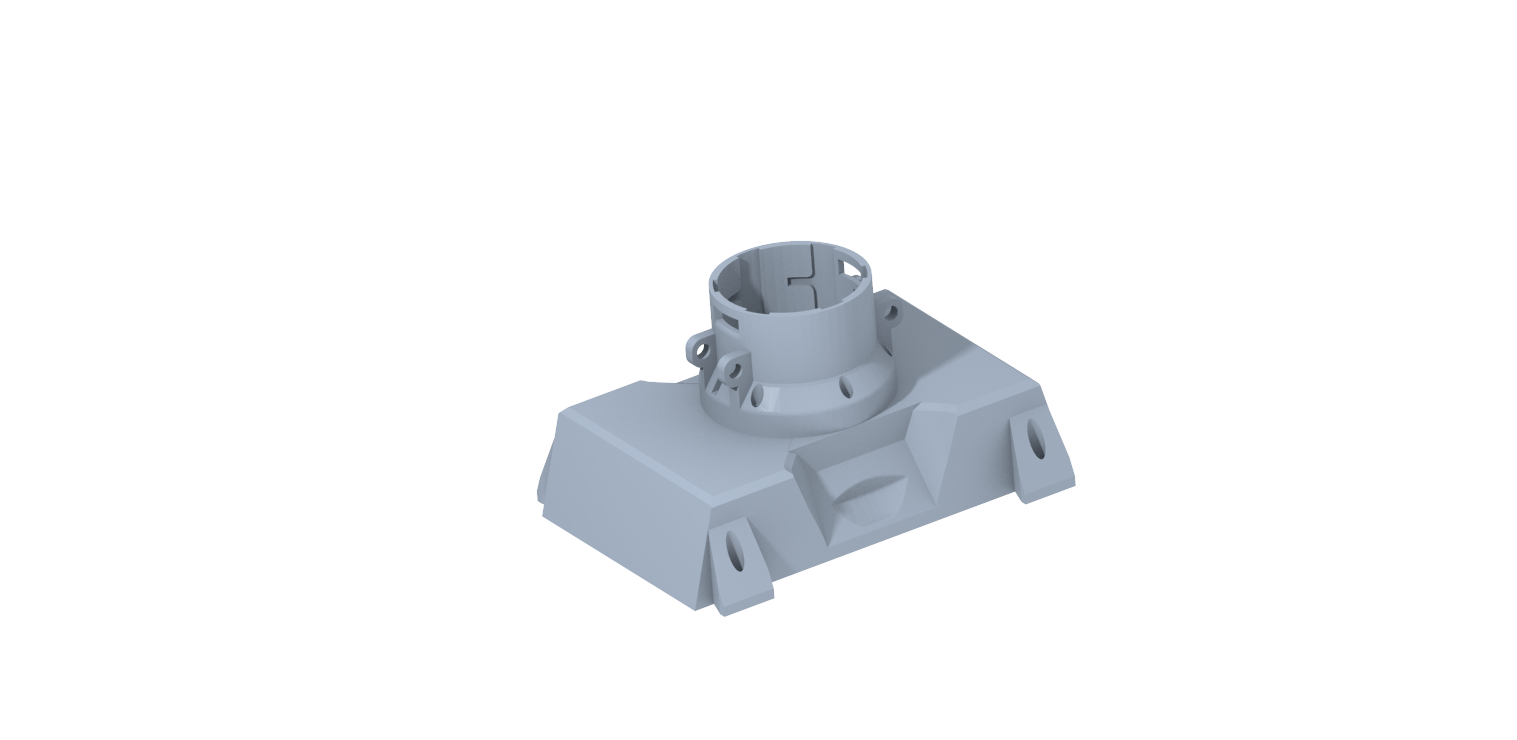 Pantone
2199 C
Pantone
1788 C
White
Black
It is strongly encouraged to use a previously developed coupling design
Dark 2
Light 2
75 % Black
Color Values:
RGB 64 64 64
Hex/HTML #404040
CMYK 0 0 0 75
25% Black
Color Values:
RGB 191 191 191
Hex/HTML #bfbfbf
CMYK 0 0 0 25
Accent6
Accent5
Accent4
Accent1
2299 C
Color Values:
RGB 164 210 51
Hex/HTML #A4D233
CMYK 41 0 84 0
7535 C
Color Values:
RGB 183 176 156
Hex/HTML #B7B09C
CMYK 10 11 23 19
2239 C
Color Values:
RGB 0 207 180
Hex/HTML #00CFB4
CMYK 59 0 39 0
647 C
Color Values:
RGB 35 97 146
Hex/HTML #236192
CMYK 96 54 5 27
CoE Lt Gray
CoE Dk Gray
Pantone
2299 C
Pantone
7535 C
Pantone
2239 C
Pantone
647 C
Axcell Vargas
123
[Speaker Notes: “it is important to note that FSI is planning to add a UCF software engineering team to automate the transport system starting in the spring”]
Customer Needs
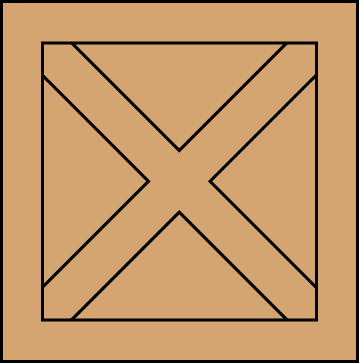 Accent 2
2199 C
Color Values:
RGB 0 187 220
Hex/HTML #00BBDC
CMYK 77 0 16 0
Accent3
1788 C
Color Values:
RGB 238 39 55
Hex/HTML #EE2737
CMYK 0 88 82 0
Light 1
White
Color Values:
RGB 255 255 255
Hex/HTML #FFFFFF
CMYK 0 0 0 0
Dark 1
100% Black
Color Values:
RGB 0 0 0
Hex/HTML #000000
CMYK 0 0 0 100
How much will the payload weigh?
Cubic supply crate
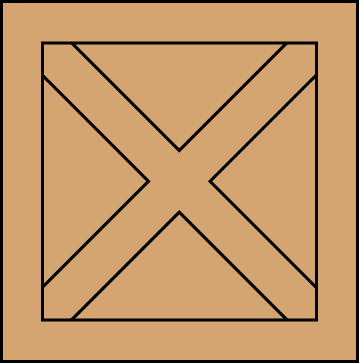 Long cylindrical support beam
Pantone
2199 C
Pantone
1788 C
White
Black
2m
Dark 2
Light 2
75 % Black
Color Values:
RGB 64 64 64
Hex/HTML #404040
CMYK 0 0 0 75
25% Black
Color Values:
RGB 191 191 191
Hex/HTML #bfbfbf
CMYK 0 0 0 25
Accent6
Accent5
Accent4
Accent1
2299 C
Color Values:
RGB 164 210 51
Hex/HTML #A4D233
CMYK 41 0 84 0
7535 C
Color Values:
RGB 183 176 156
Hex/HTML #B7B09C
CMYK 10 11 23 19
2239 C
Color Values:
RGB 0 207 180
Hex/HTML #00CFB4
CMYK 59 0 39 0
647 C
Color Values:
RGB 35 97 146
Hex/HTML #236192
CMYK 96 54 5 27
0.5m
2m
CoE Lt Gray
CoE Dk Gray
Pantone
2299 C
Pantone
7535 C
Pantone
2239 C
Pantone
647 C
2m
5m
Axcell Vargas
124
[Speaker Notes: “it is important to note that FSI is planning to add a UCF software engineering team to automate the transport system starting in the spring”]
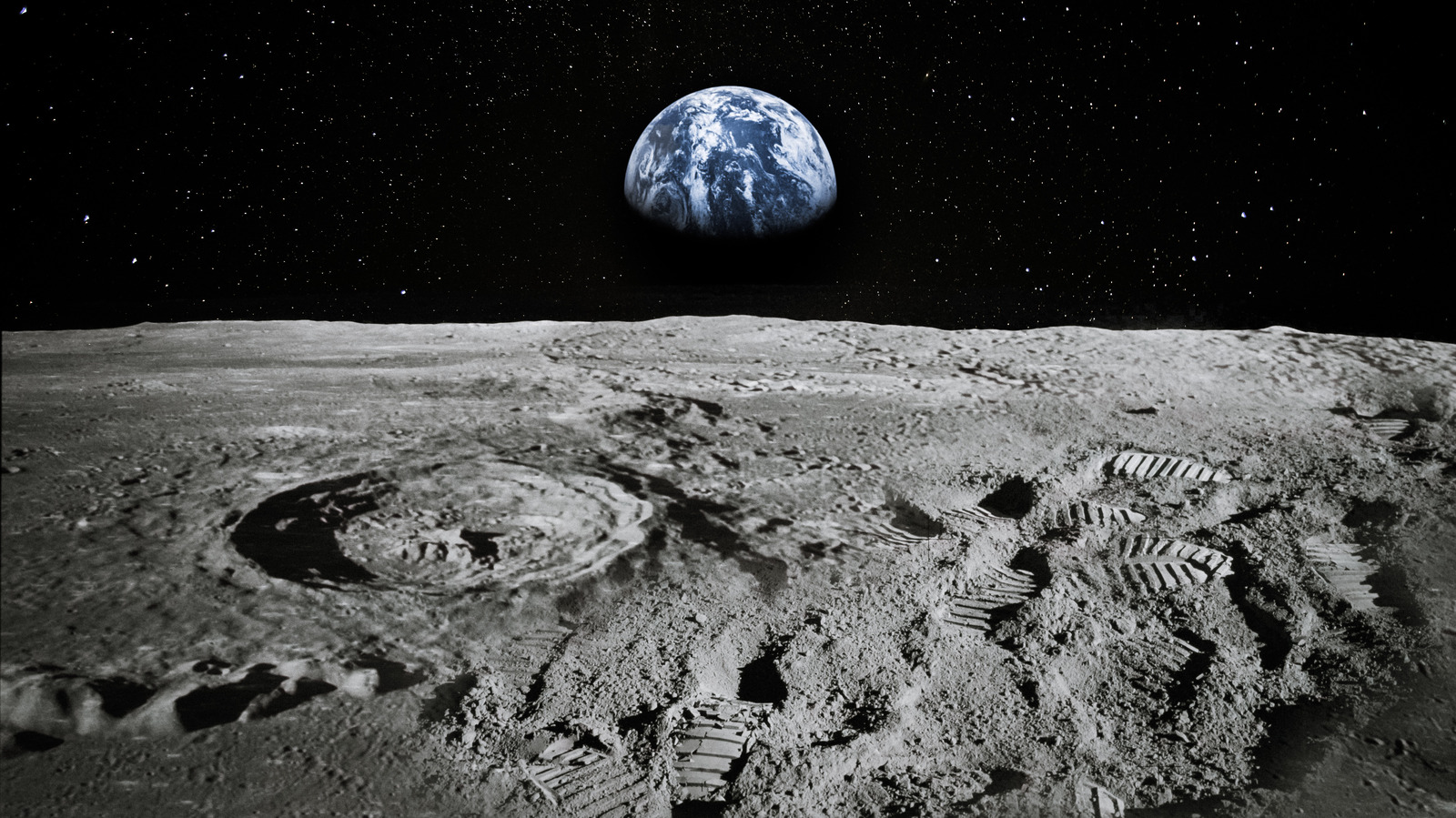 Why use RE-RASSOR?
Accent 2
2199 C
Color Values:
RGB 0 187 220
Hex/HTML #00BBDC
CMYK 77 0 16 0
Accent3
1788 C
Color Values:
RGB 238 39 55
Hex/HTML #EE2737
CMYK 0 88 82 0
Light 1
White
Color Values:
RGB 255 255 255
Hex/HTML #FFFFFF
CMYK 0 0 0 0
Dark 1
100% Black
Color Values:
RGB 0 0 0
Hex/HTML #000000
CMYK 0 0 0 100
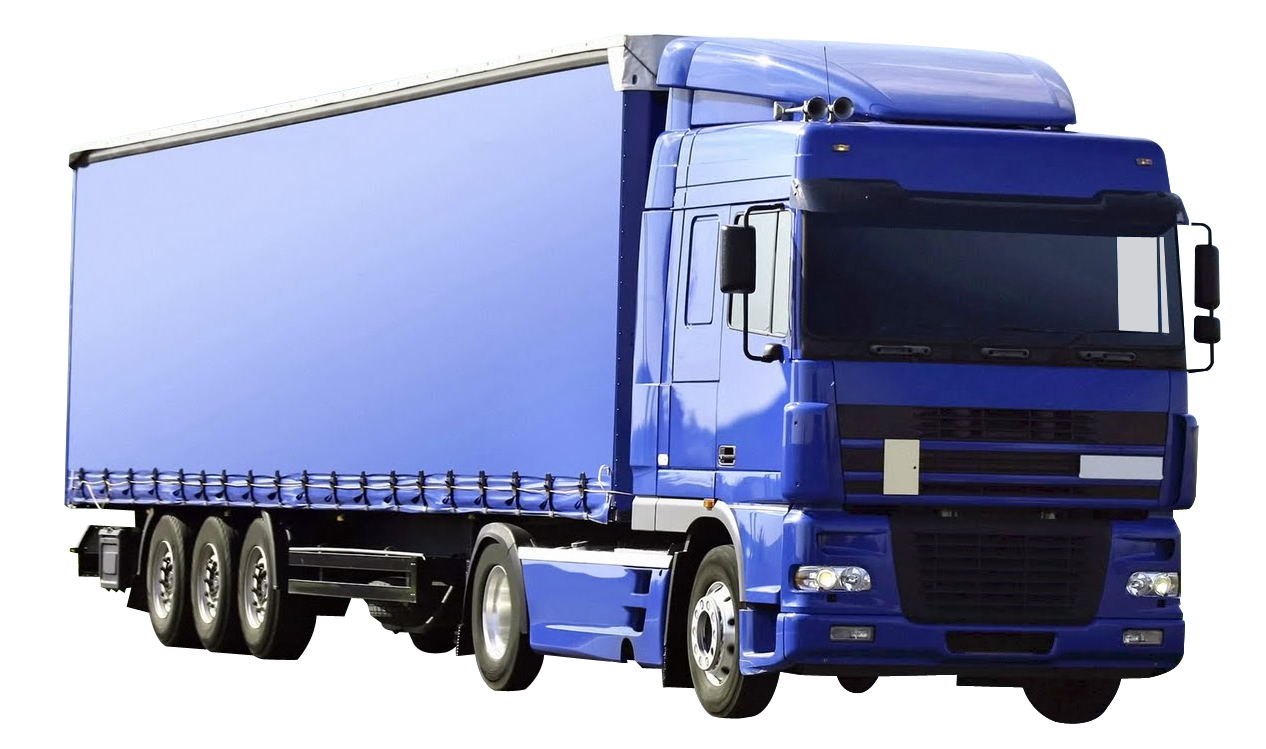 Pantone
2199 C
Pantone
1788 C
White
Black
Dark 2
Light 2
75 % Black
Color Values:
RGB 64 64 64
Hex/HTML #404040
CMYK 0 0 0 75
25% Black
Color Values:
RGB 191 191 191
Hex/HTML #bfbfbf
CMYK 0 0 0 25
Accent6
Accent5
Accent4
Accent1
2299 C
Color Values:
RGB 164 210 51
Hex/HTML #A4D233
CMYK 41 0 84 0
7535 C
Color Values:
RGB 183 176 156
Hex/HTML #B7B09C
CMYK 10 11 23 19
2239 C
Color Values:
RGB 0 207 180
Hex/HTML #00CFB4
CMYK 59 0 39 0
647 C
Color Values:
RGB 35 97 146
Hex/HTML #236192
CMYK 96 54 5 27
CoE Lt Gray
CoE Dk Gray
Pantone
2299 C
Pantone
7535 C
Pantone
2239 C
Pantone
647 C
125
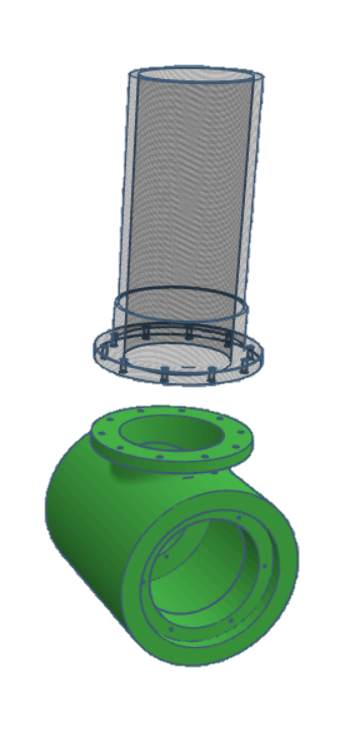 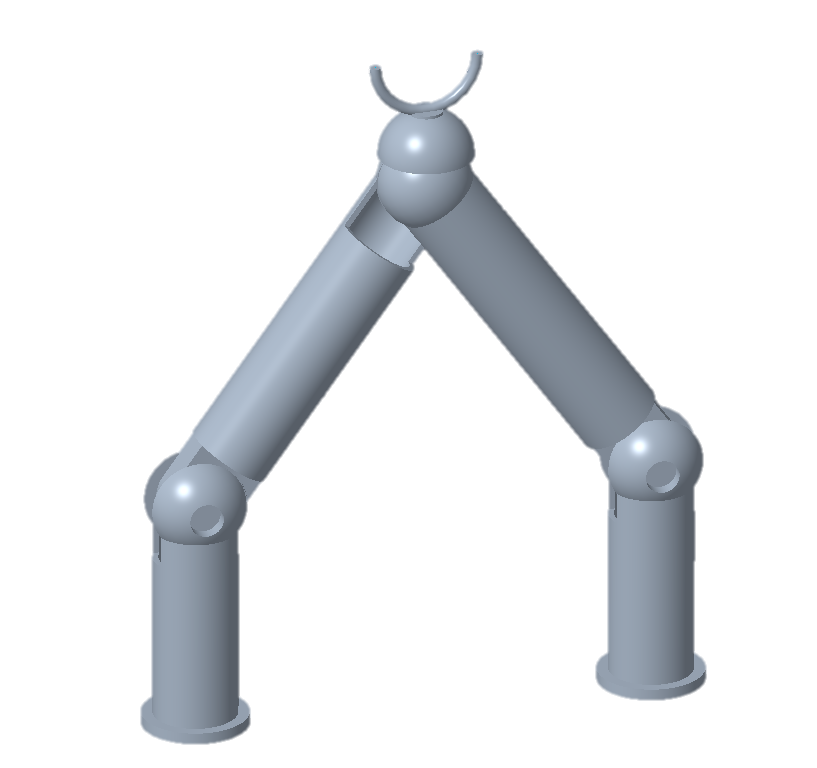 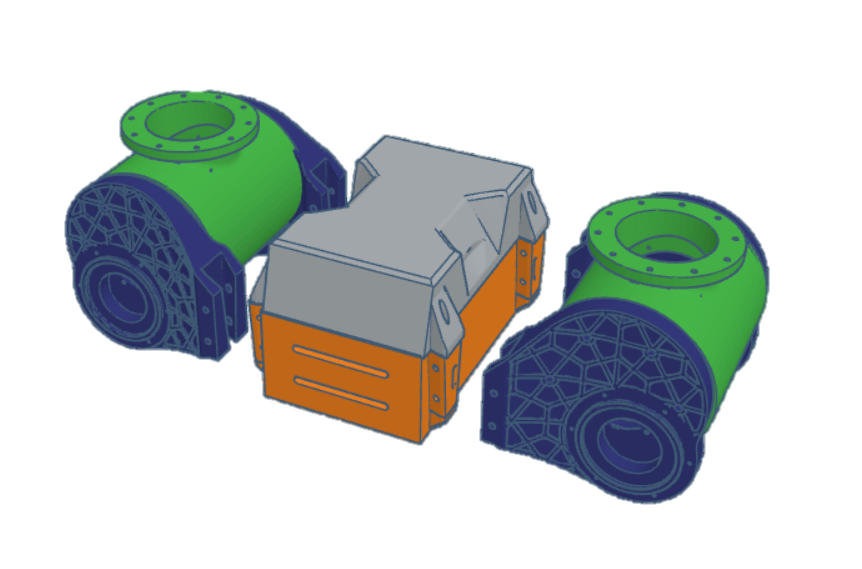 126
What is RE-RASSOR?
Research and
Education
-
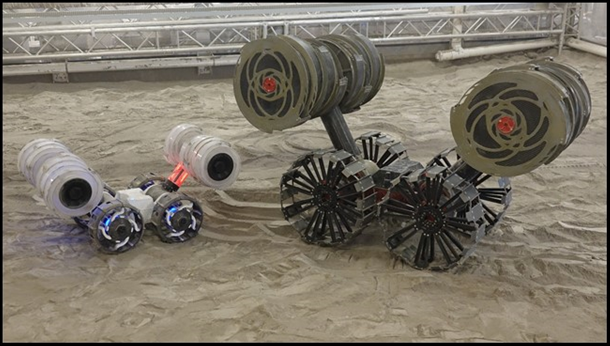 Regolith
Advanced
Surface
System
Operation
Robot
RASSOR
RE-RASSOR
Axcell Vargas
127
128
129